การขัดกันระหว่างประโยชน์ส่วนบุคคลและประโยชน์ส่วนรวมConflict of Interests
โดย
สำนักงาน ป.ป.ช. ประจำจังหวัดสกลนคร
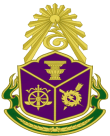 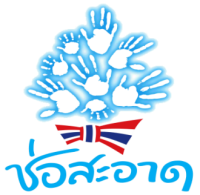 การประเมินคุณธรรมและความโปร่งใสในการดำเนินงาน (Integrity and Transparency Assessment) ของหน่วยงานภาครัฐ
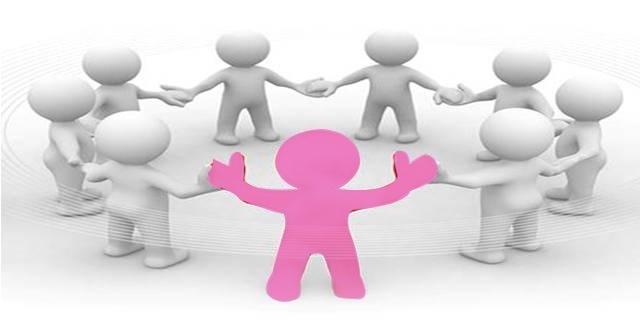 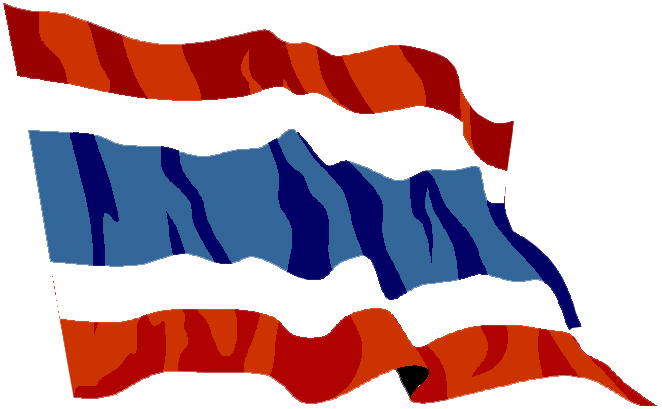 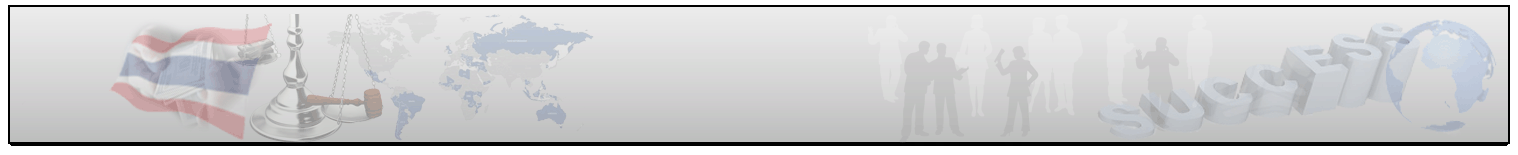 องค์ประกอบระบบประเมินคุณธรรมและความโปร่งใสในการดำเนินงาน 
(Integrity & Transparency Assessment: ITA) หน่วยงานภาครัฐ
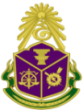 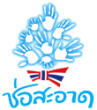 ความโปร่งใส (Transparency)
ความรับผิดชอบ (Accountability)
คุณธรรมในการทำงาน (Work Integrity)
ITA
วัฒนธรรมคุณธรรม (Integrity Culture)
การทุจริตคอร์รัปชัน (Corruption)
3
[Speaker Notes: ด่านศุลกากรที่มีมูลค่าสินค้าผ่านแดนสูงสุด 2 อันดับแรก คือด่านฯสะเดาและด่านฯปาดังเบซาร์ ที่จังหวัดสงขลา ซึ่งเป็นด่านชายแดนระหว่างไทย-มาเลเซีย 
สินค้าส่งออกที่สำคัญได้แก่ ยางพารา เครื่องคอมพิวเตอร์ อุปกรณ์และส่วนประกอบ โดยเฉพาะยางพารามีมูลค่าการส่งออกสูงสุด
ส่วนสินค้านำเข้าที่สำคัญ ได้แก่ สื่อบันทึกข้อมูลภาพและเสียง เครื่องคอมพิวเตอร์และอุปกรณ์ และส่วนประกอบคอมพิวเตอร์อื่น ๆ 

ด่านศุลกากรบริเวณชายแดนไทย-พม่าที่มีมูลค่าสินค้าสูงสุด คือ ด่านฯสังขละบุรี จังหวัดกาญจนบุรี  สินค้าส่งออกที่สำคัญได้แก่ เครื่องดื่มที่ไม่มีแอลกอฮอลล์ โพรพิลีน และน้ำมันปาล์ม
สินค้านำเข้าที่สำคัญ คือ ก๊าซธรรมชาติ (99.9%ของสินค้านำเข้าของด่านทั้งหมด) รองลงมาคือ สินแร่ โลหะอื่น ๆ เศษโลหะอื่น ๆ และผลิตภัณฑ์ และโค กระบือ สุกร แพะ แกะ
อย่างไรก็ตาม ตั้งแต่ปลายปี 2554 เป็นต้นมา ด่านฯแม่สอด จังหวัดตาก ได้มีอัตราการขยายตัวของมูลค่าการค้าชายแดนเพิ่มขึ้นมากอย่างมีนัยยะสำคัญ เนื่องมาจากการเปิดด่านฯเมียวดีของพม่า ซึ่งอยู่บริเวณตรงข้าม ทำให้ด่านฯแม่สอด เป็นด่านชายแดนไทย-พม่าอีกแห่งที่มีความสำคัญในขณะนี้

ด่านศุลกากรบริเวณชายแดนไทย-ลาวที่มีมูลค่าสินค้าสูงสุดคือด่านฯหนองคาย สินค้าส่งออกที่สำคัญคือ น้ำมันดีเซล รถยนต์ อุปกรณ์และส่วนประกอบ และน้ำมันเบนซิน
สินค้านำเข้าที่สำคัญ คือ ผลิตภัณฑ์โลหะทำด้วยเหล็ก เครื่องจักรที่ใช้ในอุตสาหกรรมและส่วนประกอบ และลวดและสายเคเบิลที่หุ้มฉนวน

ด่านศุลกากรบริเวณชายแดนไทย-กัมพูชาที่มีมูลค่าสินค้าสูงสุด คือ ด่านฯอรัญประเทศ จ.สระแก้ว โดยมีสินค้าส่งออกที่สำคัญคือ เครื่องยนต์สันดาปภายในแบบลูกสูบและส่วนประกอบ ผ้าผืนและด้าย และเครื่องสำอาง เครื่องหอมและสบู่
สินค้านำเข้าที่สำคัญ คือ เหล็ก อะลูมิเนียมและผลิตภัณฑ์ และผักและของปรุงแต่งจากผัก]
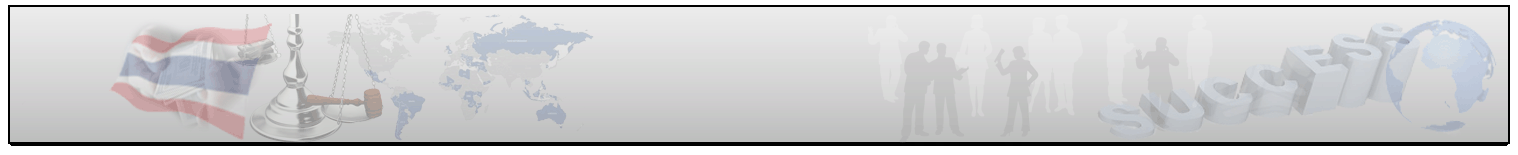 ประโยชน์ที่จะได้รับจากการประเมินคุณธรรมและความโปร่งใสในการดำเนินงาน
 (Integrity & Transparency Assessment) หน่วยงานภาครัฐ
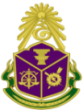 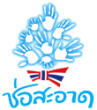 ยกระดับดัชนีภาพลักษณ์คอร์รัปชันของประเทศไทยและความเชื่อมั่นในการลงทุนของนักธุรกิจต่างประเทศให้สูงขึ้น
ยกระดับภาพลักษณ์ของหน่วยงานภาครัฐ
หน่วยงานทราบถึงระดับคุณธรรมและความโปร่งใสในการดำเนินงานของหน่วยงาน
การประเมินคุณธรรมและความโปร่งใสการเนินงาน 
(Integrity & Transparency Assessment) หน่วยงานภาครัฐ
หน่วยงานมีข้อมูลในการปรับปรุงและพัฒนาการดำเนินงานที่นำไปสู่การยกระดับคุณธรรมการดำเนินงานของหน่วยงาน
สร้างวัฒนธรรม ค่านิยม คุณธรรมและความโปร่งใสในการดำเนินงานของหน่วยงาน
ปลุกจิตสำนึกของเจ้าหน้าที่ภายในหน่วยงาน ในการส่งเสริมคุณธรรมและความโปร่งใส
ในการดำเนินงาน
4
[Speaker Notes: ด่านศุลกากรที่มีมูลค่าสินค้าผ่านแดนสูงสุด 2 อันดับแรก คือด่านฯสะเดาและด่านฯปาดังเบซาร์ ที่จังหวัดสงขลา ซึ่งเป็นด่านชายแดนระหว่างไทย-มาเลเซีย 
สินค้าส่งออกที่สำคัญได้แก่ ยางพารา เครื่องคอมพิวเตอร์ อุปกรณ์และส่วนประกอบ โดยเฉพาะยางพารามีมูลค่าการส่งออกสูงสุด
ส่วนสินค้านำเข้าที่สำคัญ ได้แก่ สื่อบันทึกข้อมูลภาพและเสียง เครื่องคอมพิวเตอร์และอุปกรณ์ และส่วนประกอบคอมพิวเตอร์อื่น ๆ 

ด่านศุลกากรบริเวณชายแดนไทย-พม่าที่มีมูลค่าสินค้าสูงสุด คือ ด่านฯสังขละบุรี จังหวัดกาญจนบุรี  สินค้าส่งออกที่สำคัญได้แก่ เครื่องดื่มที่ไม่มีแอลกอฮอลล์ โพรพิลีน และน้ำมันปาล์ม
สินค้านำเข้าที่สำคัญ คือ ก๊าซธรรมชาติ (99.9%ของสินค้านำเข้าของด่านทั้งหมด) รองลงมาคือ สินแร่ โลหะอื่น ๆ เศษโลหะอื่น ๆ และผลิตภัณฑ์ และโค กระบือ สุกร แพะ แกะ
อย่างไรก็ตาม ตั้งแต่ปลายปี 2554 เป็นต้นมา ด่านฯแม่สอด จังหวัดตาก ได้มีอัตราการขยายตัวของมูลค่าการค้าชายแดนเพิ่มขึ้นมากอย่างมีนัยยะสำคัญ เนื่องมาจากการเปิดด่านฯเมียวดีของพม่า ซึ่งอยู่บริเวณตรงข้าม ทำให้ด่านฯแม่สอด เป็นด่านชายแดนไทย-พม่าอีกแห่งที่มีความสำคัญในขณะนี้

ด่านศุลกากรบริเวณชายแดนไทย-ลาวที่มีมูลค่าสินค้าสูงสุดคือด่านฯหนองคาย สินค้าส่งออกที่สำคัญคือ น้ำมันดีเซล รถยนต์ อุปกรณ์และส่วนประกอบ และน้ำมันเบนซิน
สินค้านำเข้าที่สำคัญ คือ ผลิตภัณฑ์โลหะทำด้วยเหล็ก เครื่องจักรที่ใช้ในอุตสาหกรรมและส่วนประกอบ และลวดและสายเคเบิลที่หุ้มฉนวน

ด่านศุลกากรบริเวณชายแดนไทย-กัมพูชาที่มีมูลค่าสินค้าสูงสุด คือ ด่านฯอรัญประเทศ จ.สระแก้ว โดยมีสินค้าส่งออกที่สำคัญคือ เครื่องยนต์สันดาปภายในแบบลูกสูบและส่วนประกอบ ผ้าผืนและด้าย และเครื่องสำอาง เครื่องหอมและสบู่
สินค้านำเข้าที่สำคัญ คือ เหล็ก อะลูมิเนียมและผลิตภัณฑ์ และผักและของปรุงแต่งจากผัก]
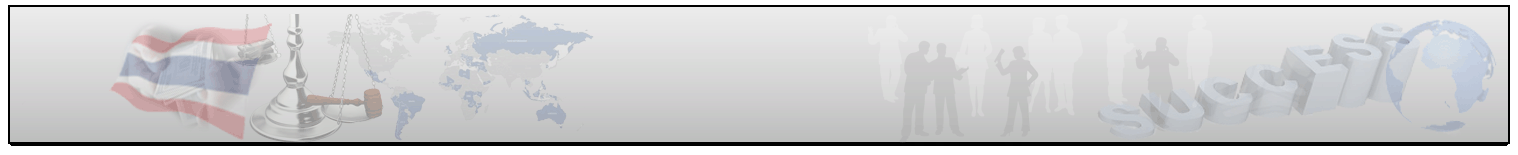 ประโยชน์ส่วนบุคคล
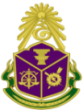 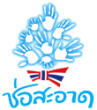 หมายถึง การที่บุคคลทั่วไปในสถานะเอกชนหรือเจ้าหน้าที่ของรัฐในสถานะเอกชนได้ทำกิจกรรมหรือได้กระทำการต่างๆเพื่อประโยชน์ส่วนตน ครอบครัว ญาติ เพื่อน หรือของกลุ่มในสังคมที่มีความสัมพันธ์กันในรูปแบบต่างๆ เช่น การประกอบอาชีพ การทำธุรกิจ การค้า การลงทุน เพื่อหาประโยชน์ในทาง
การเงินหรือในทางทรัพย์สินต่างๆ เป็นต้น
5
[Speaker Notes: ด่านศุลกากรที่มีมูลค่าสินค้าผ่านแดนสูงสุด 2 อันดับแรก คือด่านฯสะเดาและด่านฯปาดังเบซาร์ ที่จังหวัดสงขลา ซึ่งเป็นด่านชายแดนระหว่างไทย-มาเลเซีย 
สินค้าส่งออกที่สำคัญได้แก่ ยางพารา เครื่องคอมพิวเตอร์ อุปกรณ์และส่วนประกอบ โดยเฉพาะยางพารามีมูลค่าการส่งออกสูงสุด
ส่วนสินค้านำเข้าที่สำคัญ ได้แก่ สื่อบันทึกข้อมูลภาพและเสียง เครื่องคอมพิวเตอร์และอุปกรณ์ และส่วนประกอบคอมพิวเตอร์อื่น ๆ 

ด่านศุลกากรบริเวณชายแดนไทย-พม่าที่มีมูลค่าสินค้าสูงสุด คือ ด่านฯสังขละบุรี จังหวัดกาญจนบุรี  สินค้าส่งออกที่สำคัญได้แก่ เครื่องดื่มที่ไม่มีแอลกอฮอลล์ โพรพิลีน และน้ำมันปาล์ม
สินค้านำเข้าที่สำคัญ คือ ก๊าซธรรมชาติ (99.9%ของสินค้านำเข้าของด่านทั้งหมด) รองลงมาคือ สินแร่ โลหะอื่น ๆ เศษโลหะอื่น ๆ และผลิตภัณฑ์ และโค กระบือ สุกร แพะ แกะ
อย่างไรก็ตาม ตั้งแต่ปลายปี 2554 เป็นต้นมา ด่านฯแม่สอด จังหวัดตาก ได้มีอัตราการขยายตัวของมูลค่าการค้าชายแดนเพิ่มขึ้นมากอย่างมีนัยยะสำคัญ เนื่องมาจากการเปิดด่านฯเมียวดีของพม่า ซึ่งอยู่บริเวณตรงข้าม ทำให้ด่านฯแม่สอด เป็นด่านชายแดนไทย-พม่าอีกแห่งที่มีความสำคัญในขณะนี้

ด่านศุลกากรบริเวณชายแดนไทย-ลาวที่มีมูลค่าสินค้าสูงสุดคือด่านฯหนองคาย สินค้าส่งออกที่สำคัญคือ น้ำมันดีเซล รถยนต์ อุปกรณ์และส่วนประกอบ และน้ำมันเบนซิน
สินค้านำเข้าที่สำคัญ คือ ผลิตภัณฑ์โลหะทำด้วยเหล็ก เครื่องจักรที่ใช้ในอุตสาหกรรมและส่วนประกอบ และลวดและสายเคเบิลที่หุ้มฉนวน

ด่านศุลกากรบริเวณชายแดนไทย-กัมพูชาที่มีมูลค่าสินค้าสูงสุด คือ ด่านฯอรัญประเทศ จ.สระแก้ว โดยมีสินค้าส่งออกที่สำคัญคือ เครื่องยนต์สันดาปภายในแบบลูกสูบและส่วนประกอบ ผ้าผืนและด้าย และเครื่องสำอาง เครื่องหอมและสบู่
สินค้านำเข้าที่สำคัญ คือ เหล็ก อะลูมิเนียมและผลิตภัณฑ์ และผักและของปรุงแต่งจากผัก]
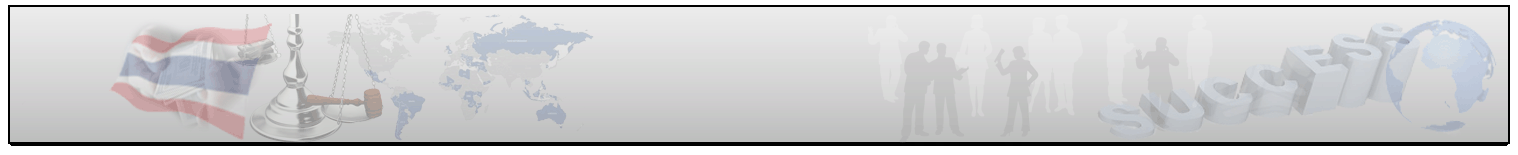 ประโยชน์ส่วนรวม (ประโยชน์สาธารณะ)
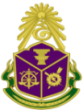 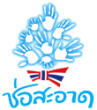 หมายถึง การที่บุคคลใดๆในสถานะที่เป็นเจ้าหน้าที่ของรัฐ ได้กระทำการใดๆตามหน้าที่หรือได้ปฏิบัติหน้าที่อันเป็นการดำเนินการในอีกส่วนหนึ่งที่แยกออกมาจากการดำเนินการตามหน้าที่ในสถานะของเอกชน การกระทำการใดๆ ตามหน้าที่หรือการปฏิบัติหน้าที่ของเจ้าหน้าที่ของรัฐจึงมีวัตถุประสงค์หรือมีเป้าหมายเพื่อประโยชน์ของส่วนรวมหรือการรักษาประโยชน์ส่วนรวมที่เป็นประโยชน์ของรัฐ
6
[Speaker Notes: ด่านศุลกากรที่มีมูลค่าสินค้าผ่านแดนสูงสุด 2 อันดับแรก คือด่านฯสะเดาและด่านฯปาดังเบซาร์ ที่จังหวัดสงขลา ซึ่งเป็นด่านชายแดนระหว่างไทย-มาเลเซีย 
สินค้าส่งออกที่สำคัญได้แก่ ยางพารา เครื่องคอมพิวเตอร์ อุปกรณ์และส่วนประกอบ โดยเฉพาะยางพารามีมูลค่าการส่งออกสูงสุด
ส่วนสินค้านำเข้าที่สำคัญ ได้แก่ สื่อบันทึกข้อมูลภาพและเสียง เครื่องคอมพิวเตอร์และอุปกรณ์ และส่วนประกอบคอมพิวเตอร์อื่น ๆ 

ด่านศุลกากรบริเวณชายแดนไทย-พม่าที่มีมูลค่าสินค้าสูงสุด คือ ด่านฯสังขละบุรี จังหวัดกาญจนบุรี  สินค้าส่งออกที่สำคัญได้แก่ เครื่องดื่มที่ไม่มีแอลกอฮอลล์ โพรพิลีน และน้ำมันปาล์ม
สินค้านำเข้าที่สำคัญ คือ ก๊าซธรรมชาติ (99.9%ของสินค้านำเข้าของด่านทั้งหมด) รองลงมาคือ สินแร่ โลหะอื่น ๆ เศษโลหะอื่น ๆ และผลิตภัณฑ์ และโค กระบือ สุกร แพะ แกะ
อย่างไรก็ตาม ตั้งแต่ปลายปี 2554 เป็นต้นมา ด่านฯแม่สอด จังหวัดตาก ได้มีอัตราการขยายตัวของมูลค่าการค้าชายแดนเพิ่มขึ้นมากอย่างมีนัยยะสำคัญ เนื่องมาจากการเปิดด่านฯเมียวดีของพม่า ซึ่งอยู่บริเวณตรงข้าม ทำให้ด่านฯแม่สอด เป็นด่านชายแดนไทย-พม่าอีกแห่งที่มีความสำคัญในขณะนี้

ด่านศุลกากรบริเวณชายแดนไทย-ลาวที่มีมูลค่าสินค้าสูงสุดคือด่านฯหนองคาย สินค้าส่งออกที่สำคัญคือ น้ำมันดีเซล รถยนต์ อุปกรณ์และส่วนประกอบ และน้ำมันเบนซิน
สินค้านำเข้าที่สำคัญ คือ ผลิตภัณฑ์โลหะทำด้วยเหล็ก เครื่องจักรที่ใช้ในอุตสาหกรรมและส่วนประกอบ และลวดและสายเคเบิลที่หุ้มฉนวน

ด่านศุลกากรบริเวณชายแดนไทย-กัมพูชาที่มีมูลค่าสินค้าสูงสุด คือ ด่านฯอรัญประเทศ จ.สระแก้ว โดยมีสินค้าส่งออกที่สำคัญคือ เครื่องยนต์สันดาปภายในแบบลูกสูบและส่วนประกอบ ผ้าผืนและด้าย และเครื่องสำอาง เครื่องหอมและสบู่
สินค้านำเข้าที่สำคัญ คือ เหล็ก อะลูมิเนียมและผลิตภัณฑ์ และผักและของปรุงแต่งจากผัก]
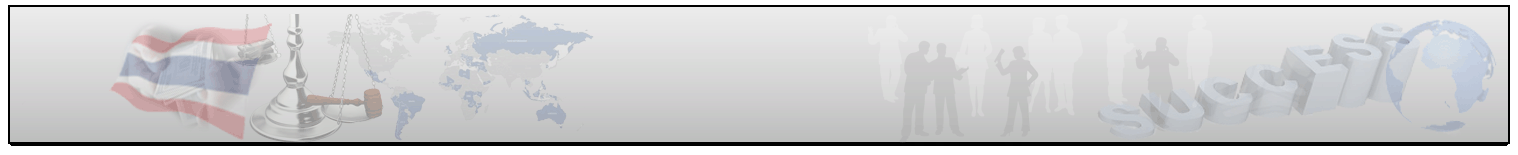 การขัดกันระหว่างประโยชน์ส่วนบุคคลและประโยชน์ส่วนรวม
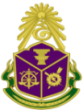 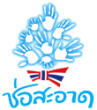 หมายถึง การที่เจ้าหน้าที่ของรัฐได้ตกอยู่ในฐานะเป็นผู้มีส่วนได้เสียในรูปแบบต่างๆ ตามที่กฎหมายบัญญัติห้ามไว้ และเจ้าหน้าที่ของรัฐผู้นั้นยังได้เข้าไปพิจารณาดำเนินการในกิจการสาธารณะที่เป็นการดำเนินการตามอำนาจหน้าที่ในกิจการของรัฐเพื่อประโยชน์ของรัฐ แต่เมื่อเจ้าหน้าที่ของรัฐผู้พิจารณาได้มีผลประโยชน์ส่วนตนเข้าไปแอบแฝงหรือได้นำประโยชน์ส่วนตนเข้าไปมีอิทธิพลต่อการตัดสินใจ ซึ่งรวมถึงการนำเอาการมีส่วนได้เสียในรูปแบบต่างๆหรือการมีผลประโยชน์แอบแฝงหรือการนำความสัมพันธ์ส่วนตนเข้าไปเกี่ยวข้องในการตัดสินใจในการดำเนินการใดๆตามอำนาจหน้าที่ของการดำเนินงานที่เป็นกิจการส่วนรวมของรัฐ
7
[Speaker Notes: ด่านศุลกากรที่มีมูลค่าสินค้าผ่านแดนสูงสุด 2 อันดับแรก คือด่านฯสะเดาและด่านฯปาดังเบซาร์ ที่จังหวัดสงขลา ซึ่งเป็นด่านชายแดนระหว่างไทย-มาเลเซีย 
สินค้าส่งออกที่สำคัญได้แก่ ยางพารา เครื่องคอมพิวเตอร์ อุปกรณ์และส่วนประกอบ โดยเฉพาะยางพารามีมูลค่าการส่งออกสูงสุด
ส่วนสินค้านำเข้าที่สำคัญ ได้แก่ สื่อบันทึกข้อมูลภาพและเสียง เครื่องคอมพิวเตอร์และอุปกรณ์ และส่วนประกอบคอมพิวเตอร์อื่น ๆ 

ด่านศุลกากรบริเวณชายแดนไทย-พม่าที่มีมูลค่าสินค้าสูงสุด คือ ด่านฯสังขละบุรี จังหวัดกาญจนบุรี  สินค้าส่งออกที่สำคัญได้แก่ เครื่องดื่มที่ไม่มีแอลกอฮอลล์ โพรพิลีน และน้ำมันปาล์ม
สินค้านำเข้าที่สำคัญ คือ ก๊าซธรรมชาติ (99.9%ของสินค้านำเข้าของด่านทั้งหมด) รองลงมาคือ สินแร่ โลหะอื่น ๆ เศษโลหะอื่น ๆ และผลิตภัณฑ์ และโค กระบือ สุกร แพะ แกะ
อย่างไรก็ตาม ตั้งแต่ปลายปี 2554 เป็นต้นมา ด่านฯแม่สอด จังหวัดตาก ได้มีอัตราการขยายตัวของมูลค่าการค้าชายแดนเพิ่มขึ้นมากอย่างมีนัยยะสำคัญ เนื่องมาจากการเปิดด่านฯเมียวดีของพม่า ซึ่งอยู่บริเวณตรงข้าม ทำให้ด่านฯแม่สอด เป็นด่านชายแดนไทย-พม่าอีกแห่งที่มีความสำคัญในขณะนี้

ด่านศุลกากรบริเวณชายแดนไทย-ลาวที่มีมูลค่าสินค้าสูงสุดคือด่านฯหนองคาย สินค้าส่งออกที่สำคัญคือ น้ำมันดีเซล รถยนต์ อุปกรณ์และส่วนประกอบ และน้ำมันเบนซิน
สินค้านำเข้าที่สำคัญ คือ ผลิตภัณฑ์โลหะทำด้วยเหล็ก เครื่องจักรที่ใช้ในอุตสาหกรรมและส่วนประกอบ และลวดและสายเคเบิลที่หุ้มฉนวน

ด่านศุลกากรบริเวณชายแดนไทย-กัมพูชาที่มีมูลค่าสินค้าสูงสุด คือ ด่านฯอรัญประเทศ จ.สระแก้ว โดยมีสินค้าส่งออกที่สำคัญคือ เครื่องยนต์สันดาปภายในแบบลูกสูบและส่วนประกอบ ผ้าผืนและด้าย และเครื่องสำอาง เครื่องหอมและสบู่
สินค้านำเข้าที่สำคัญ คือ เหล็ก อะลูมิเนียมและผลิตภัณฑ์ และผักและของปรุงแต่งจากผัก]
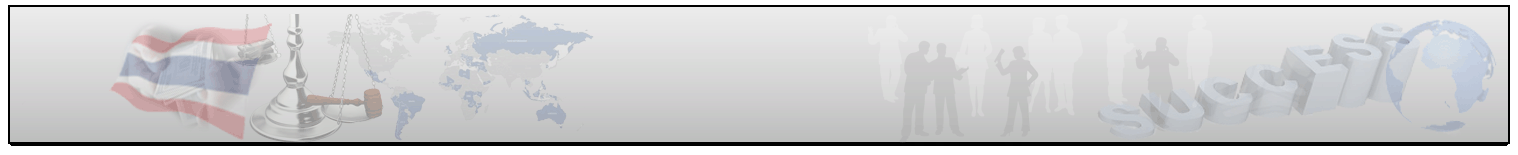 การขัดกันระหว่างประโยชน์ส่วนบุคคลและประโยชน์ส่วนรวม
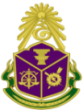 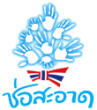 - ผลประโยชน์ทับซ้อน
- การขัดกันแห่งผลประโยชน์
- คอร์รัปชันเชิงนโยบาย
- การที่ผู้ที่ต้องตัดสินใจมีประโยชน์หลายทางซึ่งขัดกัน
การที่บุคคลปฏิบัติหน้าที่เอาผลประโยชน์ส่วนตัวไปพัวพันในการ  ตัดสินใจ เพื่อเอื้อประโยชน์ต่อตนเอง และเป็นการเสียประโยชน์ของทางการ
8
[Speaker Notes: ด่านศุลกากรที่มีมูลค่าสินค้าผ่านแดนสูงสุด 2 อันดับแรก คือด่านฯสะเดาและด่านฯปาดังเบซาร์ ที่จังหวัดสงขลา ซึ่งเป็นด่านชายแดนระหว่างไทย-มาเลเซีย 
สินค้าส่งออกที่สำคัญได้แก่ ยางพารา เครื่องคอมพิวเตอร์ อุปกรณ์และส่วนประกอบ โดยเฉพาะยางพารามีมูลค่าการส่งออกสูงสุด
ส่วนสินค้านำเข้าที่สำคัญ ได้แก่ สื่อบันทึกข้อมูลภาพและเสียง เครื่องคอมพิวเตอร์และอุปกรณ์ และส่วนประกอบคอมพิวเตอร์อื่น ๆ 

ด่านศุลกากรบริเวณชายแดนไทย-พม่าที่มีมูลค่าสินค้าสูงสุด คือ ด่านฯสังขละบุรี จังหวัดกาญจนบุรี  สินค้าส่งออกที่สำคัญได้แก่ เครื่องดื่มที่ไม่มีแอลกอฮอลล์ โพรพิลีน และน้ำมันปาล์ม
สินค้านำเข้าที่สำคัญ คือ ก๊าซธรรมชาติ (99.9%ของสินค้านำเข้าของด่านทั้งหมด) รองลงมาคือ สินแร่ โลหะอื่น ๆ เศษโลหะอื่น ๆ และผลิตภัณฑ์ และโค กระบือ สุกร แพะ แกะ
อย่างไรก็ตาม ตั้งแต่ปลายปี 2554 เป็นต้นมา ด่านฯแม่สอด จังหวัดตาก ได้มีอัตราการขยายตัวของมูลค่าการค้าชายแดนเพิ่มขึ้นมากอย่างมีนัยยะสำคัญ เนื่องมาจากการเปิดด่านฯเมียวดีของพม่า ซึ่งอยู่บริเวณตรงข้าม ทำให้ด่านฯแม่สอด เป็นด่านชายแดนไทย-พม่าอีกแห่งที่มีความสำคัญในขณะนี้

ด่านศุลกากรบริเวณชายแดนไทย-ลาวที่มีมูลค่าสินค้าสูงสุดคือด่านฯหนองคาย สินค้าส่งออกที่สำคัญคือ น้ำมันดีเซล รถยนต์ อุปกรณ์และส่วนประกอบ และน้ำมันเบนซิน
สินค้านำเข้าที่สำคัญ คือ ผลิตภัณฑ์โลหะทำด้วยเหล็ก เครื่องจักรที่ใช้ในอุตสาหกรรมและส่วนประกอบ และลวดและสายเคเบิลที่หุ้มฉนวน

ด่านศุลกากรบริเวณชายแดนไทย-กัมพูชาที่มีมูลค่าสินค้าสูงสุด คือ ด่านฯอรัญประเทศ จ.สระแก้ว โดยมีสินค้าส่งออกที่สำคัญคือ เครื่องยนต์สันดาปภายในแบบลูกสูบและส่วนประกอบ ผ้าผืนและด้าย และเครื่องสำอาง เครื่องหอมและสบู่
สินค้านำเข้าที่สำคัญ คือ เหล็ก อะลูมิเนียมและผลิตภัณฑ์ และผักและของปรุงแต่งจากผัก]
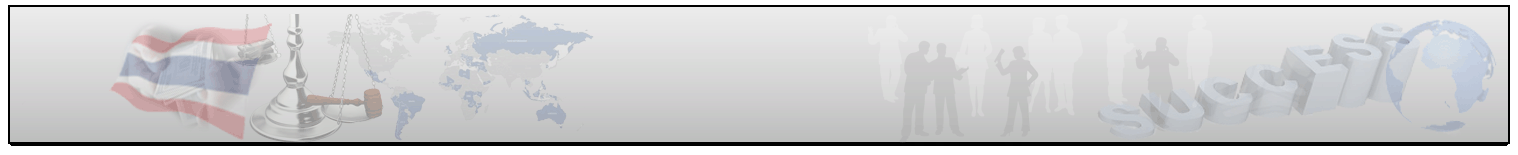 การขัดกันระหว่างประโยชน์ส่วนบุคคลและประโยชน์ส่วนรวม
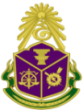 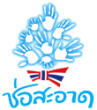 อาจแยกเป็น  
   ๑. ระดับนโยบายฝ่ายการเมือง
   ๒. ระดับปฏิบัติ (ฝ่ายประจำ) 
         กลุ่มเจ้าหน้าที่ของรัฐ ทั้ง 2 กลุ่ม กลุ่ม มีความสัมพันธ์เชิงอุปถัมภ์                                       นักการเมืองเข้าสู่อำนาจ แสวงประโยชน์ ปกป้องธุรกิจ อำนาจรัฐและอำนาจเงิน ไปครอบงำหรือชี้นำข้าราชการที่เป็นระดับเครื่องมือ กลไกการปฏิบัติ
9
[Speaker Notes: ด่านศุลกากรที่มีมูลค่าสินค้าผ่านแดนสูงสุด 2 อันดับแรก คือด่านฯสะเดาและด่านฯปาดังเบซาร์ ที่จังหวัดสงขลา ซึ่งเป็นด่านชายแดนระหว่างไทย-มาเลเซีย 
สินค้าส่งออกที่สำคัญได้แก่ ยางพารา เครื่องคอมพิวเตอร์ อุปกรณ์และส่วนประกอบ โดยเฉพาะยางพารามีมูลค่าการส่งออกสูงสุด
ส่วนสินค้านำเข้าที่สำคัญ ได้แก่ สื่อบันทึกข้อมูลภาพและเสียง เครื่องคอมพิวเตอร์และอุปกรณ์ และส่วนประกอบคอมพิวเตอร์อื่น ๆ 

ด่านศุลกากรบริเวณชายแดนไทย-พม่าที่มีมูลค่าสินค้าสูงสุด คือ ด่านฯสังขละบุรี จังหวัดกาญจนบุรี  สินค้าส่งออกที่สำคัญได้แก่ เครื่องดื่มที่ไม่มีแอลกอฮอลล์ โพรพิลีน และน้ำมันปาล์ม
สินค้านำเข้าที่สำคัญ คือ ก๊าซธรรมชาติ (99.9%ของสินค้านำเข้าของด่านทั้งหมด) รองลงมาคือ สินแร่ โลหะอื่น ๆ เศษโลหะอื่น ๆ และผลิตภัณฑ์ และโค กระบือ สุกร แพะ แกะ
อย่างไรก็ตาม ตั้งแต่ปลายปี 2554 เป็นต้นมา ด่านฯแม่สอด จังหวัดตาก ได้มีอัตราการขยายตัวของมูลค่าการค้าชายแดนเพิ่มขึ้นมากอย่างมีนัยยะสำคัญ เนื่องมาจากการเปิดด่านฯเมียวดีของพม่า ซึ่งอยู่บริเวณตรงข้าม ทำให้ด่านฯแม่สอด เป็นด่านชายแดนไทย-พม่าอีกแห่งที่มีความสำคัญในขณะนี้

ด่านศุลกากรบริเวณชายแดนไทย-ลาวที่มีมูลค่าสินค้าสูงสุดคือด่านฯหนองคาย สินค้าส่งออกที่สำคัญคือ น้ำมันดีเซล รถยนต์ อุปกรณ์และส่วนประกอบ และน้ำมันเบนซิน
สินค้านำเข้าที่สำคัญ คือ ผลิตภัณฑ์โลหะทำด้วยเหล็ก เครื่องจักรที่ใช้ในอุตสาหกรรมและส่วนประกอบ และลวดและสายเคเบิลที่หุ้มฉนวน

ด่านศุลกากรบริเวณชายแดนไทย-กัมพูชาที่มีมูลค่าสินค้าสูงสุด คือ ด่านฯอรัญประเทศ จ.สระแก้ว โดยมีสินค้าส่งออกที่สำคัญคือ เครื่องยนต์สันดาปภายในแบบลูกสูบและส่วนประกอบ ผ้าผืนและด้าย และเครื่องสำอาง เครื่องหอมและสบู่
สินค้านำเข้าที่สำคัญ คือ เหล็ก อะลูมิเนียมและผลิตภัณฑ์ และผักและของปรุงแต่งจากผัก]
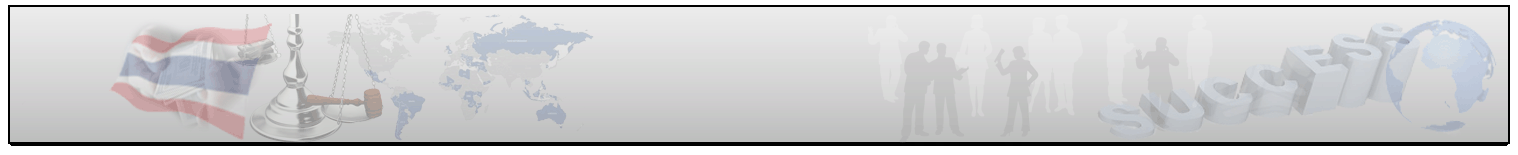 การขัดกันระหว่างประโยชน์ส่วนบุคคลและประโยชน์ส่วนรวม
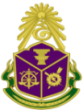 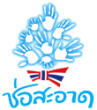 - Conflict of Interests เป็นรูปแบบหนึ่งของ Corruption                                                               
     แต่ระดับหรือขนาด และขอบเขต ต่างกัน
 - Conflict of Interests นำไปสู่ Corruption ที่รุนแรงขึ้น
 - Conflict of Interests  เกี่ยวกับการใช้อำนาจที่เป็นทางการ เชื่อมโยง
    กับกฎหมาย ระเบียบการปฏิบัติ และส่วนที่ไม่เป็นทางการ เป็น  
    ความสัมพันธ์ระหว่างบุคคล ขยายไปถึงเรื่องครอบครัว ต้องพิจารณา   
     ความสัมพันธ์ เช่น คู่สมรส และคนในเครือญาติ
10
[Speaker Notes: ด่านศุลกากรที่มีมูลค่าสินค้าผ่านแดนสูงสุด 2 อันดับแรก คือด่านฯสะเดาและด่านฯปาดังเบซาร์ ที่จังหวัดสงขลา ซึ่งเป็นด่านชายแดนระหว่างไทย-มาเลเซีย 
สินค้าส่งออกที่สำคัญได้แก่ ยางพารา เครื่องคอมพิวเตอร์ อุปกรณ์และส่วนประกอบ โดยเฉพาะยางพารามีมูลค่าการส่งออกสูงสุด
ส่วนสินค้านำเข้าที่สำคัญ ได้แก่ สื่อบันทึกข้อมูลภาพและเสียง เครื่องคอมพิวเตอร์และอุปกรณ์ และส่วนประกอบคอมพิวเตอร์อื่น ๆ 

ด่านศุลกากรบริเวณชายแดนไทย-พม่าที่มีมูลค่าสินค้าสูงสุด คือ ด่านฯสังขละบุรี จังหวัดกาญจนบุรี  สินค้าส่งออกที่สำคัญได้แก่ เครื่องดื่มที่ไม่มีแอลกอฮอลล์ โพรพิลีน และน้ำมันปาล์ม
สินค้านำเข้าที่สำคัญ คือ ก๊าซธรรมชาติ (99.9%ของสินค้านำเข้าของด่านทั้งหมด) รองลงมาคือ สินแร่ โลหะอื่น ๆ เศษโลหะอื่น ๆ และผลิตภัณฑ์ และโค กระบือ สุกร แพะ แกะ
อย่างไรก็ตาม ตั้งแต่ปลายปี 2554 เป็นต้นมา ด่านฯแม่สอด จังหวัดตาก ได้มีอัตราการขยายตัวของมูลค่าการค้าชายแดนเพิ่มขึ้นมากอย่างมีนัยยะสำคัญ เนื่องมาจากการเปิดด่านฯเมียวดีของพม่า ซึ่งอยู่บริเวณตรงข้าม ทำให้ด่านฯแม่สอด เป็นด่านชายแดนไทย-พม่าอีกแห่งที่มีความสำคัญในขณะนี้

ด่านศุลกากรบริเวณชายแดนไทย-ลาวที่มีมูลค่าสินค้าสูงสุดคือด่านฯหนองคาย สินค้าส่งออกที่สำคัญคือ น้ำมันดีเซล รถยนต์ อุปกรณ์และส่วนประกอบ และน้ำมันเบนซิน
สินค้านำเข้าที่สำคัญ คือ ผลิตภัณฑ์โลหะทำด้วยเหล็ก เครื่องจักรที่ใช้ในอุตสาหกรรมและส่วนประกอบ และลวดและสายเคเบิลที่หุ้มฉนวน

ด่านศุลกากรบริเวณชายแดนไทย-กัมพูชาที่มีมูลค่าสินค้าสูงสุด คือ ด่านฯอรัญประเทศ จ.สระแก้ว โดยมีสินค้าส่งออกที่สำคัญคือ เครื่องยนต์สันดาปภายในแบบลูกสูบและส่วนประกอบ ผ้าผืนและด้าย และเครื่องสำอาง เครื่องหอมและสบู่
สินค้านำเข้าที่สำคัญ คือ เหล็ก อะลูมิเนียมและผลิตภัณฑ์ และผักและของปรุงแต่งจากผัก]
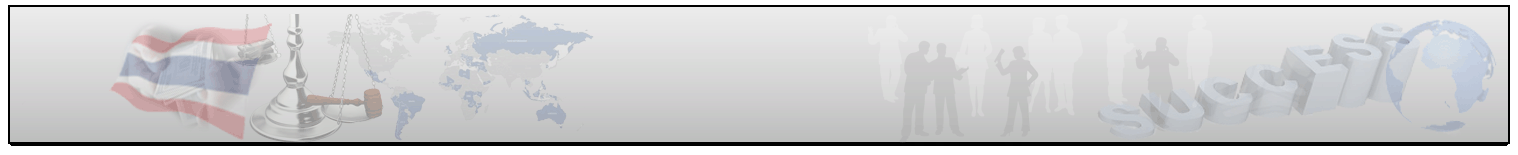 พระราชบัญญัติประกอบรัฐธรรมนูญว่าด้วยการป้องกันและปราบปรามการทุจริต พ.ศ. ๒ ๕๔๒
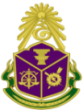 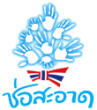 เจ้าหน้าที่ของรัฐ ตามมาตรา ๔ ได้แก่ ผู้ดำรงตำแหน่งทางการเมือง ข้าราชการหรือพนักงานส่วนท้องถิ่นซึ่งมีตำแหน่งหรือเงินเดือนประจำ พนักงานหรือบุคคลผู้ปฏิบัติงานในรัฐวิสาหกิจหรือหน่วยงานของรัฐ ผู้บริหารท้องถิ่นและสมาชิกสภาท้องถิ่นซึ่งมิใช่ผู้ดำรงตำแหน่งทางการเมืองเจ้าพนักงานตามกฎหมายว่าด้วยลักษณะปกครองท้องที่ และให้หมายความรวมถึงกรรมการ อนุกรรมการลูกจ้างของส่วนราชการ รัฐวิสาหกิจ หรือหน่วยงานของรัฐ และบุคคลหรือคณะบุคคลซึ่งใช้อำนาจหรือได้รับมอบให้ใช้อำนาจทางการปกครองของรัฐในการดำเนินการอย่างใดอย่างหนึ่งตามกฎหมาย ไม่ว่าจะเป็นการจัดตั้งขึ้นในระบบราชการ รัฐวิสาหกิจ หรือกิจการอื่นของรัฐ
11
[Speaker Notes: ด่านศุลกากรที่มีมูลค่าสินค้าผ่านแดนสูงสุด 2 อันดับแรก คือด่านฯสะเดาและด่านฯปาดังเบซาร์ ที่จังหวัดสงขลา ซึ่งเป็นด่านชายแดนระหว่างไทย-มาเลเซีย 
สินค้าส่งออกที่สำคัญได้แก่ ยางพารา เครื่องคอมพิวเตอร์ อุปกรณ์และส่วนประกอบ โดยเฉพาะยางพารามีมูลค่าการส่งออกสูงสุด
ส่วนสินค้านำเข้าที่สำคัญ ได้แก่ สื่อบันทึกข้อมูลภาพและเสียง เครื่องคอมพิวเตอร์และอุปกรณ์ และส่วนประกอบคอมพิวเตอร์อื่น ๆ 

ด่านศุลกากรบริเวณชายแดนไทย-พม่าที่มีมูลค่าสินค้าสูงสุด คือ ด่านฯสังขละบุรี จังหวัดกาญจนบุรี  สินค้าส่งออกที่สำคัญได้แก่ เครื่องดื่มที่ไม่มีแอลกอฮอลล์ โพรพิลีน และน้ำมันปาล์ม
สินค้านำเข้าที่สำคัญ คือ ก๊าซธรรมชาติ (99.9%ของสินค้านำเข้าของด่านทั้งหมด) รองลงมาคือ สินแร่ โลหะอื่น ๆ เศษโลหะอื่น ๆ และผลิตภัณฑ์ และโค กระบือ สุกร แพะ แกะ
อย่างไรก็ตาม ตั้งแต่ปลายปี 2554 เป็นต้นมา ด่านฯแม่สอด จังหวัดตาก ได้มีอัตราการขยายตัวของมูลค่าการค้าชายแดนเพิ่มขึ้นมากอย่างมีนัยยะสำคัญ เนื่องมาจากการเปิดด่านฯเมียวดีของพม่า ซึ่งอยู่บริเวณตรงข้าม ทำให้ด่านฯแม่สอด เป็นด่านชายแดนไทย-พม่าอีกแห่งที่มีความสำคัญในขณะนี้

ด่านศุลกากรบริเวณชายแดนไทย-ลาวที่มีมูลค่าสินค้าสูงสุดคือด่านฯหนองคาย สินค้าส่งออกที่สำคัญคือ น้ำมันดีเซล รถยนต์ อุปกรณ์และส่วนประกอบ และน้ำมันเบนซิน
สินค้านำเข้าที่สำคัญ คือ ผลิตภัณฑ์โลหะทำด้วยเหล็ก เครื่องจักรที่ใช้ในอุตสาหกรรมและส่วนประกอบ และลวดและสายเคเบิลที่หุ้มฉนวน

ด่านศุลกากรบริเวณชายแดนไทย-กัมพูชาที่มีมูลค่าสินค้าสูงสุด คือ ด่านฯอรัญประเทศ จ.สระแก้ว โดยมีสินค้าส่งออกที่สำคัญคือ เครื่องยนต์สันดาปภายในแบบลูกสูบและส่วนประกอบ ผ้าผืนและด้าย และเครื่องสำอาง เครื่องหอมและสบู่
สินค้านำเข้าที่สำคัญ คือ เหล็ก อะลูมิเนียมและผลิตภัณฑ์ และผักและของปรุงแต่งจากผัก]
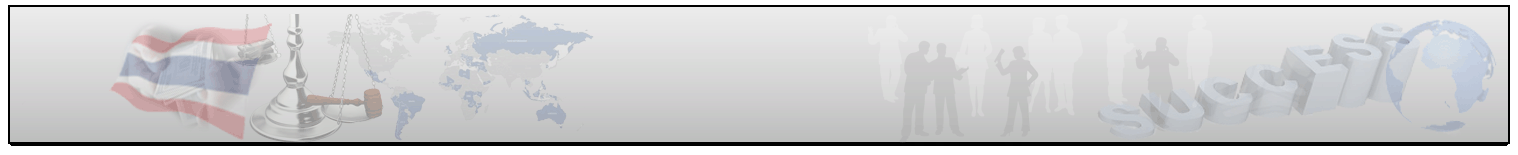 พระราชบัญญัติประกอบรัฐธรรมนูญว่าด้วยการป้องกันและปราบปรามการทุจริต พ.ศ. ๒ ๕๔๒
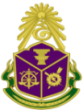 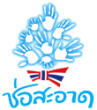 เจ้าหน้าที่ของรัฐ ตามมาตรา ๔ ได้แก่ ผู้ดำรงตำแหน่งทางการเมือง ข้าราชการหรือพนักงานส่วนท้องถิ่นซึ่งมีตำแหน่งหรือเงินเดือนประจำ พนักงานหรือบุคคลผู้ปฏิบัติงานในรัฐวิสาหกิจหรือหน่วยงานของรัฐ ผู้บริหารท้องถิ่นและสมาชิกสภาท้องถิ่นซึ่งมิใช่ผู้ดำรงตำแหน่งทางการเมืองเจ้าพนักงานตามกฎหมายว่าด้วยลักษณะปกครองท้องที่ และให้หมายความรวมถึงกรรมการ อนุกรรมการลูกจ้างของส่วนราชการ รัฐวิสาหกิจ หรือหน่วยงานของรัฐ และบุคคลหรือคณะบุคคลซึ่งใช้อำนาจหรือได้รับมอบให้ใช้อำนาจทางการปกครองของรัฐในการดำเนินการอย่างใดอย่างหนึ่งตามกฎหมาย ไม่ว่าจะเป็นการจัดตั้งขึ้นในระบบราชการ รัฐวิสาหกิจ หรือกิจการอื่นของรัฐ
12
[Speaker Notes: ด่านศุลกากรที่มีมูลค่าสินค้าผ่านแดนสูงสุด 2 อันดับแรก คือด่านฯสะเดาและด่านฯปาดังเบซาร์ ที่จังหวัดสงขลา ซึ่งเป็นด่านชายแดนระหว่างไทย-มาเลเซีย 
สินค้าส่งออกที่สำคัญได้แก่ ยางพารา เครื่องคอมพิวเตอร์ อุปกรณ์และส่วนประกอบ โดยเฉพาะยางพารามีมูลค่าการส่งออกสูงสุด
ส่วนสินค้านำเข้าที่สำคัญ ได้แก่ สื่อบันทึกข้อมูลภาพและเสียง เครื่องคอมพิวเตอร์และอุปกรณ์ และส่วนประกอบคอมพิวเตอร์อื่น ๆ 

ด่านศุลกากรบริเวณชายแดนไทย-พม่าที่มีมูลค่าสินค้าสูงสุด คือ ด่านฯสังขละบุรี จังหวัดกาญจนบุรี  สินค้าส่งออกที่สำคัญได้แก่ เครื่องดื่มที่ไม่มีแอลกอฮอลล์ โพรพิลีน และน้ำมันปาล์ม
สินค้านำเข้าที่สำคัญ คือ ก๊าซธรรมชาติ (99.9%ของสินค้านำเข้าของด่านทั้งหมด) รองลงมาคือ สินแร่ โลหะอื่น ๆ เศษโลหะอื่น ๆ และผลิตภัณฑ์ และโค กระบือ สุกร แพะ แกะ
อย่างไรก็ตาม ตั้งแต่ปลายปี 2554 เป็นต้นมา ด่านฯแม่สอด จังหวัดตาก ได้มีอัตราการขยายตัวของมูลค่าการค้าชายแดนเพิ่มขึ้นมากอย่างมีนัยยะสำคัญ เนื่องมาจากการเปิดด่านฯเมียวดีของพม่า ซึ่งอยู่บริเวณตรงข้าม ทำให้ด่านฯแม่สอด เป็นด่านชายแดนไทย-พม่าอีกแห่งที่มีความสำคัญในขณะนี้

ด่านศุลกากรบริเวณชายแดนไทย-ลาวที่มีมูลค่าสินค้าสูงสุดคือด่านฯหนองคาย สินค้าส่งออกที่สำคัญคือ น้ำมันดีเซล รถยนต์ อุปกรณ์และส่วนประกอบ และน้ำมันเบนซิน
สินค้านำเข้าที่สำคัญ คือ ผลิตภัณฑ์โลหะทำด้วยเหล็ก เครื่องจักรที่ใช้ในอุตสาหกรรมและส่วนประกอบ และลวดและสายเคเบิลที่หุ้มฉนวน

ด่านศุลกากรบริเวณชายแดนไทย-กัมพูชาที่มีมูลค่าสินค้าสูงสุด คือ ด่านฯอรัญประเทศ จ.สระแก้ว โดยมีสินค้าส่งออกที่สำคัญคือ เครื่องยนต์สันดาปภายในแบบลูกสูบและส่วนประกอบ ผ้าผืนและด้าย และเครื่องสำอาง เครื่องหอมและสบู่
สินค้านำเข้าที่สำคัญ คือ เหล็ก อะลูมิเนียมและผลิตภัณฑ์ และผักและของปรุงแต่งจากผัก]
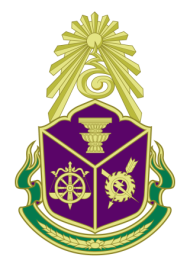 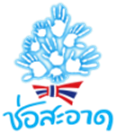 ความสัมพันธ์ระหว่างเจ้าหน้าที่ของรัฐกับรัฐ
สถานะของเจ้าหน้าที่ของรัฐนั้น
มีความสัมพันธ์กับรัฐ 2 สถานะ
 สถานะหนึ่ง คือ เจ้าหน้าที่ของรัฐที่ปฏิบัติงานตาม
    อำนาจหน้าที่ซึ่งเป็นบุคคลที่ทำงานให้กับรัฐหรือตัวแทนของรัฐ
 กับอีกสถานะหนึ่ง คือ เจ้าหน้าที่ของรัฐซึ่งเป็นเอกชนคนหนึ่ง
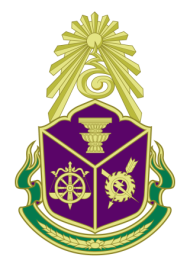 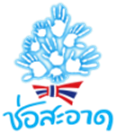 ความสัมพันธ์ระหว่างเจ้าหน้าที่ของรัฐกับรัฐ
สถานะของเจ้าหน้าที่ของรัฐนั้น
มีความสัมพันธ์กับรัฐ 2 สถานะ
 สถานะหนึ่ง คือ เจ้าหน้าที่ของรัฐที่ปฏิบัติงานตาม
    อำนาจหน้าที่ซึ่งเป็นบุคคลที่ทำงานให้กับรัฐหรือตัวแทนของรัฐ
 กับอีกสถานะหนึ่ง คือ เจ้าหน้าที่ของรัฐซึ่งเป็นเอกชนคนหนึ่ง
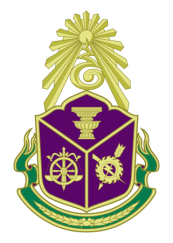 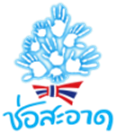 ข้อแตกต่างของการใช้อำนาจของเอกชนและเจ้าหน้าที่ของรัฐ
เอกชน
สิทธิเสรีภาพของบุคคลเป็นหลักการจำกัดสิทธิและเสรีภาพ                                                           
เป็นข้อยกเว้น หรือ ไม่มีกฎหมายห้ามไว้ย่อมทำได้
เจ้าหน้าที่ของรัฐ
เจ้าหน้าที่ของรัฐจะดำเนินการได้ต้องมีกฎหมายให้อำนาจแก่ฝ่ายบริหาร           
ที่จะดำเนินการดังกล่าวไว้อย่างชัดแจ้งในเรื่องที่กฎหมายไม่ให้อำนาจไว้                     จะกระทำการนั้นมิได้ และในเรื่องที่กฎหมายให้อำนาจต้องใช้อำนาจนั้นในทาง               ที่เป็นประโยชน์ต่อประชาชนมากที่สุด โดยจำกัดสิทธิและเสรีภาพหรือสร้างภาระแก่ประชาชนน้อยที่สุดด้วย หรือไม่มีกฎหมายให้อำนาจทำไม่ได้
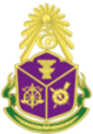 การขัดกันระหว่างประโยชน์ส่วนบุคคลและประโยชน์ส่วนรวม
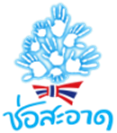 จนท. มีบทบาทเดียว
จนท. มี 2 บทบาท
ตั้งใจ
Conflict of Interests
ดูเสมือนมีส่วนได้ส่วนเสีย
Corruption
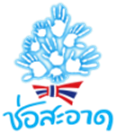 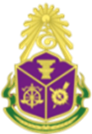 ตัวอย่างคอร์รัปชัน
จนท. เรียกสินบนจากนักธุรกิจ/ประชาชนที่ทำผิดกฎหมาย เพื่อไม่ให้ถูกจับ
จนท. รับสินบนจากการกำหนด สเปคให้บริษัทแห่งหนึ่งชนะประมูล
Conflict of Interests
corruption
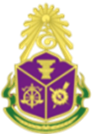 ความขัดแย้งกันของผลประโยชน์ส่วนตน
และผลประโยชน์ส่วนรวม  (Conflict of Interest)
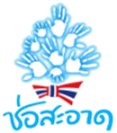 CONFLICT OF 
INTERESTS
มีตำแหน่ง
ทางราชการ
หรือสาธารณะ
มีผลประโยชน์
ส่วนตัว
“การทับซ้อนของ
 ประโยชน์ส่วนตัวและประโยชน์ส่วนรวม”
“สถานการณ์ซึ่งบุคคล
มีผลประโยชน์ส่วนตัว
มากเพียงพอที่จะมี 
“อิทธิพล” ต่อการ
ปฏิบัติหน้าที่ในตำแหน่ง
และส่งผลกระทบต่อประโยชน์ส่วนรวม”
แทรกแซงการใช้
ดุลยพินิจอยาง
เป็นกลาง
“การขัดกันแห่งผลประโยชน์”
“สถานการณ์ซึ่งบุคคลใช้อำนาจหน้าที่
ในทางที่เป็นประโยชน์ต่อตัวเอง”
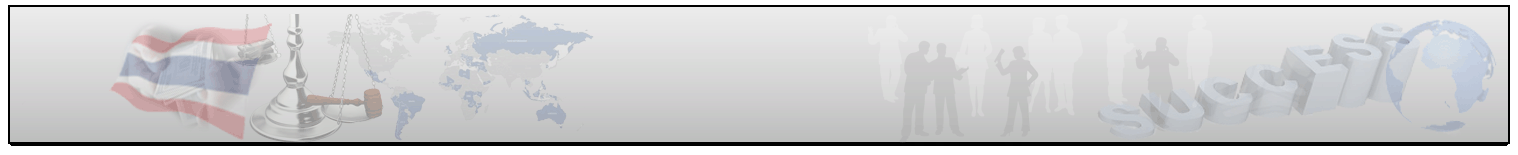 การขัดกันระหว่างประโยชน์ส่วนบุคคลและประโยชน์ส่วนรวม
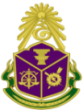 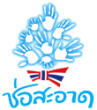 สรุป 
          สถานการณ์ที่บุคคลในฐานะเจ้าหน้าที่ของรัฐใช้ตำแหน่งหรืออำนาจหน้าที่ในการแสวงประโยชน์แก่ ตนเอง แก่กลุ่มหรือแก่พวกพ้อง ซึ่งเป็นการละเมิดทางจริยธรรม และส่งผลกระทบหรือความเสียหายต่อประโยชน์ส่วนรวมหรือประโยชน์สาธารณะ
           คำอื่นที่ที่มีความหมายถึง Conflict of Interests ได้แก่ ผลประโยชน์ทับซ้อน  ความขัดกันแห่งผลประโยชน์ของ  ผู้ดำรงตำแหน่งสาธารณะ และรวมถึง คอร์รัปชันเชิงนโยบาย
19
[Speaker Notes: ด่านศุลกากรที่มีมูลค่าสินค้าผ่านแดนสูงสุด 2 อันดับแรก คือด่านฯสะเดาและด่านฯปาดังเบซาร์ ที่จังหวัดสงขลา ซึ่งเป็นด่านชายแดนระหว่างไทย-มาเลเซีย 
สินค้าส่งออกที่สำคัญได้แก่ ยางพารา เครื่องคอมพิวเตอร์ อุปกรณ์และส่วนประกอบ โดยเฉพาะยางพารามีมูลค่าการส่งออกสูงสุด
ส่วนสินค้านำเข้าที่สำคัญ ได้แก่ สื่อบันทึกข้อมูลภาพและเสียง เครื่องคอมพิวเตอร์และอุปกรณ์ และส่วนประกอบคอมพิวเตอร์อื่น ๆ 

ด่านศุลกากรบริเวณชายแดนไทย-พม่าที่มีมูลค่าสินค้าสูงสุด คือ ด่านฯสังขละบุรี จังหวัดกาญจนบุรี  สินค้าส่งออกที่สำคัญได้แก่ เครื่องดื่มที่ไม่มีแอลกอฮอลล์ โพรพิลีน และน้ำมันปาล์ม
สินค้านำเข้าที่สำคัญ คือ ก๊าซธรรมชาติ (99.9%ของสินค้านำเข้าของด่านทั้งหมด) รองลงมาคือ สินแร่ โลหะอื่น ๆ เศษโลหะอื่น ๆ และผลิตภัณฑ์ และโค กระบือ สุกร แพะ แกะ
อย่างไรก็ตาม ตั้งแต่ปลายปี 2554 เป็นต้นมา ด่านฯแม่สอด จังหวัดตาก ได้มีอัตราการขยายตัวของมูลค่าการค้าชายแดนเพิ่มขึ้นมากอย่างมีนัยยะสำคัญ เนื่องมาจากการเปิดด่านฯเมียวดีของพม่า ซึ่งอยู่บริเวณตรงข้าม ทำให้ด่านฯแม่สอด เป็นด่านชายแดนไทย-พม่าอีกแห่งที่มีความสำคัญในขณะนี้

ด่านศุลกากรบริเวณชายแดนไทย-ลาวที่มีมูลค่าสินค้าสูงสุดคือด่านฯหนองคาย สินค้าส่งออกที่สำคัญคือ น้ำมันดีเซล รถยนต์ อุปกรณ์และส่วนประกอบ และน้ำมันเบนซิน
สินค้านำเข้าที่สำคัญ คือ ผลิตภัณฑ์โลหะทำด้วยเหล็ก เครื่องจักรที่ใช้ในอุตสาหกรรมและส่วนประกอบ และลวดและสายเคเบิลที่หุ้มฉนวน

ด่านศุลกากรบริเวณชายแดนไทย-กัมพูชาที่มีมูลค่าสินค้าสูงสุด คือ ด่านฯอรัญประเทศ จ.สระแก้ว โดยมีสินค้าส่งออกที่สำคัญคือ เครื่องยนต์สันดาปภายในแบบลูกสูบและส่วนประกอบ ผ้าผืนและด้าย และเครื่องสำอาง เครื่องหอมและสบู่
สินค้านำเข้าที่สำคัญ คือ เหล็ก อะลูมิเนียมและผลิตภัณฑ์ และผักและของปรุงแต่งจากผัก]
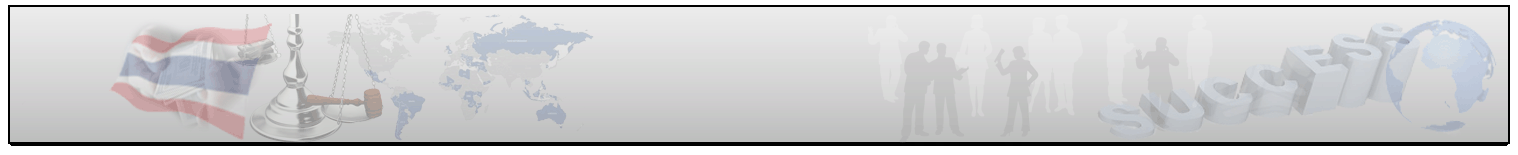 รูปแบบของการกระทำที่เป็นการขัดกันระหว่างประโยชน์ส่วนบุคคลกับประโยชน์ส่วนรวม
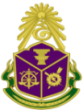 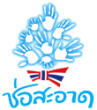 ๑. การนำทรัพย์สินของหน่วยงานไปใช้ชั่วคราว ในกิจการที่เป็นของส่วนตนเพื่อประโยชน์ส่วนตัวของเจ้าหน้าที่ของรัฐและทำให้หน่วยงานของรัฐเสียหายหรือเสียประโยชน์
   -    การใช้รถยนต์ราชการ เพื่องานส่วนตัว (บางกรณีเบิกค่าน้ำมัน)
   -    การนำเครื่องใช้สำนักงานไปใช้ที่บ้าน (เพื่องานส่วนตัว)
   -    การใช้โทรศัพท์ของทางราชการเพื่อธุรกิจส่วนตัว
20
[Speaker Notes: ด่านศุลกากรที่มีมูลค่าสินค้าผ่านแดนสูงสุด 2 อันดับแรก คือด่านฯสะเดาและด่านฯปาดังเบซาร์ ที่จังหวัดสงขลา ซึ่งเป็นด่านชายแดนระหว่างไทย-มาเลเซีย 
สินค้าส่งออกที่สำคัญได้แก่ ยางพารา เครื่องคอมพิวเตอร์ อุปกรณ์และส่วนประกอบ โดยเฉพาะยางพารามีมูลค่าการส่งออกสูงสุด
ส่วนสินค้านำเข้าที่สำคัญ ได้แก่ สื่อบันทึกข้อมูลภาพและเสียง เครื่องคอมพิวเตอร์และอุปกรณ์ และส่วนประกอบคอมพิวเตอร์อื่น ๆ 

ด่านศุลกากรบริเวณชายแดนไทย-พม่าที่มีมูลค่าสินค้าสูงสุด คือ ด่านฯสังขละบุรี จังหวัดกาญจนบุรี  สินค้าส่งออกที่สำคัญได้แก่ เครื่องดื่มที่ไม่มีแอลกอฮอลล์ โพรพิลีน และน้ำมันปาล์ม
สินค้านำเข้าที่สำคัญ คือ ก๊าซธรรมชาติ (99.9%ของสินค้านำเข้าของด่านทั้งหมด) รองลงมาคือ สินแร่ โลหะอื่น ๆ เศษโลหะอื่น ๆ และผลิตภัณฑ์ และโค กระบือ สุกร แพะ แกะ
อย่างไรก็ตาม ตั้งแต่ปลายปี 2554 เป็นต้นมา ด่านฯแม่สอด จังหวัดตาก ได้มีอัตราการขยายตัวของมูลค่าการค้าชายแดนเพิ่มขึ้นมากอย่างมีนัยยะสำคัญ เนื่องมาจากการเปิดด่านฯเมียวดีของพม่า ซึ่งอยู่บริเวณตรงข้าม ทำให้ด่านฯแม่สอด เป็นด่านชายแดนไทย-พม่าอีกแห่งที่มีความสำคัญในขณะนี้

ด่านศุลกากรบริเวณชายแดนไทย-ลาวที่มีมูลค่าสินค้าสูงสุดคือด่านฯหนองคาย สินค้าส่งออกที่สำคัญคือ น้ำมันดีเซล รถยนต์ อุปกรณ์และส่วนประกอบ และน้ำมันเบนซิน
สินค้านำเข้าที่สำคัญ คือ ผลิตภัณฑ์โลหะทำด้วยเหล็ก เครื่องจักรที่ใช้ในอุตสาหกรรมและส่วนประกอบ และลวดและสายเคเบิลที่หุ้มฉนวน

ด่านศุลกากรบริเวณชายแดนไทย-กัมพูชาที่มีมูลค่าสินค้าสูงสุด คือ ด่านฯอรัญประเทศ จ.สระแก้ว โดยมีสินค้าส่งออกที่สำคัญคือ เครื่องยนต์สันดาปภายในแบบลูกสูบและส่วนประกอบ ผ้าผืนและด้าย และเครื่องสำอาง เครื่องหอมและสบู่
สินค้านำเข้าที่สำคัญ คือ เหล็ก อะลูมิเนียมและผลิตภัณฑ์ และผักและของปรุงแต่งจากผัก]
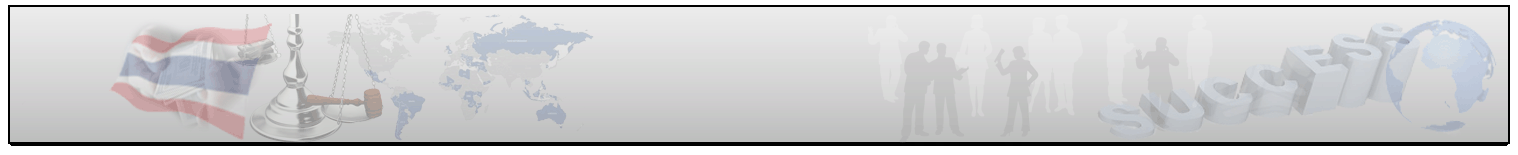 รูปแบบของการกระทำที่เป็นการขัดกันระหว่างประโยชน์ส่วนบุคคลกับประโยชน์ส่วนรวม
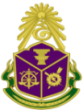 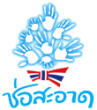 ๒. การที่เจ้าหน้าที่ของรัฐได้รับทรัพย์สินหรือประโยชน์ต่างๆ เช่นการรับของขวัญฯ และผลจากการรับทรัพย์สินนั้น ได้ส่งผลหรือมีผลต่อการตัดสินใจในการดำเนินการตามอำนาจหน้าที่ของเจ้าหน้าที่ของรัฐในการปฏิบัติหน้าที่รัฐ
 -  การรับของขวัญหรือของกำนัลที่มีค่าอื่นๆ ซึ่งส่งผลต่อการปฏิบัติหน้าที่
 -  การที่บริษัทสนับสนุนการเดินทางไปประชุม/ดูงานในต่างประเทศของ    
     ผู้บริหารและอาจรวมถึงครอบครัว
 -  การที่หน่วยงานราชการรับเงินบริจาคสร้างสำนักงาน จากบริษัทธุรกิจที่ติดต่อกับหน่วยงาน
 -  เจ้าหน้าที่ของรัฐรับของแถมหรือผลประโยชน์ในการปฏิบัติงานที่เกี่ยวกับการจัดซื้อจัดจ้าง
21
[Speaker Notes: ด่านศุลกากรที่มีมูลค่าสินค้าผ่านแดนสูงสุด 2 อันดับแรก คือด่านฯสะเดาและด่านฯปาดังเบซาร์ ที่จังหวัดสงขลา ซึ่งเป็นด่านชายแดนระหว่างไทย-มาเลเซีย 
สินค้าส่งออกที่สำคัญได้แก่ ยางพารา เครื่องคอมพิวเตอร์ อุปกรณ์และส่วนประกอบ โดยเฉพาะยางพารามีมูลค่าการส่งออกสูงสุด
ส่วนสินค้านำเข้าที่สำคัญ ได้แก่ สื่อบันทึกข้อมูลภาพและเสียง เครื่องคอมพิวเตอร์และอุปกรณ์ และส่วนประกอบคอมพิวเตอร์อื่น ๆ 

ด่านศุลกากรบริเวณชายแดนไทย-พม่าที่มีมูลค่าสินค้าสูงสุด คือ ด่านฯสังขละบุรี จังหวัดกาญจนบุรี  สินค้าส่งออกที่สำคัญได้แก่ เครื่องดื่มที่ไม่มีแอลกอฮอลล์ โพรพิลีน และน้ำมันปาล์ม
สินค้านำเข้าที่สำคัญ คือ ก๊าซธรรมชาติ (99.9%ของสินค้านำเข้าของด่านทั้งหมด) รองลงมาคือ สินแร่ โลหะอื่น ๆ เศษโลหะอื่น ๆ และผลิตภัณฑ์ และโค กระบือ สุกร แพะ แกะ
อย่างไรก็ตาม ตั้งแต่ปลายปี 2554 เป็นต้นมา ด่านฯแม่สอด จังหวัดตาก ได้มีอัตราการขยายตัวของมูลค่าการค้าชายแดนเพิ่มขึ้นมากอย่างมีนัยยะสำคัญ เนื่องมาจากการเปิดด่านฯเมียวดีของพม่า ซึ่งอยู่บริเวณตรงข้าม ทำให้ด่านฯแม่สอด เป็นด่านชายแดนไทย-พม่าอีกแห่งที่มีความสำคัญในขณะนี้

ด่านศุลกากรบริเวณชายแดนไทย-ลาวที่มีมูลค่าสินค้าสูงสุดคือด่านฯหนองคาย สินค้าส่งออกที่สำคัญคือ น้ำมันดีเซล รถยนต์ อุปกรณ์และส่วนประกอบ และน้ำมันเบนซิน
สินค้านำเข้าที่สำคัญ คือ ผลิตภัณฑ์โลหะทำด้วยเหล็ก เครื่องจักรที่ใช้ในอุตสาหกรรมและส่วนประกอบ และลวดและสายเคเบิลที่หุ้มฉนวน

ด่านศุลกากรบริเวณชายแดนไทย-กัมพูชาที่มีมูลค่าสินค้าสูงสุด คือ ด่านฯอรัญประเทศ จ.สระแก้ว โดยมีสินค้าส่งออกที่สำคัญคือ เครื่องยนต์สันดาปภายในแบบลูกสูบและส่วนประกอบ ผ้าผืนและด้าย และเครื่องสำอาง เครื่องหอมและสบู่
สินค้านำเข้าที่สำคัญ คือ เหล็ก อะลูมิเนียมและผลิตภัณฑ์ และผักและของปรุงแต่งจากผัก]
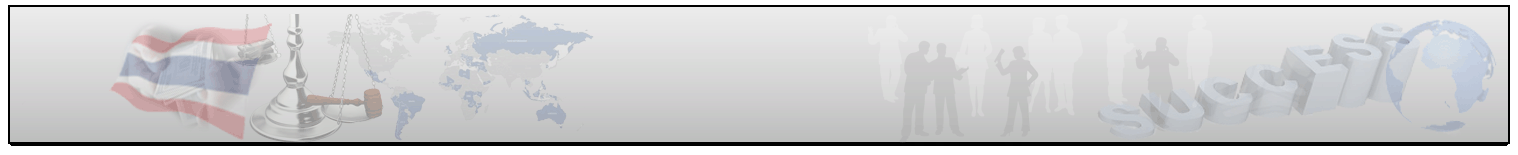 รูปแบบของการกระทำที่เป็นการขัดกันระหว่างประโยชน์ส่วนบุคคลกับประโยชน์ส่วนรวม (ต่อ)
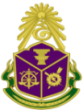 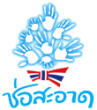 ๓. การที่เจ้าหน้าที่ของรัฐได้ใช้ข้อมูลภายในของรัฐ ซึ่งเป็นข้อมูลที่มีความสำคัญต่อการกำหนดนโยบาย หรือการสั่งการตามกฎหมายหรือตามอำนาจหน้าที่ และได้ใช้ข้อมูลนั้นเพื่อประโยชน์สำหรับตนเอง ครอบครัว บริวาร ญาติหรือพวกพ้อง และจะส่งผลกระทบทำให้การบังคับใช้กฎหมายขาดประสิทธิภาพหรืออาจจะส่งผลให้การจัดซื้อจัดจ้างในภาครัฐเกิดการเอื้อประโยชน์หรือทำให้เกิดการแข่งขันที่ไม่เป็นธรรม
22
[Speaker Notes: ด่านศุลกากรที่มีมูลค่าสินค้าผ่านแดนสูงสุด 2 อันดับแรก คือด่านฯสะเดาและด่านฯปาดังเบซาร์ ที่จังหวัดสงขลา ซึ่งเป็นด่านชายแดนระหว่างไทย-มาเลเซีย 
สินค้าส่งออกที่สำคัญได้แก่ ยางพารา เครื่องคอมพิวเตอร์ อุปกรณ์และส่วนประกอบ โดยเฉพาะยางพารามีมูลค่าการส่งออกสูงสุด
ส่วนสินค้านำเข้าที่สำคัญ ได้แก่ สื่อบันทึกข้อมูลภาพและเสียง เครื่องคอมพิวเตอร์และอุปกรณ์ และส่วนประกอบคอมพิวเตอร์อื่น ๆ 

ด่านศุลกากรบริเวณชายแดนไทย-พม่าที่มีมูลค่าสินค้าสูงสุด คือ ด่านฯสังขละบุรี จังหวัดกาญจนบุรี  สินค้าส่งออกที่สำคัญได้แก่ เครื่องดื่มที่ไม่มีแอลกอฮอลล์ โพรพิลีน และน้ำมันปาล์ม
สินค้านำเข้าที่สำคัญ คือ ก๊าซธรรมชาติ (99.9%ของสินค้านำเข้าของด่านทั้งหมด) รองลงมาคือ สินแร่ โลหะอื่น ๆ เศษโลหะอื่น ๆ และผลิตภัณฑ์ และโค กระบือ สุกร แพะ แกะ
อย่างไรก็ตาม ตั้งแต่ปลายปี 2554 เป็นต้นมา ด่านฯแม่สอด จังหวัดตาก ได้มีอัตราการขยายตัวของมูลค่าการค้าชายแดนเพิ่มขึ้นมากอย่างมีนัยยะสำคัญ เนื่องมาจากการเปิดด่านฯเมียวดีของพม่า ซึ่งอยู่บริเวณตรงข้าม ทำให้ด่านฯแม่สอด เป็นด่านชายแดนไทย-พม่าอีกแห่งที่มีความสำคัญในขณะนี้

ด่านศุลกากรบริเวณชายแดนไทย-ลาวที่มีมูลค่าสินค้าสูงสุดคือด่านฯหนองคาย สินค้าส่งออกที่สำคัญคือ น้ำมันดีเซล รถยนต์ อุปกรณ์และส่วนประกอบ และน้ำมันเบนซิน
สินค้านำเข้าที่สำคัญ คือ ผลิตภัณฑ์โลหะทำด้วยเหล็ก เครื่องจักรที่ใช้ในอุตสาหกรรมและส่วนประกอบ และลวดและสายเคเบิลที่หุ้มฉนวน

ด่านศุลกากรบริเวณชายแดนไทย-กัมพูชาที่มีมูลค่าสินค้าสูงสุด คือ ด่านฯอรัญประเทศ จ.สระแก้ว โดยมีสินค้าส่งออกที่สำคัญคือ เครื่องยนต์สันดาปภายในแบบลูกสูบและส่วนประกอบ ผ้าผืนและด้าย และเครื่องสำอาง เครื่องหอมและสบู่
สินค้านำเข้าที่สำคัญ คือ เหล็ก อะลูมิเนียมและผลิตภัณฑ์ และผักและของปรุงแต่งจากผัก]
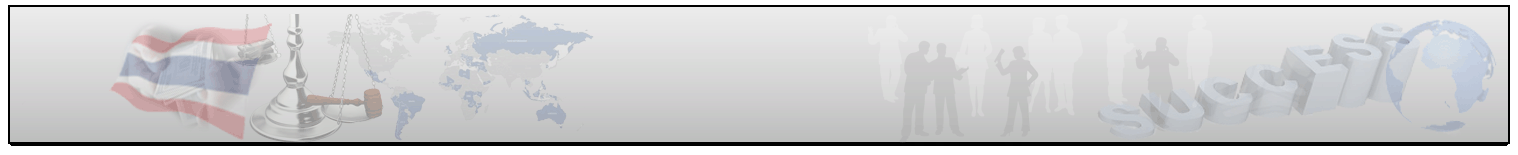 รูปแบบของการกระทำที่เป็นการขัดกันระหว่างประโยชน์ส่วนบุคคลกับประโยชน์ส่วนรวม (ต่อ)
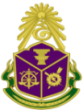 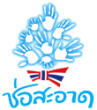 ๓.การใช้ข้อมูลลับ/ภายในของทางราชการ

ทราบว่าจะมีโครงการตัดถนนจึงไปซื้อที่ดินในละแวกนั้นไว้ก่อน โดยอาจ ใส่ชื่อคู่สมรสหรือคนในครอบครัว
-       ทราบว่าจะมีการจัดทำโครงการ ก็นำไปแจ้งให้แก่บริษัทของ  คนสนิทหรือของครอบครัวเตรียมการก่อน
-       ทราบว่าจะมีการซื้อที่ดินเพื่อดำเนินการโครงการของรัฐก็รีบที่ดินเพื่อเก็งกำไรและขายให้กับรัฐในราคาที่สูงมาก
23
[Speaker Notes: ด่านศุลกากรที่มีมูลค่าสินค้าผ่านแดนสูงสุด 2 อันดับแรก คือด่านฯสะเดาและด่านฯปาดังเบซาร์ ที่จังหวัดสงขลา ซึ่งเป็นด่านชายแดนระหว่างไทย-มาเลเซีย 
สินค้าส่งออกที่สำคัญได้แก่ ยางพารา เครื่องคอมพิวเตอร์ อุปกรณ์และส่วนประกอบ โดยเฉพาะยางพารามีมูลค่าการส่งออกสูงสุด
ส่วนสินค้านำเข้าที่สำคัญ ได้แก่ สื่อบันทึกข้อมูลภาพและเสียง เครื่องคอมพิวเตอร์และอุปกรณ์ และส่วนประกอบคอมพิวเตอร์อื่น ๆ 

ด่านศุลกากรบริเวณชายแดนไทย-พม่าที่มีมูลค่าสินค้าสูงสุด คือ ด่านฯสังขละบุรี จังหวัดกาญจนบุรี  สินค้าส่งออกที่สำคัญได้แก่ เครื่องดื่มที่ไม่มีแอลกอฮอลล์ โพรพิลีน และน้ำมันปาล์ม
สินค้านำเข้าที่สำคัญ คือ ก๊าซธรรมชาติ (99.9%ของสินค้านำเข้าของด่านทั้งหมด) รองลงมาคือ สินแร่ โลหะอื่น ๆ เศษโลหะอื่น ๆ และผลิตภัณฑ์ และโค กระบือ สุกร แพะ แกะ
อย่างไรก็ตาม ตั้งแต่ปลายปี 2554 เป็นต้นมา ด่านฯแม่สอด จังหวัดตาก ได้มีอัตราการขยายตัวของมูลค่าการค้าชายแดนเพิ่มขึ้นมากอย่างมีนัยยะสำคัญ เนื่องมาจากการเปิดด่านฯเมียวดีของพม่า ซึ่งอยู่บริเวณตรงข้าม ทำให้ด่านฯแม่สอด เป็นด่านชายแดนไทย-พม่าอีกแห่งที่มีความสำคัญในขณะนี้

ด่านศุลกากรบริเวณชายแดนไทย-ลาวที่มีมูลค่าสินค้าสูงสุดคือด่านฯหนองคาย สินค้าส่งออกที่สำคัญคือ น้ำมันดีเซล รถยนต์ อุปกรณ์และส่วนประกอบ และน้ำมันเบนซิน
สินค้านำเข้าที่สำคัญ คือ ผลิตภัณฑ์โลหะทำด้วยเหล็ก เครื่องจักรที่ใช้ในอุตสาหกรรมและส่วนประกอบ และลวดและสายเคเบิลที่หุ้มฉนวน

ด่านศุลกากรบริเวณชายแดนไทย-กัมพูชาที่มีมูลค่าสินค้าสูงสุด คือ ด่านฯอรัญประเทศ จ.สระแก้ว โดยมีสินค้าส่งออกที่สำคัญคือ เครื่องยนต์สันดาปภายในแบบลูกสูบและส่วนประกอบ ผ้าผืนและด้าย และเครื่องสำอาง เครื่องหอมและสบู่
สินค้านำเข้าที่สำคัญ คือ เหล็ก อะลูมิเนียมและผลิตภัณฑ์ และผักและของปรุงแต่งจากผัก]
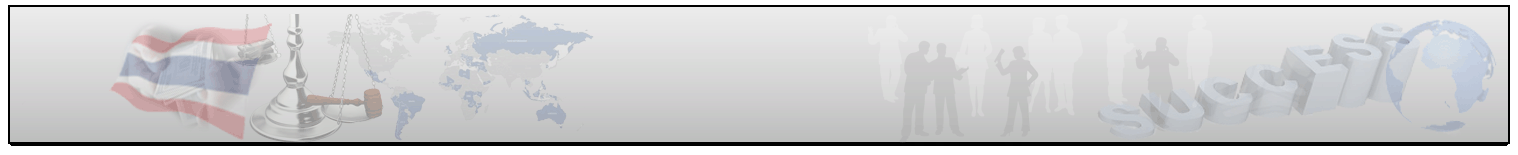 รูปแบบของการกระทำที่เป็นการขัดกันระหว่างประโยชน์ส่วนบุคคลกับประโยชน์ส่วนรวม (ต่อ)
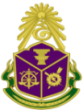 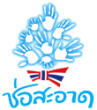 ๔. การที่เจ้าหน้าที่ของรัฐได้ทำงานพิเศษต่างๆ โดยใช้เวลาในระหว่างที่จะต้องปฏิบัติงานตามอำนาจหน้าที่ให้กับรัฐหรือหน่วยงานของรัฐ
- เจ้าหน้าที่ของรัฐในตำแหน่งนักบัญชีไปรับงานส่วนตัวจนไม่มีเวลาทำงานในหน้าที่ให้ราชการ
- การรับจ้างเป็นที่ปรึกษาโครงการ  โดยอาศัยตำแหน่งในราชการสร้างความน่าเชื่อถือว่าโครงการจะไม่มีปัญหาติดขัดในการพิจารณา
- การสอนพิเศษที่ให้ความรู้และแนวข้อสอบอย่างเต็มที่มากกว่าการสอนในชั่วโมงปกติในเวลาราชการ
24
[Speaker Notes: ด่านศุลกากรที่มีมูลค่าสินค้าผ่านแดนสูงสุด 2 อันดับแรก คือด่านฯสะเดาและด่านฯปาดังเบซาร์ ที่จังหวัดสงขลา ซึ่งเป็นด่านชายแดนระหว่างไทย-มาเลเซีย 
สินค้าส่งออกที่สำคัญได้แก่ ยางพารา เครื่องคอมพิวเตอร์ อุปกรณ์และส่วนประกอบ โดยเฉพาะยางพารามีมูลค่าการส่งออกสูงสุด
ส่วนสินค้านำเข้าที่สำคัญ ได้แก่ สื่อบันทึกข้อมูลภาพและเสียง เครื่องคอมพิวเตอร์และอุปกรณ์ และส่วนประกอบคอมพิวเตอร์อื่น ๆ 

ด่านศุลกากรบริเวณชายแดนไทย-พม่าที่มีมูลค่าสินค้าสูงสุด คือ ด่านฯสังขละบุรี จังหวัดกาญจนบุรี  สินค้าส่งออกที่สำคัญได้แก่ เครื่องดื่มที่ไม่มีแอลกอฮอลล์ โพรพิลีน และน้ำมันปาล์ม
สินค้านำเข้าที่สำคัญ คือ ก๊าซธรรมชาติ (99.9%ของสินค้านำเข้าของด่านทั้งหมด) รองลงมาคือ สินแร่ โลหะอื่น ๆ เศษโลหะอื่น ๆ และผลิตภัณฑ์ และโค กระบือ สุกร แพะ แกะ
อย่างไรก็ตาม ตั้งแต่ปลายปี 2554 เป็นต้นมา ด่านฯแม่สอด จังหวัดตาก ได้มีอัตราการขยายตัวของมูลค่าการค้าชายแดนเพิ่มขึ้นมากอย่างมีนัยยะสำคัญ เนื่องมาจากการเปิดด่านฯเมียวดีของพม่า ซึ่งอยู่บริเวณตรงข้าม ทำให้ด่านฯแม่สอด เป็นด่านชายแดนไทย-พม่าอีกแห่งที่มีความสำคัญในขณะนี้

ด่านศุลกากรบริเวณชายแดนไทย-ลาวที่มีมูลค่าสินค้าสูงสุดคือด่านฯหนองคาย สินค้าส่งออกที่สำคัญคือ น้ำมันดีเซล รถยนต์ อุปกรณ์และส่วนประกอบ และน้ำมันเบนซิน
สินค้านำเข้าที่สำคัญ คือ ผลิตภัณฑ์โลหะทำด้วยเหล็ก เครื่องจักรที่ใช้ในอุตสาหกรรมและส่วนประกอบ และลวดและสายเคเบิลที่หุ้มฉนวน

ด่านศุลกากรบริเวณชายแดนไทย-กัมพูชาที่มีมูลค่าสินค้าสูงสุด คือ ด่านฯอรัญประเทศ จ.สระแก้ว โดยมีสินค้าส่งออกที่สำคัญคือ เครื่องยนต์สันดาปภายในแบบลูกสูบและส่วนประกอบ ผ้าผืนและด้าย และเครื่องสำอาง เครื่องหอมและสบู่
สินค้านำเข้าที่สำคัญ คือ เหล็ก อะลูมิเนียมและผลิตภัณฑ์ และผักและของปรุงแต่งจากผัก]
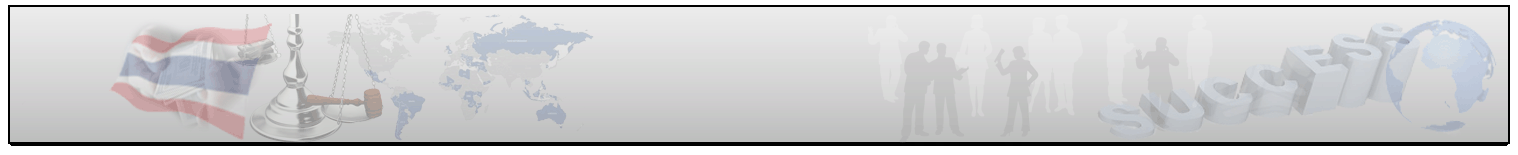 รูปแบบของการกระทำที่เป็นการขัดกันระหว่างประโยชน์ส่วนบุคคลกับประโยชน์ส่วนรวม (ต่อ)
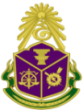 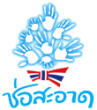 ๕. การที่เจ้าหน้าที่ของรัฐได้เข้ามาทำธุรกิจกับหน่วยงานภาครัฐ
ในลักษณะที่เข้ามามีส่วนได้เสียในสัญญาต่างๆที่ได้ทำไว้กับหน่วยงานของรัฐ 
 - เรียกผลตอบแทนในการใช้ตำแหน่งหน้าที่เพื่อส่งผลที่เป็นคุณแก่บริษัทหนึ่งอย่างไม่เป็นธรรม
 - การจ้างบริษัทของตนหรือของครอบครัวให้ทำงานให้กับหน่วยงานที่ตนเองสังกัดอยู่
 - การใช้อำนาจให้หน่วยงานที่สังกัดอยู่ซื้อที่ดินของตนเองในการจัดสร้างสำนักงานใหม่
-  การที่สมาชิกสภาหรือสมาชิก อบต. รับมอบอำนาจจากบริษัทมาดำเนินการในกระบวนการจัดซื้อจัดจ้าง
25
[Speaker Notes: ด่านศุลกากรที่มีมูลค่าสินค้าผ่านแดนสูงสุด 2 อันดับแรก คือด่านฯสะเดาและด่านฯปาดังเบซาร์ ที่จังหวัดสงขลา ซึ่งเป็นด่านชายแดนระหว่างไทย-มาเลเซีย 
สินค้าส่งออกที่สำคัญได้แก่ ยางพารา เครื่องคอมพิวเตอร์ อุปกรณ์และส่วนประกอบ โดยเฉพาะยางพารามีมูลค่าการส่งออกสูงสุด
ส่วนสินค้านำเข้าที่สำคัญ ได้แก่ สื่อบันทึกข้อมูลภาพและเสียง เครื่องคอมพิวเตอร์และอุปกรณ์ และส่วนประกอบคอมพิวเตอร์อื่น ๆ 

ด่านศุลกากรบริเวณชายแดนไทย-พม่าที่มีมูลค่าสินค้าสูงสุด คือ ด่านฯสังขละบุรี จังหวัดกาญจนบุรี  สินค้าส่งออกที่สำคัญได้แก่ เครื่องดื่มที่ไม่มีแอลกอฮอลล์ โพรพิลีน และน้ำมันปาล์ม
สินค้านำเข้าที่สำคัญ คือ ก๊าซธรรมชาติ (99.9%ของสินค้านำเข้าของด่านทั้งหมด) รองลงมาคือ สินแร่ โลหะอื่น ๆ เศษโลหะอื่น ๆ และผลิตภัณฑ์ และโค กระบือ สุกร แพะ แกะ
อย่างไรก็ตาม ตั้งแต่ปลายปี 2554 เป็นต้นมา ด่านฯแม่สอด จังหวัดตาก ได้มีอัตราการขยายตัวของมูลค่าการค้าชายแดนเพิ่มขึ้นมากอย่างมีนัยยะสำคัญ เนื่องมาจากการเปิดด่านฯเมียวดีของพม่า ซึ่งอยู่บริเวณตรงข้าม ทำให้ด่านฯแม่สอด เป็นด่านชายแดนไทย-พม่าอีกแห่งที่มีความสำคัญในขณะนี้

ด่านศุลกากรบริเวณชายแดนไทย-ลาวที่มีมูลค่าสินค้าสูงสุดคือด่านฯหนองคาย สินค้าส่งออกที่สำคัญคือ น้ำมันดีเซล รถยนต์ อุปกรณ์และส่วนประกอบ และน้ำมันเบนซิน
สินค้านำเข้าที่สำคัญ คือ ผลิตภัณฑ์โลหะทำด้วยเหล็ก เครื่องจักรที่ใช้ในอุตสาหกรรมและส่วนประกอบ และลวดและสายเคเบิลที่หุ้มฉนวน

ด่านศุลกากรบริเวณชายแดนไทย-กัมพูชาที่มีมูลค่าสินค้าสูงสุด คือ ด่านฯอรัญประเทศ จ.สระแก้ว โดยมีสินค้าส่งออกที่สำคัญคือ เครื่องยนต์สันดาปภายในแบบลูกสูบและส่วนประกอบ ผ้าผืนและด้าย และเครื่องสำอาง เครื่องหอมและสบู่
สินค้านำเข้าที่สำคัญ คือ เหล็ก อะลูมิเนียมและผลิตภัณฑ์ และผักและของปรุงแต่งจากผัก]
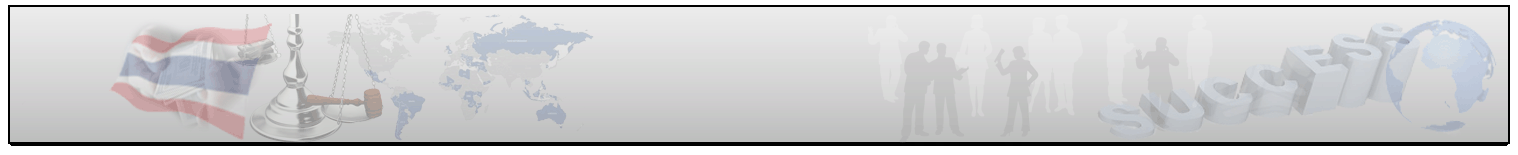 รูปแบบของการกระทำที่เป็นการขัดกันระหว่างประโยชน์ส่วนบุคคลกับประโยชน์ส่วนรวม (ต่อ)
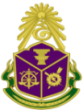 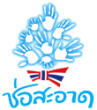 ๖. การที่เจ้าหน้าที่ของรัฐได้ทำงานในภาคเอกชนที่มีความเกี่ยวข้องเชื่อมโยงกับอำนาจหน้าที่ของเจ้าหน้าที่รัฐนั้นในภายหลัง อันเป็นเวลาต่อเนื่องเมื่อได้พ้นจากการเป็นเจ้าหน้าที่ของรัฐแล้ว   
- เป็นผู้บริหารในองค์การอาหารและยาลาออกราชการไปทำงานใน 
บริษัทผลิตและขายยา
- เป็นผู้บริหารในกระทรวงคมนาคมหรือในรัฐวิสาหกิจด้าน 
โทรคมนาคมหลังเกษียณไปทำงานกับบริษัทธุรกิจสื่อสารโทรคมนาคม 
-  เป็นผู้อำนวยการสำนักบริหารกลางหลังจากเกษียณแล้วไปเป็นที่ปรึกษาให้กับบริษัทที่รับเหมาให้แก่หน่วยงานต้นสังกัดเดิม(ในทันทีหลังเกษียณ)
26
[Speaker Notes: ด่านศุลกากรที่มีมูลค่าสินค้าผ่านแดนสูงสุด 2 อันดับแรก คือด่านฯสะเดาและด่านฯปาดังเบซาร์ ที่จังหวัดสงขลา ซึ่งเป็นด่านชายแดนระหว่างไทย-มาเลเซีย 
สินค้าส่งออกที่สำคัญได้แก่ ยางพารา เครื่องคอมพิวเตอร์ อุปกรณ์และส่วนประกอบ โดยเฉพาะยางพารามีมูลค่าการส่งออกสูงสุด
ส่วนสินค้านำเข้าที่สำคัญ ได้แก่ สื่อบันทึกข้อมูลภาพและเสียง เครื่องคอมพิวเตอร์และอุปกรณ์ และส่วนประกอบคอมพิวเตอร์อื่น ๆ 

ด่านศุลกากรบริเวณชายแดนไทย-พม่าที่มีมูลค่าสินค้าสูงสุด คือ ด่านฯสังขละบุรี จังหวัดกาญจนบุรี  สินค้าส่งออกที่สำคัญได้แก่ เครื่องดื่มที่ไม่มีแอลกอฮอลล์ โพรพิลีน และน้ำมันปาล์ม
สินค้านำเข้าที่สำคัญ คือ ก๊าซธรรมชาติ (99.9%ของสินค้านำเข้าของด่านทั้งหมด) รองลงมาคือ สินแร่ โลหะอื่น ๆ เศษโลหะอื่น ๆ และผลิตภัณฑ์ และโค กระบือ สุกร แพะ แกะ
อย่างไรก็ตาม ตั้งแต่ปลายปี 2554 เป็นต้นมา ด่านฯแม่สอด จังหวัดตาก ได้มีอัตราการขยายตัวของมูลค่าการค้าชายแดนเพิ่มขึ้นมากอย่างมีนัยยะสำคัญ เนื่องมาจากการเปิดด่านฯเมียวดีของพม่า ซึ่งอยู่บริเวณตรงข้าม ทำให้ด่านฯแม่สอด เป็นด่านชายแดนไทย-พม่าอีกแห่งที่มีความสำคัญในขณะนี้

ด่านศุลกากรบริเวณชายแดนไทย-ลาวที่มีมูลค่าสินค้าสูงสุดคือด่านฯหนองคาย สินค้าส่งออกที่สำคัญคือ น้ำมันดีเซล รถยนต์ อุปกรณ์และส่วนประกอบ และน้ำมันเบนซิน
สินค้านำเข้าที่สำคัญ คือ ผลิตภัณฑ์โลหะทำด้วยเหล็ก เครื่องจักรที่ใช้ในอุตสาหกรรมและส่วนประกอบ และลวดและสายเคเบิลที่หุ้มฉนวน

ด่านศุลกากรบริเวณชายแดนไทย-กัมพูชาที่มีมูลค่าสินค้าสูงสุด คือ ด่านฯอรัญประเทศ จ.สระแก้ว โดยมีสินค้าส่งออกที่สำคัญคือ เครื่องยนต์สันดาปภายในแบบลูกสูบและส่วนประกอบ ผ้าผืนและด้าย และเครื่องสำอาง เครื่องหอมและสบู่
สินค้านำเข้าที่สำคัญ คือ เหล็ก อะลูมิเนียมและผลิตภัณฑ์ และผักและของปรุงแต่งจากผัก]
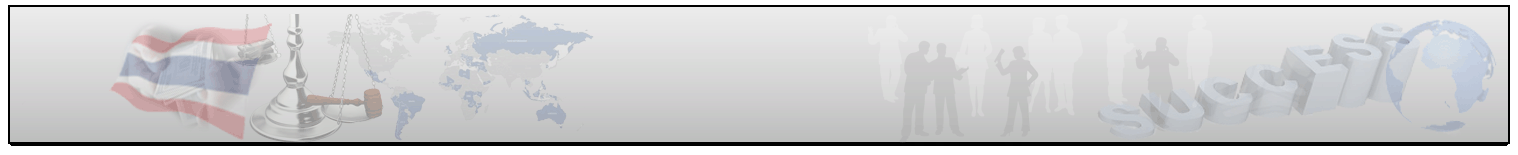 รูปแบบของการกระทำที่เป็นการขัดกันระหว่างประโยชน์ส่วนบุคคลกับประโยชน์ส่วนรวม (ต่อ)
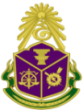 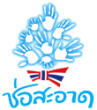 ๗. การที่เจ้าหน้าที่ของรัฐ ได้กำหนดโครงการสาธารณะและได้นำโครงการฯ นั้น ไปลงในพื้นที่ของตนเพื่อเอื้อประโยชน์ส่วนตนหรือของพวกพ้อง
     - การที่ผู้บริหาร  (รัฐมนตรี,  คณะกรรมาธิการ,  ฯลฯ)  
        อนุมัติโครงการไปลงในพื้นที่ของตนเอง
      - การใส่ชื่อนักการเมืองแสดงความเป็นเจ้าของสิ่งสาธารณะ
        เช่น ถนน ที่พักรอรถประจำทาง  อ่างเก็บน้ำ  สวนสาธารณะเพื่อ    
        ประโยชน์ทางการเมือง
27
[Speaker Notes: ด่านศุลกากรที่มีมูลค่าสินค้าผ่านแดนสูงสุด 2 อันดับแรก คือด่านฯสะเดาและด่านฯปาดังเบซาร์ ที่จังหวัดสงขลา ซึ่งเป็นด่านชายแดนระหว่างไทย-มาเลเซีย 
สินค้าส่งออกที่สำคัญได้แก่ ยางพารา เครื่องคอมพิวเตอร์ อุปกรณ์และส่วนประกอบ โดยเฉพาะยางพารามีมูลค่าการส่งออกสูงสุด
ส่วนสินค้านำเข้าที่สำคัญ ได้แก่ สื่อบันทึกข้อมูลภาพและเสียง เครื่องคอมพิวเตอร์และอุปกรณ์ และส่วนประกอบคอมพิวเตอร์อื่น ๆ 

ด่านศุลกากรบริเวณชายแดนไทย-พม่าที่มีมูลค่าสินค้าสูงสุด คือ ด่านฯสังขละบุรี จังหวัดกาญจนบุรี  สินค้าส่งออกที่สำคัญได้แก่ เครื่องดื่มที่ไม่มีแอลกอฮอลล์ โพรพิลีน และน้ำมันปาล์ม
สินค้านำเข้าที่สำคัญ คือ ก๊าซธรรมชาติ (99.9%ของสินค้านำเข้าของด่านทั้งหมด) รองลงมาคือ สินแร่ โลหะอื่น ๆ เศษโลหะอื่น ๆ และผลิตภัณฑ์ และโค กระบือ สุกร แพะ แกะ
อย่างไรก็ตาม ตั้งแต่ปลายปี 2554 เป็นต้นมา ด่านฯแม่สอด จังหวัดตาก ได้มีอัตราการขยายตัวของมูลค่าการค้าชายแดนเพิ่มขึ้นมากอย่างมีนัยยะสำคัญ เนื่องมาจากการเปิดด่านฯเมียวดีของพม่า ซึ่งอยู่บริเวณตรงข้าม ทำให้ด่านฯแม่สอด เป็นด่านชายแดนไทย-พม่าอีกแห่งที่มีความสำคัญในขณะนี้

ด่านศุลกากรบริเวณชายแดนไทย-ลาวที่มีมูลค่าสินค้าสูงสุดคือด่านฯหนองคาย สินค้าส่งออกที่สำคัญคือ น้ำมันดีเซล รถยนต์ อุปกรณ์และส่วนประกอบ และน้ำมันเบนซิน
สินค้านำเข้าที่สำคัญ คือ ผลิตภัณฑ์โลหะทำด้วยเหล็ก เครื่องจักรที่ใช้ในอุตสาหกรรมและส่วนประกอบ และลวดและสายเคเบิลที่หุ้มฉนวน

ด่านศุลกากรบริเวณชายแดนไทย-กัมพูชาที่มีมูลค่าสินค้าสูงสุด คือ ด่านฯอรัญประเทศ จ.สระแก้ว โดยมีสินค้าส่งออกที่สำคัญคือ เครื่องยนต์สันดาปภายในแบบลูกสูบและส่วนประกอบ ผ้าผืนและด้าย และเครื่องสำอาง เครื่องหอมและสบู่
สินค้านำเข้าที่สำคัญ คือ เหล็ก อะลูมิเนียมและผลิตภัณฑ์ และผักและของปรุงแต่งจากผัก]
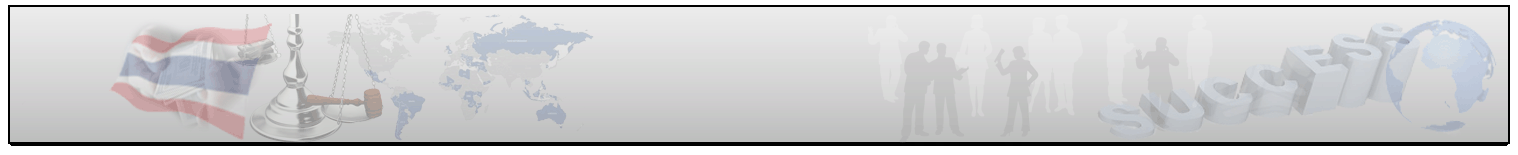 รูปแบบของการกระทำที่เป็นการขัดกันระหว่างประโยชน์ส่วนบุคคลกับประโยชน์ส่วนรวม (ต่อ)
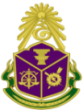 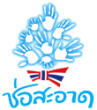 ศาสตราจารย์ วีระพงษ์  บุญโญภาส
      แบ่งรูปแบบ เพิ่มเติมอีก 2 รูปแบบ     

             8. การใช้อิทธิพล (Influnce pedding) หมายถึง การเรียกผลตอบแทนโดยการใช้อิทธิพลในตำแหน่งหน้าที่เพื่อส่งผลที่เป็นคุณให้กับฝ่ายใดฝ่ายหนึ่งและการใช้อิทธิพลต่อการตัดสินใจของรัฐเพื่อสนับสนุนแก่บุคคลภายนอก
            9.  การเกี่ยวพันทางเครือญาติ หมายถึง ระบบอุปถัมภ์พิเศษที่ใช้อิทธิพลส่วนตัวกับผลประโยชน์หรือส่วนรวม หรือทำสัญญาหรือการใดๆ ให้แก่เครือญาติของตนที่มีส่วนเกี่ยวข้องกับผลประโยชน์นั้น
28
[Speaker Notes: ด่านศุลกากรที่มีมูลค่าสินค้าผ่านแดนสูงสุด 2 อันดับแรก คือด่านฯสะเดาและด่านฯปาดังเบซาร์ ที่จังหวัดสงขลา ซึ่งเป็นด่านชายแดนระหว่างไทย-มาเลเซีย 
สินค้าส่งออกที่สำคัญได้แก่ ยางพารา เครื่องคอมพิวเตอร์ อุปกรณ์และส่วนประกอบ โดยเฉพาะยางพารามีมูลค่าการส่งออกสูงสุด
ส่วนสินค้านำเข้าที่สำคัญ ได้แก่ สื่อบันทึกข้อมูลภาพและเสียง เครื่องคอมพิวเตอร์และอุปกรณ์ และส่วนประกอบคอมพิวเตอร์อื่น ๆ 

ด่านศุลกากรบริเวณชายแดนไทย-พม่าที่มีมูลค่าสินค้าสูงสุด คือ ด่านฯสังขละบุรี จังหวัดกาญจนบุรี  สินค้าส่งออกที่สำคัญได้แก่ เครื่องดื่มที่ไม่มีแอลกอฮอลล์ โพรพิลีน และน้ำมันปาล์ม
สินค้านำเข้าที่สำคัญ คือ ก๊าซธรรมชาติ (99.9%ของสินค้านำเข้าของด่านทั้งหมด) รองลงมาคือ สินแร่ โลหะอื่น ๆ เศษโลหะอื่น ๆ และผลิตภัณฑ์ และโค กระบือ สุกร แพะ แกะ
อย่างไรก็ตาม ตั้งแต่ปลายปี 2554 เป็นต้นมา ด่านฯแม่สอด จังหวัดตาก ได้มีอัตราการขยายตัวของมูลค่าการค้าชายแดนเพิ่มขึ้นมากอย่างมีนัยยะสำคัญ เนื่องมาจากการเปิดด่านฯเมียวดีของพม่า ซึ่งอยู่บริเวณตรงข้าม ทำให้ด่านฯแม่สอด เป็นด่านชายแดนไทย-พม่าอีกแห่งที่มีความสำคัญในขณะนี้

ด่านศุลกากรบริเวณชายแดนไทย-ลาวที่มีมูลค่าสินค้าสูงสุดคือด่านฯหนองคาย สินค้าส่งออกที่สำคัญคือ น้ำมันดีเซล รถยนต์ อุปกรณ์และส่วนประกอบ และน้ำมันเบนซิน
สินค้านำเข้าที่สำคัญ คือ ผลิตภัณฑ์โลหะทำด้วยเหล็ก เครื่องจักรที่ใช้ในอุตสาหกรรมและส่วนประกอบ และลวดและสายเคเบิลที่หุ้มฉนวน

ด่านศุลกากรบริเวณชายแดนไทย-กัมพูชาที่มีมูลค่าสินค้าสูงสุด คือ ด่านฯอรัญประเทศ จ.สระแก้ว โดยมีสินค้าส่งออกที่สำคัญคือ เครื่องยนต์สันดาปภายในแบบลูกสูบและส่วนประกอบ ผ้าผืนและด้าย และเครื่องสำอาง เครื่องหอมและสบู่
สินค้านำเข้าที่สำคัญ คือ เหล็ก อะลูมิเนียมและผลิตภัณฑ์ และผักและของปรุงแต่งจากผัก]
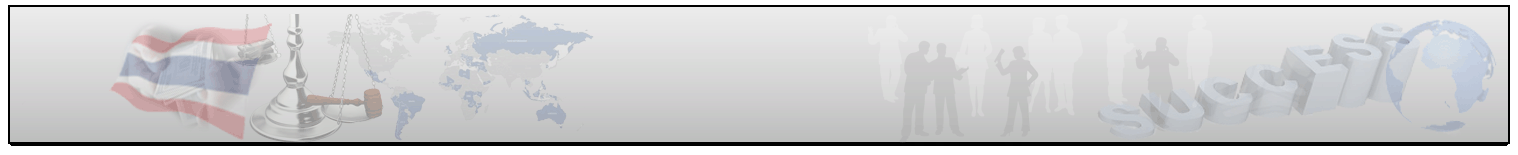 พระราชบัญญัติประกอบรัฐธรรมนูญว่าด้วยการป้องกันและปราบปรามการทุจริต พ.ศ. ๒๕๔๒
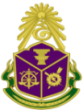 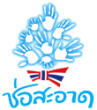 มาตรา ๑๐๐ ห้ามมิให้เจ้าหน้าที่ของรัฐผู้ใดดำเนินกิจการดังต่อไปนี้
เป็นคู่สัญญาหรือมีส่วนได้เสียในสัญญาที่ทำกับหน่วยงานของรัฐที่เจ้าหน้าที่ของรัฐผู้นั้นปฏิบัติหน้าที่ในฐานะที่เป็นเจ้าหน้าที่ของรัฐซึ่งมีอำนาจกำกับ ดูแล ควบคุม ตรวจสอบ หรือดำเนินคดี

(๒)   เป็นหุ้นส่วนหรือผู้ถือหุ้นในห้างหุ้นส่วนหรือบริษัทที่เข้าเป็น   
         คู่สัญญากับหน่วยงานของรัฐที่เจ้าหน้าที่ของรัฐผู้นั้นปฏิบัติหน้าที่    
         ในฐานะที่เป็นเจ้าหน้าที่ของรัฐซึ่งมีอำนาจกำกับ ดูแล ควบคุม    
         ตรวจสอบ หรือดำเนินคดี
29
[Speaker Notes: ด่านศุลกากรที่มีมูลค่าสินค้าผ่านแดนสูงสุด 2 อันดับแรก คือด่านฯสะเดาและด่านฯปาดังเบซาร์ ที่จังหวัดสงขลา ซึ่งเป็นด่านชายแดนระหว่างไทย-มาเลเซีย 
สินค้าส่งออกที่สำคัญได้แก่ ยางพารา เครื่องคอมพิวเตอร์ อุปกรณ์และส่วนประกอบ โดยเฉพาะยางพารามีมูลค่าการส่งออกสูงสุด
ส่วนสินค้านำเข้าที่สำคัญ ได้แก่ สื่อบันทึกข้อมูลภาพและเสียง เครื่องคอมพิวเตอร์และอุปกรณ์ และส่วนประกอบคอมพิวเตอร์อื่น ๆ 

ด่านศุลกากรบริเวณชายแดนไทย-พม่าที่มีมูลค่าสินค้าสูงสุด คือ ด่านฯสังขละบุรี จังหวัดกาญจนบุรี  สินค้าส่งออกที่สำคัญได้แก่ เครื่องดื่มที่ไม่มีแอลกอฮอลล์ โพรพิลีน และน้ำมันปาล์ม
สินค้านำเข้าที่สำคัญ คือ ก๊าซธรรมชาติ (99.9%ของสินค้านำเข้าของด่านทั้งหมด) รองลงมาคือ สินแร่ โลหะอื่น ๆ เศษโลหะอื่น ๆ และผลิตภัณฑ์ และโค กระบือ สุกร แพะ แกะ
อย่างไรก็ตาม ตั้งแต่ปลายปี 2554 เป็นต้นมา ด่านฯแม่สอด จังหวัดตาก ได้มีอัตราการขยายตัวของมูลค่าการค้าชายแดนเพิ่มขึ้นมากอย่างมีนัยยะสำคัญ เนื่องมาจากการเปิดด่านฯเมียวดีของพม่า ซึ่งอยู่บริเวณตรงข้าม ทำให้ด่านฯแม่สอด เป็นด่านชายแดนไทย-พม่าอีกแห่งที่มีความสำคัญในขณะนี้

ด่านศุลกากรบริเวณชายแดนไทย-ลาวที่มีมูลค่าสินค้าสูงสุดคือด่านฯหนองคาย สินค้าส่งออกที่สำคัญคือ น้ำมันดีเซล รถยนต์ อุปกรณ์และส่วนประกอบ และน้ำมันเบนซิน
สินค้านำเข้าที่สำคัญ คือ ผลิตภัณฑ์โลหะทำด้วยเหล็ก เครื่องจักรที่ใช้ในอุตสาหกรรมและส่วนประกอบ และลวดและสายเคเบิลที่หุ้มฉนวน

ด่านศุลกากรบริเวณชายแดนไทย-กัมพูชาที่มีมูลค่าสินค้าสูงสุด คือ ด่านฯอรัญประเทศ จ.สระแก้ว โดยมีสินค้าส่งออกที่สำคัญคือ เครื่องยนต์สันดาปภายในแบบลูกสูบและส่วนประกอบ ผ้าผืนและด้าย และเครื่องสำอาง เครื่องหอมและสบู่
สินค้านำเข้าที่สำคัญ คือ เหล็ก อะลูมิเนียมและผลิตภัณฑ์ และผักและของปรุงแต่งจากผัก]
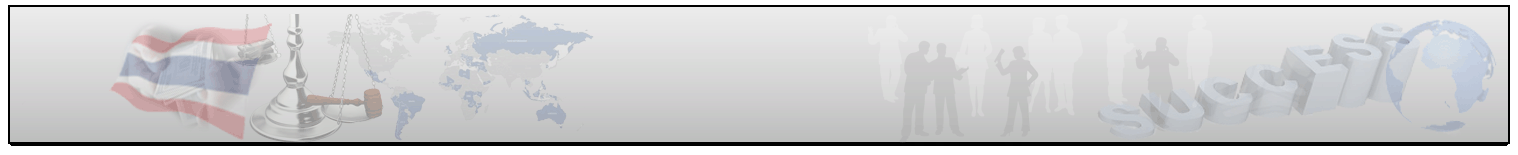 พระราชบัญญัติประกอบรัฐธรรมนูญว่าด้วยการป้องกันและปราบปรามการทุจริต พ.ศ. ๒๕๔๒
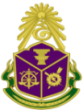 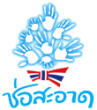 มาตรา ๑๐๐ ห้ามมิให้เจ้าหน้าที่ของรัฐผู้ใดดำเนินกิจการดังต่อไปนี้

     (๓)  รับสัมปทานหรือคงถือไว้ซึ่งสัมปทานจากรัฐ หน่วยราชการ หน่วยงานของรัฐ รัฐวิสาหกิจ หรือราชการส่วนท้องถิ่น หรือเข้าเป็นคู่สัญญากับรัฐหน่วยราชการ หน่วยงานของรัฐ รัฐวิสาหกิจ หรือราชการส่วนท้องถิ่นอันมีลักษณะเป็นการผูกขาดตัดตอน ทั้งนี้ ไม่ว่าโดยทางตรงหรือทางอ้อม หรือเป็นหุ้นส่วนหรือผู้ถือหุ้นในห้างหุ้นส่วนหรือบริษัท ที่รับสัมปทานหรือเข้าเป็นคู่สัญญาในลักษณะดังกล่าว
30
[Speaker Notes: ด่านศุลกากรที่มีมูลค่าสินค้าผ่านแดนสูงสุด 2 อันดับแรก คือด่านฯสะเดาและด่านฯปาดังเบซาร์ ที่จังหวัดสงขลา ซึ่งเป็นด่านชายแดนระหว่างไทย-มาเลเซีย 
สินค้าส่งออกที่สำคัญได้แก่ ยางพารา เครื่องคอมพิวเตอร์ อุปกรณ์และส่วนประกอบ โดยเฉพาะยางพารามีมูลค่าการส่งออกสูงสุด
ส่วนสินค้านำเข้าที่สำคัญ ได้แก่ สื่อบันทึกข้อมูลภาพและเสียง เครื่องคอมพิวเตอร์และอุปกรณ์ และส่วนประกอบคอมพิวเตอร์อื่น ๆ 

ด่านศุลกากรบริเวณชายแดนไทย-พม่าที่มีมูลค่าสินค้าสูงสุด คือ ด่านฯสังขละบุรี จังหวัดกาญจนบุรี  สินค้าส่งออกที่สำคัญได้แก่ เครื่องดื่มที่ไม่มีแอลกอฮอลล์ โพรพิลีน และน้ำมันปาล์ม
สินค้านำเข้าที่สำคัญ คือ ก๊าซธรรมชาติ (99.9%ของสินค้านำเข้าของด่านทั้งหมด) รองลงมาคือ สินแร่ โลหะอื่น ๆ เศษโลหะอื่น ๆ และผลิตภัณฑ์ และโค กระบือ สุกร แพะ แกะ
อย่างไรก็ตาม ตั้งแต่ปลายปี 2554 เป็นต้นมา ด่านฯแม่สอด จังหวัดตาก ได้มีอัตราการขยายตัวของมูลค่าการค้าชายแดนเพิ่มขึ้นมากอย่างมีนัยยะสำคัญ เนื่องมาจากการเปิดด่านฯเมียวดีของพม่า ซึ่งอยู่บริเวณตรงข้าม ทำให้ด่านฯแม่สอด เป็นด่านชายแดนไทย-พม่าอีกแห่งที่มีความสำคัญในขณะนี้

ด่านศุลกากรบริเวณชายแดนไทย-ลาวที่มีมูลค่าสินค้าสูงสุดคือด่านฯหนองคาย สินค้าส่งออกที่สำคัญคือ น้ำมันดีเซล รถยนต์ อุปกรณ์และส่วนประกอบ และน้ำมันเบนซิน
สินค้านำเข้าที่สำคัญ คือ ผลิตภัณฑ์โลหะทำด้วยเหล็ก เครื่องจักรที่ใช้ในอุตสาหกรรมและส่วนประกอบ และลวดและสายเคเบิลที่หุ้มฉนวน

ด่านศุลกากรบริเวณชายแดนไทย-กัมพูชาที่มีมูลค่าสินค้าสูงสุด คือ ด่านฯอรัญประเทศ จ.สระแก้ว โดยมีสินค้าส่งออกที่สำคัญคือ เครื่องยนต์สันดาปภายในแบบลูกสูบและส่วนประกอบ ผ้าผืนและด้าย และเครื่องสำอาง เครื่องหอมและสบู่
สินค้านำเข้าที่สำคัญ คือ เหล็ก อะลูมิเนียมและผลิตภัณฑ์ และผักและของปรุงแต่งจากผัก]
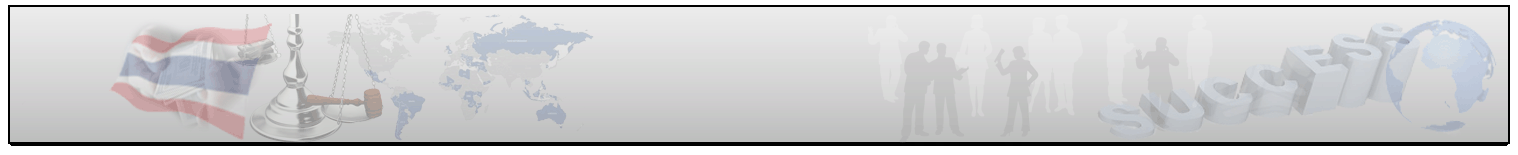 พระราชบัญญัติประกอบรัฐธรรมนูญว่าด้วยการป้องกันและปราบปรามการทุจริต พ.ศ. ๒๕๔๒
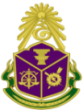 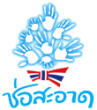 มาตรา ๑๐๐ ห้ามมิให้เจ้าหน้าที่ของรัฐผู้ใดดำเนินกิจการดังต่อไปนี้

     (๔) เข้าไปมีส่วนได้เสียในฐานะเป็นกรรมการ ที่ปรึกษา ตัวแทน พนักงานหรือลูกจ้างในธุรกิจของเอกชนซึ่งอยู่ภายใต้การกำกับ ดูแล ควบคุม หรือตรวจสอบของหน่วยงานของรัฐที่เจ้าหน้าที่ของรัฐผู้นั้นสังกัดอยู่หรือปฏิบัติหน้าที่ในฐานะเป็นเจ้าหน้าที่ของรัฐ ซึ่งโดยสภาพของผลประโยชน์ของธุรกิจของเอกชนนั้นอาจขัดหรือแย้งต่อประโยชน์ส่วนรวม หรือประโยชน์ทางราชการ หรือกระทบต่อความมีอิสระในการปฏิบัติหน้าที่ของเจ้าหน้าที่ของรัฐผู้นั้น
31
[Speaker Notes: ด่านศุลกากรที่มีมูลค่าสินค้าผ่านแดนสูงสุด 2 อันดับแรก คือด่านฯสะเดาและด่านฯปาดังเบซาร์ ที่จังหวัดสงขลา ซึ่งเป็นด่านชายแดนระหว่างไทย-มาเลเซีย 
สินค้าส่งออกที่สำคัญได้แก่ ยางพารา เครื่องคอมพิวเตอร์ อุปกรณ์และส่วนประกอบ โดยเฉพาะยางพารามีมูลค่าการส่งออกสูงสุด
ส่วนสินค้านำเข้าที่สำคัญ ได้แก่ สื่อบันทึกข้อมูลภาพและเสียง เครื่องคอมพิวเตอร์และอุปกรณ์ และส่วนประกอบคอมพิวเตอร์อื่น ๆ 

ด่านศุลกากรบริเวณชายแดนไทย-พม่าที่มีมูลค่าสินค้าสูงสุด คือ ด่านฯสังขละบุรี จังหวัดกาญจนบุรี  สินค้าส่งออกที่สำคัญได้แก่ เครื่องดื่มที่ไม่มีแอลกอฮอลล์ โพรพิลีน และน้ำมันปาล์ม
สินค้านำเข้าที่สำคัญ คือ ก๊าซธรรมชาติ (99.9%ของสินค้านำเข้าของด่านทั้งหมด) รองลงมาคือ สินแร่ โลหะอื่น ๆ เศษโลหะอื่น ๆ และผลิตภัณฑ์ และโค กระบือ สุกร แพะ แกะ
อย่างไรก็ตาม ตั้งแต่ปลายปี 2554 เป็นต้นมา ด่านฯแม่สอด จังหวัดตาก ได้มีอัตราการขยายตัวของมูลค่าการค้าชายแดนเพิ่มขึ้นมากอย่างมีนัยยะสำคัญ เนื่องมาจากการเปิดด่านฯเมียวดีของพม่า ซึ่งอยู่บริเวณตรงข้าม ทำให้ด่านฯแม่สอด เป็นด่านชายแดนไทย-พม่าอีกแห่งที่มีความสำคัญในขณะนี้

ด่านศุลกากรบริเวณชายแดนไทย-ลาวที่มีมูลค่าสินค้าสูงสุดคือด่านฯหนองคาย สินค้าส่งออกที่สำคัญคือ น้ำมันดีเซล รถยนต์ อุปกรณ์และส่วนประกอบ และน้ำมันเบนซิน
สินค้านำเข้าที่สำคัญ คือ ผลิตภัณฑ์โลหะทำด้วยเหล็ก เครื่องจักรที่ใช้ในอุตสาหกรรมและส่วนประกอบ และลวดและสายเคเบิลที่หุ้มฉนวน

ด่านศุลกากรบริเวณชายแดนไทย-กัมพูชาที่มีมูลค่าสินค้าสูงสุด คือ ด่านฯอรัญประเทศ จ.สระแก้ว โดยมีสินค้าส่งออกที่สำคัญคือ เครื่องยนต์สันดาปภายในแบบลูกสูบและส่วนประกอบ ผ้าผืนและด้าย และเครื่องสำอาง เครื่องหอมและสบู่
สินค้านำเข้าที่สำคัญ คือ เหล็ก อะลูมิเนียมและผลิตภัณฑ์ และผักและของปรุงแต่งจากผัก]
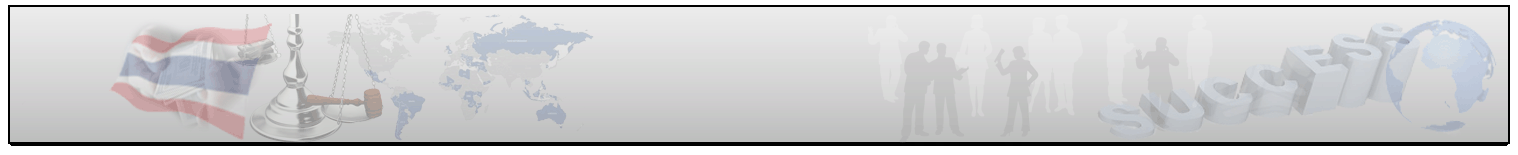 พระราชบัญญัติประกอบรัฐธรรมนูญว่าด้วยการป้องกันและปราบปรามการทุจริต พ.ศ. ๒๕๔๒
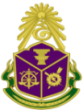 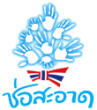 มาตรา ๑๐๐ ห้ามมิให้เจ้าหน้าที่ของรัฐผู้ใดดำเนินกิจการดังต่อไปนี้
     เจ้าหน้าที่ของรัฐตำแหน่งใดที่ต้องห้ามมิให้ดำเนินกิจการตามวรรคหนึ่งให้ เป็นไปตามที่คณะกรรมการ ป.ป.ช. กำหนดโดยประกาศในราชกิจจานุเบกษา (นายกรัฐมนตรี รัฐมนตรี นายกและรองนายก อปท.)
   
     ให้นำบทบัญญัติในวรรคหนึ่งมาใช้บังคับกับคู่สมรสของเจ้าหน้าที่ของรัฐตามวรรคสองโดยให้ถือว่าการดำเนินกิจการของคู่สมรสดังกล่าว เป็นการดำเนินกิจการของเจ้าหน้าที่ของรัฐ
32
[Speaker Notes: ด่านศุลกากรที่มีมูลค่าสินค้าผ่านแดนสูงสุด 2 อันดับแรก คือด่านฯสะเดาและด่านฯปาดังเบซาร์ ที่จังหวัดสงขลา ซึ่งเป็นด่านชายแดนระหว่างไทย-มาเลเซีย 
สินค้าส่งออกที่สำคัญได้แก่ ยางพารา เครื่องคอมพิวเตอร์ อุปกรณ์และส่วนประกอบ โดยเฉพาะยางพารามีมูลค่าการส่งออกสูงสุด
ส่วนสินค้านำเข้าที่สำคัญ ได้แก่ สื่อบันทึกข้อมูลภาพและเสียง เครื่องคอมพิวเตอร์และอุปกรณ์ และส่วนประกอบคอมพิวเตอร์อื่น ๆ 

ด่านศุลกากรบริเวณชายแดนไทย-พม่าที่มีมูลค่าสินค้าสูงสุด คือ ด่านฯสังขละบุรี จังหวัดกาญจนบุรี  สินค้าส่งออกที่สำคัญได้แก่ เครื่องดื่มที่ไม่มีแอลกอฮอลล์ โพรพิลีน และน้ำมันปาล์ม
สินค้านำเข้าที่สำคัญ คือ ก๊าซธรรมชาติ (99.9%ของสินค้านำเข้าของด่านทั้งหมด) รองลงมาคือ สินแร่ โลหะอื่น ๆ เศษโลหะอื่น ๆ และผลิตภัณฑ์ และโค กระบือ สุกร แพะ แกะ
อย่างไรก็ตาม ตั้งแต่ปลายปี 2554 เป็นต้นมา ด่านฯแม่สอด จังหวัดตาก ได้มีอัตราการขยายตัวของมูลค่าการค้าชายแดนเพิ่มขึ้นมากอย่างมีนัยยะสำคัญ เนื่องมาจากการเปิดด่านฯเมียวดีของพม่า ซึ่งอยู่บริเวณตรงข้าม ทำให้ด่านฯแม่สอด เป็นด่านชายแดนไทย-พม่าอีกแห่งที่มีความสำคัญในขณะนี้

ด่านศุลกากรบริเวณชายแดนไทย-ลาวที่มีมูลค่าสินค้าสูงสุดคือด่านฯหนองคาย สินค้าส่งออกที่สำคัญคือ น้ำมันดีเซล รถยนต์ อุปกรณ์และส่วนประกอบ และน้ำมันเบนซิน
สินค้านำเข้าที่สำคัญ คือ ผลิตภัณฑ์โลหะทำด้วยเหล็ก เครื่องจักรที่ใช้ในอุตสาหกรรมและส่วนประกอบ และลวดและสายเคเบิลที่หุ้มฉนวน

ด่านศุลกากรบริเวณชายแดนไทย-กัมพูชาที่มีมูลค่าสินค้าสูงสุด คือ ด่านฯอรัญประเทศ จ.สระแก้ว โดยมีสินค้าส่งออกที่สำคัญคือ เครื่องยนต์สันดาปภายในแบบลูกสูบและส่วนประกอบ ผ้าผืนและด้าย และเครื่องสำอาง เครื่องหอมและสบู่
สินค้านำเข้าที่สำคัญ คือ เหล็ก อะลูมิเนียมและผลิตภัณฑ์ และผักและของปรุงแต่งจากผัก]
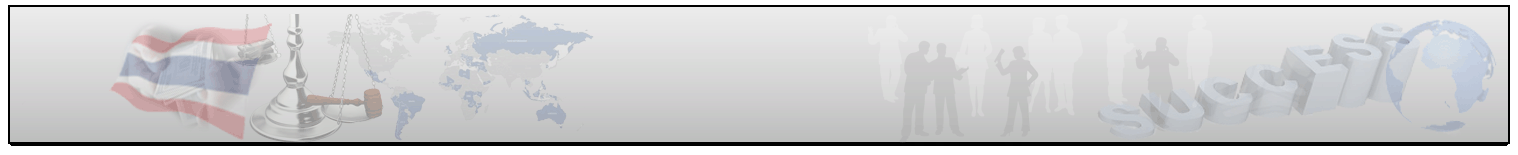 พระราชบัญญัติประกอบรัฐธรรมนูญว่าด้วยการป้องกันและปราบปรามการทุจริต พ.ศ. ๒๕๔๒
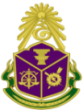 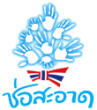 มาตรา ๑๐๑ ให้นำบทบัญญัติมาตรา ๑๐๐ มาใช้บังคับกับการดำเนินกิจการของผู้ซึ่งพ้นจากการเป็นเจ้าหน้าที่ของรัฐมาแล้วยังไม่ถึงสองปีโดยอนุโลม เว้นแต่การเป็นผู้ถือหุ้นไม่เกินร้อยละห้าของจำนวนหุ้นทั้งหมดที่จำหน่ายได้ในบริษัทมหาชน จำกัด ซึ่งมิใช่บริษัทที่เป็นคู่สัญญากับหน่วยงานของรัฐตามมาตรา ๑๐๐ (๒) ที่ได้รับอนุญาตตามกฎหมายว่าด้วยหลักทรัพย์และตลาดหลักทรัพย์
33
[Speaker Notes: ด่านศุลกากรที่มีมูลค่าสินค้าผ่านแดนสูงสุด 2 อันดับแรก คือด่านฯสะเดาและด่านฯปาดังเบซาร์ ที่จังหวัดสงขลา ซึ่งเป็นด่านชายแดนระหว่างไทย-มาเลเซีย 
สินค้าส่งออกที่สำคัญได้แก่ ยางพารา เครื่องคอมพิวเตอร์ อุปกรณ์และส่วนประกอบ โดยเฉพาะยางพารามีมูลค่าการส่งออกสูงสุด
ส่วนสินค้านำเข้าที่สำคัญ ได้แก่ สื่อบันทึกข้อมูลภาพและเสียง เครื่องคอมพิวเตอร์และอุปกรณ์ และส่วนประกอบคอมพิวเตอร์อื่น ๆ 

ด่านศุลกากรบริเวณชายแดนไทย-พม่าที่มีมูลค่าสินค้าสูงสุด คือ ด่านฯสังขละบุรี จังหวัดกาญจนบุรี  สินค้าส่งออกที่สำคัญได้แก่ เครื่องดื่มที่ไม่มีแอลกอฮอลล์ โพรพิลีน และน้ำมันปาล์ม
สินค้านำเข้าที่สำคัญ คือ ก๊าซธรรมชาติ (99.9%ของสินค้านำเข้าของด่านทั้งหมด) รองลงมาคือ สินแร่ โลหะอื่น ๆ เศษโลหะอื่น ๆ และผลิตภัณฑ์ และโค กระบือ สุกร แพะ แกะ
อย่างไรก็ตาม ตั้งแต่ปลายปี 2554 เป็นต้นมา ด่านฯแม่สอด จังหวัดตาก ได้มีอัตราการขยายตัวของมูลค่าการค้าชายแดนเพิ่มขึ้นมากอย่างมีนัยยะสำคัญ เนื่องมาจากการเปิดด่านฯเมียวดีของพม่า ซึ่งอยู่บริเวณตรงข้าม ทำให้ด่านฯแม่สอด เป็นด่านชายแดนไทย-พม่าอีกแห่งที่มีความสำคัญในขณะนี้

ด่านศุลกากรบริเวณชายแดนไทย-ลาวที่มีมูลค่าสินค้าสูงสุดคือด่านฯหนองคาย สินค้าส่งออกที่สำคัญคือ น้ำมันดีเซล รถยนต์ อุปกรณ์และส่วนประกอบ และน้ำมันเบนซิน
สินค้านำเข้าที่สำคัญ คือ ผลิตภัณฑ์โลหะทำด้วยเหล็ก เครื่องจักรที่ใช้ในอุตสาหกรรมและส่วนประกอบ และลวดและสายเคเบิลที่หุ้มฉนวน

ด่านศุลกากรบริเวณชายแดนไทย-กัมพูชาที่มีมูลค่าสินค้าสูงสุด คือ ด่านฯอรัญประเทศ จ.สระแก้ว โดยมีสินค้าส่งออกที่สำคัญคือ เครื่องยนต์สันดาปภายในแบบลูกสูบและส่วนประกอบ ผ้าผืนและด้าย และเครื่องสำอาง เครื่องหอมและสบู่
สินค้านำเข้าที่สำคัญ คือ เหล็ก อะลูมิเนียมและผลิตภัณฑ์ และผักและของปรุงแต่งจากผัก]
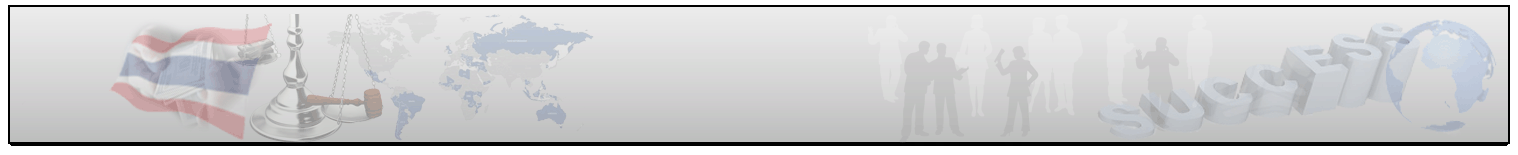 พระราชบัญญัติองค์การบริหารส่วนจังหวัด 
พ.ศ. ๒๕๔๐ และที่แก้ไขเพิ่มเติม
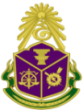 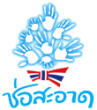 มาตรา ๑๑ (๕) ห้ามสมาชิกสภาองค์การบริหารส่วนจังหวัดมิให้กระทำที่เป็นการขัดกันระหว่างประโยชน์ส่วนบุคคลและประโยชน์ส่วนรวมในเรื่องการเป็นผู้มีส่วนได้เสียไม่ว่าทางตรงหรือทางอ้อม ในสัญญาที่องค์การบริหารส่วนจังหวัดนั้นเป็นคู่สัญญาหรือในกิจการที่กระทำให้แก่องค์การบริหารส่วนจังหวัดนั้น หรือที่องค์การบริหารส่วนจังหวัดนั้นจะกระทำ
     กรณี นายกองค์การบริหารส่วนจังหวัดและรองนายกองค์การบริหารส่วนจังหวัดจะพ้นจาก ตามมาตรา ๔๔/๓ ซึ่งหากทำการฝ่าฝืนมีผลให้พ้นจากตำแหน่ง ตามมาตรา ๓๕/๑ (๓) มาตรา ๓๖ (๔) มาตรา ๓๗ (๕)
34
[Speaker Notes: ด่านศุลกากรที่มีมูลค่าสินค้าผ่านแดนสูงสุด 2 อันดับแรก คือด่านฯสะเดาและด่านฯปาดังเบซาร์ ที่จังหวัดสงขลา ซึ่งเป็นด่านชายแดนระหว่างไทย-มาเลเซีย 
สินค้าส่งออกที่สำคัญได้แก่ ยางพารา เครื่องคอมพิวเตอร์ อุปกรณ์และส่วนประกอบ โดยเฉพาะยางพารามีมูลค่าการส่งออกสูงสุด
ส่วนสินค้านำเข้าที่สำคัญ ได้แก่ สื่อบันทึกข้อมูลภาพและเสียง เครื่องคอมพิวเตอร์และอุปกรณ์ และส่วนประกอบคอมพิวเตอร์อื่น ๆ 

ด่านศุลกากรบริเวณชายแดนไทย-พม่าที่มีมูลค่าสินค้าสูงสุด คือ ด่านฯสังขละบุรี จังหวัดกาญจนบุรี  สินค้าส่งออกที่สำคัญได้แก่ เครื่องดื่มที่ไม่มีแอลกอฮอลล์ โพรพิลีน และน้ำมันปาล์ม
สินค้านำเข้าที่สำคัญ คือ ก๊าซธรรมชาติ (99.9%ของสินค้านำเข้าของด่านทั้งหมด) รองลงมาคือ สินแร่ โลหะอื่น ๆ เศษโลหะอื่น ๆ และผลิตภัณฑ์ และโค กระบือ สุกร แพะ แกะ
อย่างไรก็ตาม ตั้งแต่ปลายปี 2554 เป็นต้นมา ด่านฯแม่สอด จังหวัดตาก ได้มีอัตราการขยายตัวของมูลค่าการค้าชายแดนเพิ่มขึ้นมากอย่างมีนัยยะสำคัญ เนื่องมาจากการเปิดด่านฯเมียวดีของพม่า ซึ่งอยู่บริเวณตรงข้าม ทำให้ด่านฯแม่สอด เป็นด่านชายแดนไทย-พม่าอีกแห่งที่มีความสำคัญในขณะนี้

ด่านศุลกากรบริเวณชายแดนไทย-ลาวที่มีมูลค่าสินค้าสูงสุดคือด่านฯหนองคาย สินค้าส่งออกที่สำคัญคือ น้ำมันดีเซล รถยนต์ อุปกรณ์และส่วนประกอบ และน้ำมันเบนซิน
สินค้านำเข้าที่สำคัญ คือ ผลิตภัณฑ์โลหะทำด้วยเหล็ก เครื่องจักรที่ใช้ในอุตสาหกรรมและส่วนประกอบ และลวดและสายเคเบิลที่หุ้มฉนวน

ด่านศุลกากรบริเวณชายแดนไทย-กัมพูชาที่มีมูลค่าสินค้าสูงสุด คือ ด่านฯอรัญประเทศ จ.สระแก้ว โดยมีสินค้าส่งออกที่สำคัญคือ เครื่องยนต์สันดาปภายในแบบลูกสูบและส่วนประกอบ ผ้าผืนและด้าย และเครื่องสำอาง เครื่องหอมและสบู่
สินค้านำเข้าที่สำคัญ คือ เหล็ก อะลูมิเนียมและผลิตภัณฑ์ และผักและของปรุงแต่งจากผัก]
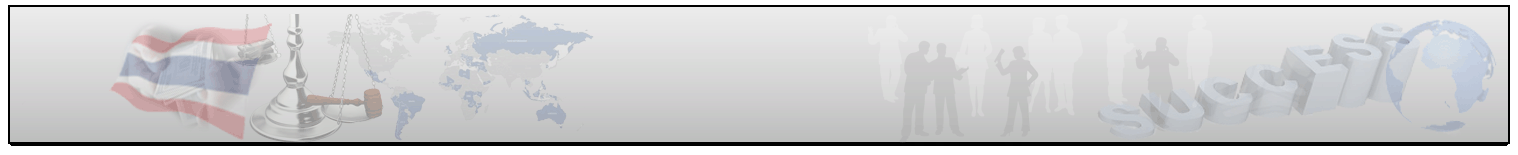 พระราชบัญญัติเทศบาล พ.ศ. ๒๔๙๖ 
และที่แก้ไขเพิ่มเติม
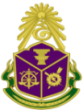 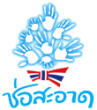 มาตรา ๑๘ ทวิ ได้บัญญัติห้ามสมาชิกสภาเทศบาลมิให้กระทำที่เป็นการขัดกันระหว่างประโยชน์ส่วนบุคคลและประโยชน์ส่วนรวม           
      กรณี นายกเทศมนตรีและรองนายกเทศมนตรี ตามมาตรา ๔๘ จตุทศ (๓) ซึ่งหากทำการฝ่าฝืนมีผลให้พ้นจากตำแหน่ง ตามตามมาตรา ๔๘ ปัญจทศ (๕) และตามมาตรา ๔๘ โสฬส (๖)
35
[Speaker Notes: ด่านศุลกากรที่มีมูลค่าสินค้าผ่านแดนสูงสุด 2 อันดับแรก คือด่านฯสะเดาและด่านฯปาดังเบซาร์ ที่จังหวัดสงขลา ซึ่งเป็นด่านชายแดนระหว่างไทย-มาเลเซีย 
สินค้าส่งออกที่สำคัญได้แก่ ยางพารา เครื่องคอมพิวเตอร์ อุปกรณ์และส่วนประกอบ โดยเฉพาะยางพารามีมูลค่าการส่งออกสูงสุด
ส่วนสินค้านำเข้าที่สำคัญ ได้แก่ สื่อบันทึกข้อมูลภาพและเสียง เครื่องคอมพิวเตอร์และอุปกรณ์ และส่วนประกอบคอมพิวเตอร์อื่น ๆ 

ด่านศุลกากรบริเวณชายแดนไทย-พม่าที่มีมูลค่าสินค้าสูงสุด คือ ด่านฯสังขละบุรี จังหวัดกาญจนบุรี  สินค้าส่งออกที่สำคัญได้แก่ เครื่องดื่มที่ไม่มีแอลกอฮอลล์ โพรพิลีน และน้ำมันปาล์ม
สินค้านำเข้าที่สำคัญ คือ ก๊าซธรรมชาติ (99.9%ของสินค้านำเข้าของด่านทั้งหมด) รองลงมาคือ สินแร่ โลหะอื่น ๆ เศษโลหะอื่น ๆ และผลิตภัณฑ์ และโค กระบือ สุกร แพะ แกะ
อย่างไรก็ตาม ตั้งแต่ปลายปี 2554 เป็นต้นมา ด่านฯแม่สอด จังหวัดตาก ได้มีอัตราการขยายตัวของมูลค่าการค้าชายแดนเพิ่มขึ้นมากอย่างมีนัยยะสำคัญ เนื่องมาจากการเปิดด่านฯเมียวดีของพม่า ซึ่งอยู่บริเวณตรงข้าม ทำให้ด่านฯแม่สอด เป็นด่านชายแดนไทย-พม่าอีกแห่งที่มีความสำคัญในขณะนี้

ด่านศุลกากรบริเวณชายแดนไทย-ลาวที่มีมูลค่าสินค้าสูงสุดคือด่านฯหนองคาย สินค้าส่งออกที่สำคัญคือ น้ำมันดีเซล รถยนต์ อุปกรณ์และส่วนประกอบ และน้ำมันเบนซิน
สินค้านำเข้าที่สำคัญ คือ ผลิตภัณฑ์โลหะทำด้วยเหล็ก เครื่องจักรที่ใช้ในอุตสาหกรรมและส่วนประกอบ และลวดและสายเคเบิลที่หุ้มฉนวน

ด่านศุลกากรบริเวณชายแดนไทย-กัมพูชาที่มีมูลค่าสินค้าสูงสุด คือ ด่านฯอรัญประเทศ จ.สระแก้ว โดยมีสินค้าส่งออกที่สำคัญคือ เครื่องยนต์สันดาปภายในแบบลูกสูบและส่วนประกอบ ผ้าผืนและด้าย และเครื่องสำอาง เครื่องหอมและสบู่
สินค้านำเข้าที่สำคัญ คือ เหล็ก อะลูมิเนียมและผลิตภัณฑ์ และผักและของปรุงแต่งจากผัก]
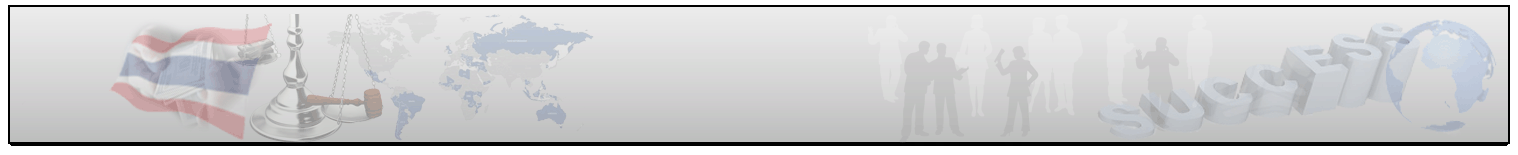 พระราชบัญญัติสภาตำบลและองค์การบริหาร
ส่วนตำบล พ.ศ. ๒๕๓๗ และที่แก้ไขเพิ่มเติม
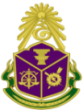 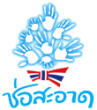 มาตรา ๔๗ ตรี (๖) ได้บัญญัติห้ามสมาชิกสภาองค์การบริหาร
ส่วนตำบลมิให้กระทำที่เป็นการขัดกันระหว่างประโยชน์ส่วนบุคคล
และประโยชน์ส่วนรวม
        กรณีนายกองค์การบริหารส่วนตำบล รองนายกองค์การบริหาร
ส่วนตำบล มาตรา ๖๔/๒ (๓)ซึ่งหากทำการฝ่าฝืนมีผลให้พ้นจากตำแหน่ง ตามตาม๖๔ (๕) และมาตรา ๖๔/๑ (๖)
36
[Speaker Notes: ด่านศุลกากรที่มีมูลค่าสินค้าผ่านแดนสูงสุด 2 อันดับแรก คือด่านฯสะเดาและด่านฯปาดังเบซาร์ ที่จังหวัดสงขลา ซึ่งเป็นด่านชายแดนระหว่างไทย-มาเลเซีย 
สินค้าส่งออกที่สำคัญได้แก่ ยางพารา เครื่องคอมพิวเตอร์ อุปกรณ์และส่วนประกอบ โดยเฉพาะยางพารามีมูลค่าการส่งออกสูงสุด
ส่วนสินค้านำเข้าที่สำคัญ ได้แก่ สื่อบันทึกข้อมูลภาพและเสียง เครื่องคอมพิวเตอร์และอุปกรณ์ และส่วนประกอบคอมพิวเตอร์อื่น ๆ 

ด่านศุลกากรบริเวณชายแดนไทย-พม่าที่มีมูลค่าสินค้าสูงสุด คือ ด่านฯสังขละบุรี จังหวัดกาญจนบุรี  สินค้าส่งออกที่สำคัญได้แก่ เครื่องดื่มที่ไม่มีแอลกอฮอลล์ โพรพิลีน และน้ำมันปาล์ม
สินค้านำเข้าที่สำคัญ คือ ก๊าซธรรมชาติ (99.9%ของสินค้านำเข้าของด่านทั้งหมด) รองลงมาคือ สินแร่ โลหะอื่น ๆ เศษโลหะอื่น ๆ และผลิตภัณฑ์ และโค กระบือ สุกร แพะ แกะ
อย่างไรก็ตาม ตั้งแต่ปลายปี 2554 เป็นต้นมา ด่านฯแม่สอด จังหวัดตาก ได้มีอัตราการขยายตัวของมูลค่าการค้าชายแดนเพิ่มขึ้นมากอย่างมีนัยยะสำคัญ เนื่องมาจากการเปิดด่านฯเมียวดีของพม่า ซึ่งอยู่บริเวณตรงข้าม ทำให้ด่านฯแม่สอด เป็นด่านชายแดนไทย-พม่าอีกแห่งที่มีความสำคัญในขณะนี้

ด่านศุลกากรบริเวณชายแดนไทย-ลาวที่มีมูลค่าสินค้าสูงสุดคือด่านฯหนองคาย สินค้าส่งออกที่สำคัญคือ น้ำมันดีเซล รถยนต์ อุปกรณ์และส่วนประกอบ และน้ำมันเบนซิน
สินค้านำเข้าที่สำคัญ คือ ผลิตภัณฑ์โลหะทำด้วยเหล็ก เครื่องจักรที่ใช้ในอุตสาหกรรมและส่วนประกอบ และลวดและสายเคเบิลที่หุ้มฉนวน

ด่านศุลกากรบริเวณชายแดนไทย-กัมพูชาที่มีมูลค่าสินค้าสูงสุด คือ ด่านฯอรัญประเทศ จ.สระแก้ว โดยมีสินค้าส่งออกที่สำคัญคือ เครื่องยนต์สันดาปภายในแบบลูกสูบและส่วนประกอบ ผ้าผืนและด้าย และเครื่องสำอาง เครื่องหอมและสบู่
สินค้านำเข้าที่สำคัญ คือ เหล็ก อะลูมิเนียมและผลิตภัณฑ์ และผักและของปรุงแต่งจากผัก]
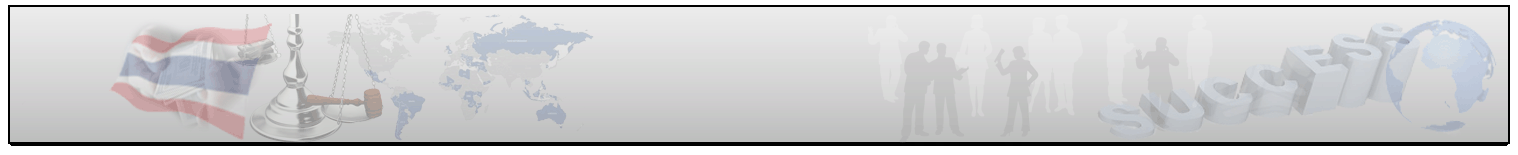 พระราชบัญญัติระเบียบบริหารราชการกรุงเทพมหานคร พ.ศ. ๒๕๒๘
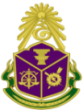 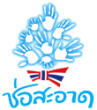 มาตรา ๒๒ ห้ามสมาชิกสภากรุงเทพมหานคร ต้องไม่ดำรงตำแหน่งหรือปฏิบัติหน้าที่อื่นใดในส่วนราชการหรือหน่วยงานของรัฐ หรือรัฐวิสาหกิจ หรือการพาณิชย์ของกรุงเทพมหานคร หรือบริษัทซึ่งกรุงเทพมหานครถือหุ้น หรือตำแหน่งผู้บริหารท้องถิ่นหรือพนักงานส่วนท้องถิ่น ซึ่งหากมีการฝ่าฝืนจะเป็นเหตุให้สมาชิกภาพสิ้นสุดลงตามมาตรา ๒๓ (๕)
      กรณี ผู้ว่าราชการกรุงเทพมหานคร มาตรา ๕๑ (๓) ห้ามมิให้กระทำที่เป็นการขัดกันระหว่างประโยชน์ส่วนบุคคลและประโยชน์ส่วนรวม
หากฝ่าฝืนจะเป็นเหตุทำให้ต้องพ้นจากตำแหน่ง ตามมาตรา ๕๒ (๕)
37
[Speaker Notes: ด่านศุลกากรที่มีมูลค่าสินค้าผ่านแดนสูงสุด 2 อันดับแรก คือด่านฯสะเดาและด่านฯปาดังเบซาร์ ที่จังหวัดสงขลา ซึ่งเป็นด่านชายแดนระหว่างไทย-มาเลเซีย 
สินค้าส่งออกที่สำคัญได้แก่ ยางพารา เครื่องคอมพิวเตอร์ อุปกรณ์และส่วนประกอบ โดยเฉพาะยางพารามีมูลค่าการส่งออกสูงสุด
ส่วนสินค้านำเข้าที่สำคัญ ได้แก่ สื่อบันทึกข้อมูลภาพและเสียง เครื่องคอมพิวเตอร์และอุปกรณ์ และส่วนประกอบคอมพิวเตอร์อื่น ๆ 

ด่านศุลกากรบริเวณชายแดนไทย-พม่าที่มีมูลค่าสินค้าสูงสุด คือ ด่านฯสังขละบุรี จังหวัดกาญจนบุรี  สินค้าส่งออกที่สำคัญได้แก่ เครื่องดื่มที่ไม่มีแอลกอฮอลล์ โพรพิลีน และน้ำมันปาล์ม
สินค้านำเข้าที่สำคัญ คือ ก๊าซธรรมชาติ (99.9%ของสินค้านำเข้าของด่านทั้งหมด) รองลงมาคือ สินแร่ โลหะอื่น ๆ เศษโลหะอื่น ๆ และผลิตภัณฑ์ และโค กระบือ สุกร แพะ แกะ
อย่างไรก็ตาม ตั้งแต่ปลายปี 2554 เป็นต้นมา ด่านฯแม่สอด จังหวัดตาก ได้มีอัตราการขยายตัวของมูลค่าการค้าชายแดนเพิ่มขึ้นมากอย่างมีนัยยะสำคัญ เนื่องมาจากการเปิดด่านฯเมียวดีของพม่า ซึ่งอยู่บริเวณตรงข้าม ทำให้ด่านฯแม่สอด เป็นด่านชายแดนไทย-พม่าอีกแห่งที่มีความสำคัญในขณะนี้

ด่านศุลกากรบริเวณชายแดนไทย-ลาวที่มีมูลค่าสินค้าสูงสุดคือด่านฯหนองคาย สินค้าส่งออกที่สำคัญคือ น้ำมันดีเซล รถยนต์ อุปกรณ์และส่วนประกอบ และน้ำมันเบนซิน
สินค้านำเข้าที่สำคัญ คือ ผลิตภัณฑ์โลหะทำด้วยเหล็ก เครื่องจักรที่ใช้ในอุตสาหกรรมและส่วนประกอบ และลวดและสายเคเบิลที่หุ้มฉนวน

ด่านศุลกากรบริเวณชายแดนไทย-กัมพูชาที่มีมูลค่าสินค้าสูงสุด คือ ด่านฯอรัญประเทศ จ.สระแก้ว โดยมีสินค้าส่งออกที่สำคัญคือ เครื่องยนต์สันดาปภายในแบบลูกสูบและส่วนประกอบ ผ้าผืนและด้าย และเครื่องสำอาง เครื่องหอมและสบู่
สินค้านำเข้าที่สำคัญ คือ เหล็ก อะลูมิเนียมและผลิตภัณฑ์ และผักและของปรุงแต่งจากผัก]
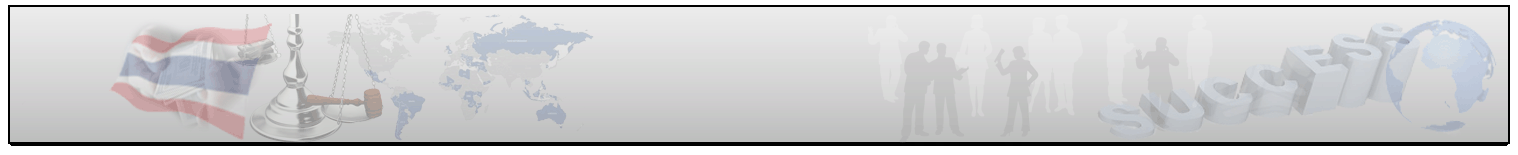 พระราชบัญญัติระเบียบบริหารราชการเมืองพัทยา พ.ศ. ๒๕๔๒ และที่แก้ไขเพิ่มเติม
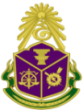 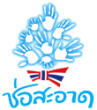 มาตรา ๑๘ ได้บัญญัติห้ามสมาชิกมิให้กระทำที่เป็นการขัดกันระหว่างประโยชน์ส่วนบุคคลและประโยชน์ส่วนรวม ซึ่งหากมีการฝ่าฝืนจะเป็นเหตุให้สมาชิกภาพสิ้นสุดลงตามตามมาตรา ๑๙ (๔)

      กรณีนายกเมืองพัทยา และรองนายกเมืองพัทยา มาตรา ๔๙ ห้ามมิให้กระทำที่เป็นการขัดกันระหว่างประโยชน์ส่วนบุคคลและประโยชน์ส่วนรวม หากฝ่าฝืนจะเป็นเหตุทำให้ต้องพ้นจากตำแหน่ง ตามมาตรา ๕๐ (๖) และตามมาตรา ๕๑ (๖)
38
[Speaker Notes: ด่านศุลกากรที่มีมูลค่าสินค้าผ่านแดนสูงสุด 2 อันดับแรก คือด่านฯสะเดาและด่านฯปาดังเบซาร์ ที่จังหวัดสงขลา ซึ่งเป็นด่านชายแดนระหว่างไทย-มาเลเซีย 
สินค้าส่งออกที่สำคัญได้แก่ ยางพารา เครื่องคอมพิวเตอร์ อุปกรณ์และส่วนประกอบ โดยเฉพาะยางพารามีมูลค่าการส่งออกสูงสุด
ส่วนสินค้านำเข้าที่สำคัญ ได้แก่ สื่อบันทึกข้อมูลภาพและเสียง เครื่องคอมพิวเตอร์และอุปกรณ์ และส่วนประกอบคอมพิวเตอร์อื่น ๆ 

ด่านศุลกากรบริเวณชายแดนไทย-พม่าที่มีมูลค่าสินค้าสูงสุด คือ ด่านฯสังขละบุรี จังหวัดกาญจนบุรี  สินค้าส่งออกที่สำคัญได้แก่ เครื่องดื่มที่ไม่มีแอลกอฮอลล์ โพรพิลีน และน้ำมันปาล์ม
สินค้านำเข้าที่สำคัญ คือ ก๊าซธรรมชาติ (99.9%ของสินค้านำเข้าของด่านทั้งหมด) รองลงมาคือ สินแร่ โลหะอื่น ๆ เศษโลหะอื่น ๆ และผลิตภัณฑ์ และโค กระบือ สุกร แพะ แกะ
อย่างไรก็ตาม ตั้งแต่ปลายปี 2554 เป็นต้นมา ด่านฯแม่สอด จังหวัดตาก ได้มีอัตราการขยายตัวของมูลค่าการค้าชายแดนเพิ่มขึ้นมากอย่างมีนัยยะสำคัญ เนื่องมาจากการเปิดด่านฯเมียวดีของพม่า ซึ่งอยู่บริเวณตรงข้าม ทำให้ด่านฯแม่สอด เป็นด่านชายแดนไทย-พม่าอีกแห่งที่มีความสำคัญในขณะนี้

ด่านศุลกากรบริเวณชายแดนไทย-ลาวที่มีมูลค่าสินค้าสูงสุดคือด่านฯหนองคาย สินค้าส่งออกที่สำคัญคือ น้ำมันดีเซล รถยนต์ อุปกรณ์และส่วนประกอบ และน้ำมันเบนซิน
สินค้านำเข้าที่สำคัญ คือ ผลิตภัณฑ์โลหะทำด้วยเหล็ก เครื่องจักรที่ใช้ในอุตสาหกรรมและส่วนประกอบ และลวดและสายเคเบิลที่หุ้มฉนวน

ด่านศุลกากรบริเวณชายแดนไทย-กัมพูชาที่มีมูลค่าสินค้าสูงสุด คือ ด่านฯอรัญประเทศ จ.สระแก้ว โดยมีสินค้าส่งออกที่สำคัญคือ เครื่องยนต์สันดาปภายในแบบลูกสูบและส่วนประกอบ ผ้าผืนและด้าย และเครื่องสำอาง เครื่องหอมและสบู่
สินค้านำเข้าที่สำคัญ คือ เหล็ก อะลูมิเนียมและผลิตภัณฑ์ และผักและของปรุงแต่งจากผัก]
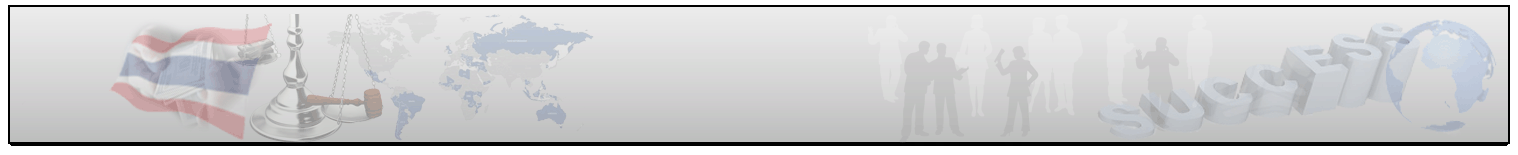 ระเบียบสำนักนายกรัฐมนตรี ว่าด้วยประมวลจริยธรรมของข้าราชการการเมือง พ.ศ. ๒๕๕๑
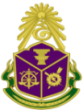 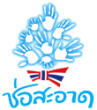 ข้อ ๖ ข้าราชการการเมืองมีหน้าที่ดำเนินการให้เป็นไปตามกฎหมาย รักษาประโยชน์ส่วนรวม ยึดหลักธรรมาภิบาล โดยจะต้องยึดมั่นในค่านิยมหลัก ดังนี้   
       (๔) ยึดถือประโยชน์ของประเทศชาติเหนือกว่าประโยชน์ส่วนตนและไม่มีผลประโยชน์ทับซ้อน
39
[Speaker Notes: ด่านศุลกากรที่มีมูลค่าสินค้าผ่านแดนสูงสุด 2 อันดับแรก คือด่านฯสะเดาและด่านฯปาดังเบซาร์ ที่จังหวัดสงขลา ซึ่งเป็นด่านชายแดนระหว่างไทย-มาเลเซีย 
สินค้าส่งออกที่สำคัญได้แก่ ยางพารา เครื่องคอมพิวเตอร์ อุปกรณ์และส่วนประกอบ โดยเฉพาะยางพารามีมูลค่าการส่งออกสูงสุด
ส่วนสินค้านำเข้าที่สำคัญ ได้แก่ สื่อบันทึกข้อมูลภาพและเสียง เครื่องคอมพิวเตอร์และอุปกรณ์ และส่วนประกอบคอมพิวเตอร์อื่น ๆ 

ด่านศุลกากรบริเวณชายแดนไทย-พม่าที่มีมูลค่าสินค้าสูงสุด คือ ด่านฯสังขละบุรี จังหวัดกาญจนบุรี  สินค้าส่งออกที่สำคัญได้แก่ เครื่องดื่มที่ไม่มีแอลกอฮอลล์ โพรพิลีน และน้ำมันปาล์ม
สินค้านำเข้าที่สำคัญ คือ ก๊าซธรรมชาติ (99.9%ของสินค้านำเข้าของด่านทั้งหมด) รองลงมาคือ สินแร่ โลหะอื่น ๆ เศษโลหะอื่น ๆ และผลิตภัณฑ์ และโค กระบือ สุกร แพะ แกะ
อย่างไรก็ตาม ตั้งแต่ปลายปี 2554 เป็นต้นมา ด่านฯแม่สอด จังหวัดตาก ได้มีอัตราการขยายตัวของมูลค่าการค้าชายแดนเพิ่มขึ้นมากอย่างมีนัยยะสำคัญ เนื่องมาจากการเปิดด่านฯเมียวดีของพม่า ซึ่งอยู่บริเวณตรงข้าม ทำให้ด่านฯแม่สอด เป็นด่านชายแดนไทย-พม่าอีกแห่งที่มีความสำคัญในขณะนี้

ด่านศุลกากรบริเวณชายแดนไทย-ลาวที่มีมูลค่าสินค้าสูงสุดคือด่านฯหนองคาย สินค้าส่งออกที่สำคัญคือ น้ำมันดีเซล รถยนต์ อุปกรณ์และส่วนประกอบ และน้ำมันเบนซิน
สินค้านำเข้าที่สำคัญ คือ ผลิตภัณฑ์โลหะทำด้วยเหล็ก เครื่องจักรที่ใช้ในอุตสาหกรรมและส่วนประกอบ และลวดและสายเคเบิลที่หุ้มฉนวน

ด่านศุลกากรบริเวณชายแดนไทย-กัมพูชาที่มีมูลค่าสินค้าสูงสุด คือ ด่านฯอรัญประเทศ จ.สระแก้ว โดยมีสินค้าส่งออกที่สำคัญคือ เครื่องยนต์สันดาปภายในแบบลูกสูบและส่วนประกอบ ผ้าผืนและด้าย และเครื่องสำอาง เครื่องหอมและสบู่
สินค้านำเข้าที่สำคัญ คือ เหล็ก อะลูมิเนียมและผลิตภัณฑ์ และผักและของปรุงแต่งจากผัก]
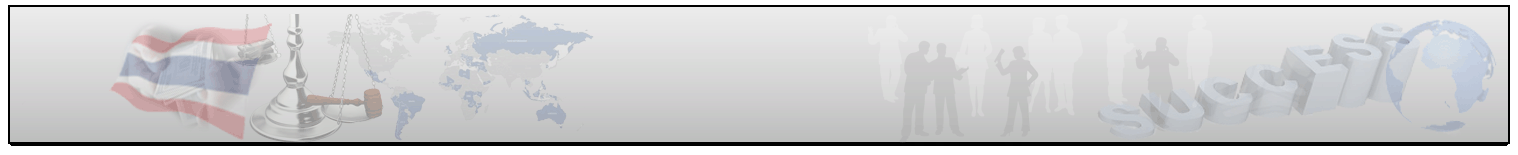 หลักเกณฑ์ในการรับทรัพย์สินหรือประโยชน์อื่นใดของเจ้าหน้าที่ของรัฐ
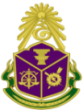 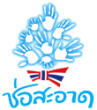 การรับทรัพย์สินหรือประโยชน์อื่นใดของเจ้าหน้าที่ของรัฐเป็นรูปแบบหนึ่งของการขัดกันระหว่างประโยชน์ส่วนบุคคลและประโยชน์ส่วนรวมและเป็นเรื่องที่เชื่อมโยงเกี่ยวเนื่องกับจริยธรรมของเจ้าหน้าที่ของรัฐซึ่งหากเจ้าหน้าที่ของรัฐได้มีการรับทรัพย์สินหรือประโยชน์อื่นใดที่เป็นการฝ่าฝืนกฎหมาย เจ้าหน้าที่ของรัฐที่ฝ่าฝืนหรือไม่ปฏิบัติตามกฎหมายจะต้องได้รับโทษทางอาญา 
       หลักการรับทรัพย์สินหรือประโยชน์อื่นใดของเจ้าหน้าที่ของรัฐ จึงเป็นบทบัญญัติของกฎหมายที่ใช้บังคับกับเจ้าหน้าที่ของรัฐในทุกตำแหน่ง
40
[Speaker Notes: ด่านศุลกากรที่มีมูลค่าสินค้าผ่านแดนสูงสุด 2 อันดับแรก คือด่านฯสะเดาและด่านฯปาดังเบซาร์ ที่จังหวัดสงขลา ซึ่งเป็นด่านชายแดนระหว่างไทย-มาเลเซีย 
สินค้าส่งออกที่สำคัญได้แก่ ยางพารา เครื่องคอมพิวเตอร์ อุปกรณ์และส่วนประกอบ โดยเฉพาะยางพารามีมูลค่าการส่งออกสูงสุด
ส่วนสินค้านำเข้าที่สำคัญ ได้แก่ สื่อบันทึกข้อมูลภาพและเสียง เครื่องคอมพิวเตอร์และอุปกรณ์ และส่วนประกอบคอมพิวเตอร์อื่น ๆ 

ด่านศุลกากรบริเวณชายแดนไทย-พม่าที่มีมูลค่าสินค้าสูงสุด คือ ด่านฯสังขละบุรี จังหวัดกาญจนบุรี  สินค้าส่งออกที่สำคัญได้แก่ เครื่องดื่มที่ไม่มีแอลกอฮอลล์ โพรพิลีน และน้ำมันปาล์ม
สินค้านำเข้าที่สำคัญ คือ ก๊าซธรรมชาติ (99.9%ของสินค้านำเข้าของด่านทั้งหมด) รองลงมาคือ สินแร่ โลหะอื่น ๆ เศษโลหะอื่น ๆ และผลิตภัณฑ์ และโค กระบือ สุกร แพะ แกะ
อย่างไรก็ตาม ตั้งแต่ปลายปี 2554 เป็นต้นมา ด่านฯแม่สอด จังหวัดตาก ได้มีอัตราการขยายตัวของมูลค่าการค้าชายแดนเพิ่มขึ้นมากอย่างมีนัยยะสำคัญ เนื่องมาจากการเปิดด่านฯเมียวดีของพม่า ซึ่งอยู่บริเวณตรงข้าม ทำให้ด่านฯแม่สอด เป็นด่านชายแดนไทย-พม่าอีกแห่งที่มีความสำคัญในขณะนี้

ด่านศุลกากรบริเวณชายแดนไทย-ลาวที่มีมูลค่าสินค้าสูงสุดคือด่านฯหนองคาย สินค้าส่งออกที่สำคัญคือ น้ำมันดีเซล รถยนต์ อุปกรณ์และส่วนประกอบ และน้ำมันเบนซิน
สินค้านำเข้าที่สำคัญ คือ ผลิตภัณฑ์โลหะทำด้วยเหล็ก เครื่องจักรที่ใช้ในอุตสาหกรรมและส่วนประกอบ และลวดและสายเคเบิลที่หุ้มฉนวน

ด่านศุลกากรบริเวณชายแดนไทย-กัมพูชาที่มีมูลค่าสินค้าสูงสุด คือ ด่านฯอรัญประเทศ จ.สระแก้ว โดยมีสินค้าส่งออกที่สำคัญคือ เครื่องยนต์สันดาปภายในแบบลูกสูบและส่วนประกอบ ผ้าผืนและด้าย และเครื่องสำอาง เครื่องหอมและสบู่
สินค้านำเข้าที่สำคัญ คือ เหล็ก อะลูมิเนียมและผลิตภัณฑ์ และผักและของปรุงแต่งจากผัก]
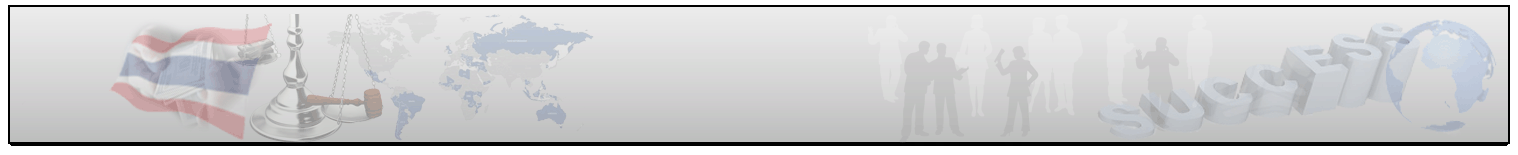 พระราชบัญญัติประกอบรัฐธรรมนูญว่าด้วยการป้องกันและปราบปรามการทุจริต พ.ศ. ๒ ๕๔๒
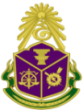 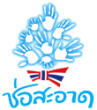 มาตรา ๑๐๓ ห้ามมิให้เจ้าหน้าที่ของรัฐผู้ใดรับทรัพย์สินหรือประโยชน์อื่นใดจากบุคคล นอกเหนือจากทรัพย์สินหรือประโยชน์อันควรได้ตามกฎหมาย หรือกฎ ข้อบังคับที่ออกโดยอาศัยอำนาจตามบทบัญญัติแห่งกฎหมาย เว้นแต่การรับทรัพย์สินหรือประโยชน์อื่นใดโดยธรรมจรรยา ตามหลักเกณฑ์และจำนวนที่คณะกรรมการ ป.ป.ช.กำหนด
           บทบัญญัติในวรรคหนึ่งให้ใช้บังคับกับการรับทรัพย์สินหรือประโยชน์อื่นใดของผู้ซึ่งพ้นจากการเป็นเจ้าหน้าที่ของรัฐมาแล้วยังไม่ถึงสองปีด้วยโดยอนุโลม
41
[Speaker Notes: ด่านศุลกากรที่มีมูลค่าสินค้าผ่านแดนสูงสุด 2 อันดับแรก คือด่านฯสะเดาและด่านฯปาดังเบซาร์ ที่จังหวัดสงขลา ซึ่งเป็นด่านชายแดนระหว่างไทย-มาเลเซีย 
สินค้าส่งออกที่สำคัญได้แก่ ยางพารา เครื่องคอมพิวเตอร์ อุปกรณ์และส่วนประกอบ โดยเฉพาะยางพารามีมูลค่าการส่งออกสูงสุด
ส่วนสินค้านำเข้าที่สำคัญ ได้แก่ สื่อบันทึกข้อมูลภาพและเสียง เครื่องคอมพิวเตอร์และอุปกรณ์ และส่วนประกอบคอมพิวเตอร์อื่น ๆ 

ด่านศุลกากรบริเวณชายแดนไทย-พม่าที่มีมูลค่าสินค้าสูงสุด คือ ด่านฯสังขละบุรี จังหวัดกาญจนบุรี  สินค้าส่งออกที่สำคัญได้แก่ เครื่องดื่มที่ไม่มีแอลกอฮอลล์ โพรพิลีน และน้ำมันปาล์ม
สินค้านำเข้าที่สำคัญ คือ ก๊าซธรรมชาติ (99.9%ของสินค้านำเข้าของด่านทั้งหมด) รองลงมาคือ สินแร่ โลหะอื่น ๆ เศษโลหะอื่น ๆ และผลิตภัณฑ์ และโค กระบือ สุกร แพะ แกะ
อย่างไรก็ตาม ตั้งแต่ปลายปี 2554 เป็นต้นมา ด่านฯแม่สอด จังหวัดตาก ได้มีอัตราการขยายตัวของมูลค่าการค้าชายแดนเพิ่มขึ้นมากอย่างมีนัยยะสำคัญ เนื่องมาจากการเปิดด่านฯเมียวดีของพม่า ซึ่งอยู่บริเวณตรงข้าม ทำให้ด่านฯแม่สอด เป็นด่านชายแดนไทย-พม่าอีกแห่งที่มีความสำคัญในขณะนี้

ด่านศุลกากรบริเวณชายแดนไทย-ลาวที่มีมูลค่าสินค้าสูงสุดคือด่านฯหนองคาย สินค้าส่งออกที่สำคัญคือ น้ำมันดีเซล รถยนต์ อุปกรณ์และส่วนประกอบ และน้ำมันเบนซิน
สินค้านำเข้าที่สำคัญ คือ ผลิตภัณฑ์โลหะทำด้วยเหล็ก เครื่องจักรที่ใช้ในอุตสาหกรรมและส่วนประกอบ และลวดและสายเคเบิลที่หุ้มฉนวน

ด่านศุลกากรบริเวณชายแดนไทย-กัมพูชาที่มีมูลค่าสินค้าสูงสุด คือ ด่านฯอรัญประเทศ จ.สระแก้ว โดยมีสินค้าส่งออกที่สำคัญคือ เครื่องยนต์สันดาปภายในแบบลูกสูบและส่วนประกอบ ผ้าผืนและด้าย และเครื่องสำอาง เครื่องหอมและสบู่
สินค้านำเข้าที่สำคัญ คือ เหล็ก อะลูมิเนียมและผลิตภัณฑ์ และผักและของปรุงแต่งจากผัก]
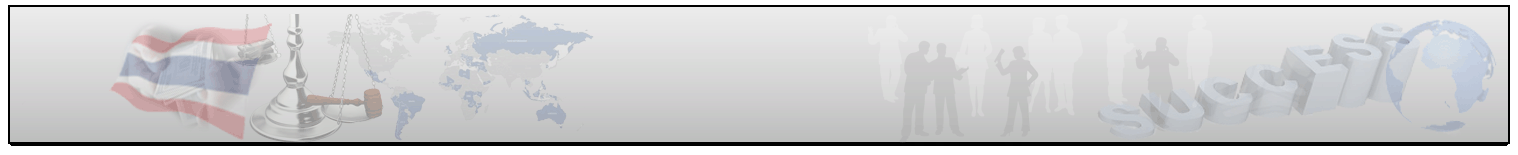 พระราชบัญญัติประกอบรัฐธรรมนูญว่าด้วยการป้องกันและปราบปรามการทุจริต พ.ศ. ๒ ๕๔๒
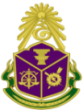 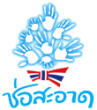 ข้อยกเว้น กรณีที่เจ้าหน้าที่ของรัฐสามารถรับทรัพย์สินได้
กรณีที่ ๑ การรับทรัพย์สินของเจ้าหน้าที่ของรัฐในกรณีที่มีกฎหมาย หรือ
กฎ ข้อบังคับที่ออกโดยอาศัยอำนาจตามกฎหมายให้เจ้าหน้าที่ของรัฐรับได้เช่นเจ้าหน้าที่ของรัฐสามารถรับเงินเดือน เงินประจำตำแหน่ง หรือ เงินค่าเบี้ยเลี้ยงเดินทาง ค่าที่พัก ค่าพาหนะในการเดินทางไปราชการได้ เป็นต้น 
กรณีที่ ๒ การรับทรัพย์สินตามประกาศคณะกรรมการป้องกันและปราบปรามการทุจริตแห่งชาติ เรื่อง หลักเกณฑ์การรับทรัพย์สินหรือประโยชน์อื่นใดโดยธรรมจรรยาของเจ้าหน้าที่ของรัฐ พ.ศ. ๒๕๔๓
42
[Speaker Notes: ด่านศุลกากรที่มีมูลค่าสินค้าผ่านแดนสูงสุด 2 อันดับแรก คือด่านฯสะเดาและด่านฯปาดังเบซาร์ ที่จังหวัดสงขลา ซึ่งเป็นด่านชายแดนระหว่างไทย-มาเลเซีย 
สินค้าส่งออกที่สำคัญได้แก่ ยางพารา เครื่องคอมพิวเตอร์ อุปกรณ์และส่วนประกอบ โดยเฉพาะยางพารามีมูลค่าการส่งออกสูงสุด
ส่วนสินค้านำเข้าที่สำคัญ ได้แก่ สื่อบันทึกข้อมูลภาพและเสียง เครื่องคอมพิวเตอร์และอุปกรณ์ และส่วนประกอบคอมพิวเตอร์อื่น ๆ 

ด่านศุลกากรบริเวณชายแดนไทย-พม่าที่มีมูลค่าสินค้าสูงสุด คือ ด่านฯสังขละบุรี จังหวัดกาญจนบุรี  สินค้าส่งออกที่สำคัญได้แก่ เครื่องดื่มที่ไม่มีแอลกอฮอลล์ โพรพิลีน และน้ำมันปาล์ม
สินค้านำเข้าที่สำคัญ คือ ก๊าซธรรมชาติ (99.9%ของสินค้านำเข้าของด่านทั้งหมด) รองลงมาคือ สินแร่ โลหะอื่น ๆ เศษโลหะอื่น ๆ และผลิตภัณฑ์ และโค กระบือ สุกร แพะ แกะ
อย่างไรก็ตาม ตั้งแต่ปลายปี 2554 เป็นต้นมา ด่านฯแม่สอด จังหวัดตาก ได้มีอัตราการขยายตัวของมูลค่าการค้าชายแดนเพิ่มขึ้นมากอย่างมีนัยยะสำคัญ เนื่องมาจากการเปิดด่านฯเมียวดีของพม่า ซึ่งอยู่บริเวณตรงข้าม ทำให้ด่านฯแม่สอด เป็นด่านชายแดนไทย-พม่าอีกแห่งที่มีความสำคัญในขณะนี้

ด่านศุลกากรบริเวณชายแดนไทย-ลาวที่มีมูลค่าสินค้าสูงสุดคือด่านฯหนองคาย สินค้าส่งออกที่สำคัญคือ น้ำมันดีเซล รถยนต์ อุปกรณ์และส่วนประกอบ และน้ำมันเบนซิน
สินค้านำเข้าที่สำคัญ คือ ผลิตภัณฑ์โลหะทำด้วยเหล็ก เครื่องจักรที่ใช้ในอุตสาหกรรมและส่วนประกอบ และลวดและสายเคเบิลที่หุ้มฉนวน

ด่านศุลกากรบริเวณชายแดนไทย-กัมพูชาที่มีมูลค่าสินค้าสูงสุด คือ ด่านฯอรัญประเทศ จ.สระแก้ว โดยมีสินค้าส่งออกที่สำคัญคือ เครื่องยนต์สันดาปภายในแบบลูกสูบและส่วนประกอบ ผ้าผืนและด้าย และเครื่องสำอาง เครื่องหอมและสบู่
สินค้านำเข้าที่สำคัญ คือ เหล็ก อะลูมิเนียมและผลิตภัณฑ์ และผักและของปรุงแต่งจากผัก]
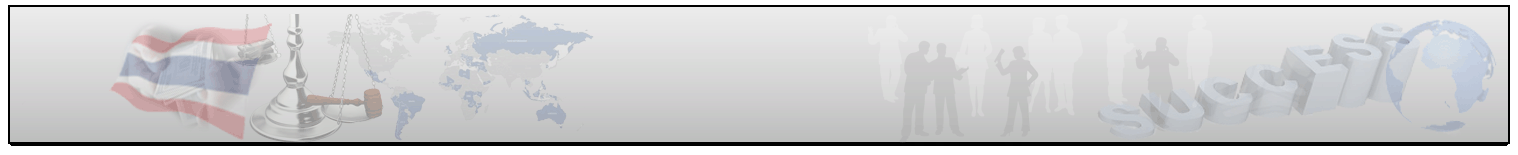 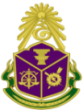 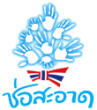 ประกาศคณะกรรมการป้องกันและปราบปรามการทุจริตแห่งชาติเรื่อง หลักเกณฑ์การรับทรัพย์สินหรือประโยชน์อื่นใดโดยธรรมจรรยาของเจ้าหน้าที่ของรัฐ พ.ศ. ๒๕๔๓
43
[Speaker Notes: ด่านศุลกากรที่มีมูลค่าสินค้าผ่านแดนสูงสุด 2 อันดับแรก คือด่านฯสะเดาและด่านฯปาดังเบซาร์ ที่จังหวัดสงขลา ซึ่งเป็นด่านชายแดนระหว่างไทย-มาเลเซีย 
สินค้าส่งออกที่สำคัญได้แก่ ยางพารา เครื่องคอมพิวเตอร์ อุปกรณ์และส่วนประกอบ โดยเฉพาะยางพารามีมูลค่าการส่งออกสูงสุด
ส่วนสินค้านำเข้าที่สำคัญ ได้แก่ สื่อบันทึกข้อมูลภาพและเสียง เครื่องคอมพิวเตอร์และอุปกรณ์ และส่วนประกอบคอมพิวเตอร์อื่น ๆ 

ด่านศุลกากรบริเวณชายแดนไทย-พม่าที่มีมูลค่าสินค้าสูงสุด คือ ด่านฯสังขละบุรี จังหวัดกาญจนบุรี  สินค้าส่งออกที่สำคัญได้แก่ เครื่องดื่มที่ไม่มีแอลกอฮอลล์ โพรพิลีน และน้ำมันปาล์ม
สินค้านำเข้าที่สำคัญ คือ ก๊าซธรรมชาติ (99.9%ของสินค้านำเข้าของด่านทั้งหมด) รองลงมาคือ สินแร่ โลหะอื่น ๆ เศษโลหะอื่น ๆ และผลิตภัณฑ์ และโค กระบือ สุกร แพะ แกะ
อย่างไรก็ตาม ตั้งแต่ปลายปี 2554 เป็นต้นมา ด่านฯแม่สอด จังหวัดตาก ได้มีอัตราการขยายตัวของมูลค่าการค้าชายแดนเพิ่มขึ้นมากอย่างมีนัยยะสำคัญ เนื่องมาจากการเปิดด่านฯเมียวดีของพม่า ซึ่งอยู่บริเวณตรงข้าม ทำให้ด่านฯแม่สอด เป็นด่านชายแดนไทย-พม่าอีกแห่งที่มีความสำคัญในขณะนี้

ด่านศุลกากรบริเวณชายแดนไทย-ลาวที่มีมูลค่าสินค้าสูงสุดคือด่านฯหนองคาย สินค้าส่งออกที่สำคัญคือ น้ำมันดีเซล รถยนต์ อุปกรณ์และส่วนประกอบ และน้ำมันเบนซิน
สินค้านำเข้าที่สำคัญ คือ ผลิตภัณฑ์โลหะทำด้วยเหล็ก เครื่องจักรที่ใช้ในอุตสาหกรรมและส่วนประกอบ และลวดและสายเคเบิลที่หุ้มฉนวน

ด่านศุลกากรบริเวณชายแดนไทย-กัมพูชาที่มีมูลค่าสินค้าสูงสุด คือ ด่านฯอรัญประเทศ จ.สระแก้ว โดยมีสินค้าส่งออกที่สำคัญคือ เครื่องยนต์สันดาปภายในแบบลูกสูบและส่วนประกอบ ผ้าผืนและด้าย และเครื่องสำอาง เครื่องหอมและสบู่
สินค้านำเข้าที่สำคัญ คือ เหล็ก อะลูมิเนียมและผลิตภัณฑ์ และผักและของปรุงแต่งจากผัก]
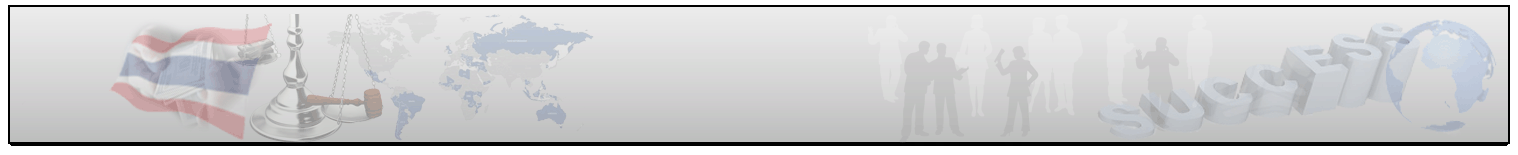 หลักเกณฑ์การรับทรัพย์สินหรือประโยชน์อื่นใดโดยธรรมจรรยาของเจ้าหน้าที่ของรัฐ พ.ศ. ๒๕๔๓
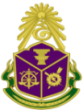 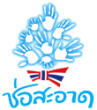 “การรับทรัพย์สินหรือประโยชน์อื่นใด โดยธรรมจรรยา” หมายความว่า การรับทรัพย์สินหรือประโยชน์อื่นใดจากญาติหรือจากบุคคลที่ให้กันในโอกาสต่าง ๆ โดยปกติตามขนบธรรมเนียม ประเพณี หรือวัฒนธรรม หรือให้กันตามมารยาทที่ปฏิบัติกันในสังคม     
    “ญาติ” หมายความว่า ผู้บุพการี ผู้สืบสันดาน พี่น้องร่วมบิดามารดาหรือร่วมบิดาหรือมารดาเดียวกัน ลุง ป้า น้า อา คู่สมรส ผู้บุพการีหรือผู้สืบสันดานของคู่สมรส บุตรบุญธรรมหรือผู้รับบุตรบุญธรรม
 “ประโยชน์อื่นใด” หมายความว่า สิ่งที่มีมูลค่า ได้แก่ การลดราคาการรับความบันเทิง การรับบริการ การรับการฝึกอบรม หรือสิ่งอื่นใดในลักษณะเดียวกัน
44
[Speaker Notes: ด่านศุลกากรที่มีมูลค่าสินค้าผ่านแดนสูงสุด 2 อันดับแรก คือด่านฯสะเดาและด่านฯปาดังเบซาร์ ที่จังหวัดสงขลา ซึ่งเป็นด่านชายแดนระหว่างไทย-มาเลเซีย 
สินค้าส่งออกที่สำคัญได้แก่ ยางพารา เครื่องคอมพิวเตอร์ อุปกรณ์และส่วนประกอบ โดยเฉพาะยางพารามีมูลค่าการส่งออกสูงสุด
ส่วนสินค้านำเข้าที่สำคัญ ได้แก่ สื่อบันทึกข้อมูลภาพและเสียง เครื่องคอมพิวเตอร์และอุปกรณ์ และส่วนประกอบคอมพิวเตอร์อื่น ๆ 

ด่านศุลกากรบริเวณชายแดนไทย-พม่าที่มีมูลค่าสินค้าสูงสุด คือ ด่านฯสังขละบุรี จังหวัดกาญจนบุรี  สินค้าส่งออกที่สำคัญได้แก่ เครื่องดื่มที่ไม่มีแอลกอฮอลล์ โพรพิลีน และน้ำมันปาล์ม
สินค้านำเข้าที่สำคัญ คือ ก๊าซธรรมชาติ (99.9%ของสินค้านำเข้าของด่านทั้งหมด) รองลงมาคือ สินแร่ โลหะอื่น ๆ เศษโลหะอื่น ๆ และผลิตภัณฑ์ และโค กระบือ สุกร แพะ แกะ
อย่างไรก็ตาม ตั้งแต่ปลายปี 2554 เป็นต้นมา ด่านฯแม่สอด จังหวัดตาก ได้มีอัตราการขยายตัวของมูลค่าการค้าชายแดนเพิ่มขึ้นมากอย่างมีนัยยะสำคัญ เนื่องมาจากการเปิดด่านฯเมียวดีของพม่า ซึ่งอยู่บริเวณตรงข้าม ทำให้ด่านฯแม่สอด เป็นด่านชายแดนไทย-พม่าอีกแห่งที่มีความสำคัญในขณะนี้

ด่านศุลกากรบริเวณชายแดนไทย-ลาวที่มีมูลค่าสินค้าสูงสุดคือด่านฯหนองคาย สินค้าส่งออกที่สำคัญคือ น้ำมันดีเซล รถยนต์ อุปกรณ์และส่วนประกอบ และน้ำมันเบนซิน
สินค้านำเข้าที่สำคัญ คือ ผลิตภัณฑ์โลหะทำด้วยเหล็ก เครื่องจักรที่ใช้ในอุตสาหกรรมและส่วนประกอบ และลวดและสายเคเบิลที่หุ้มฉนวน

ด่านศุลกากรบริเวณชายแดนไทย-กัมพูชาที่มีมูลค่าสินค้าสูงสุด คือ ด่านฯอรัญประเทศ จ.สระแก้ว โดยมีสินค้าส่งออกที่สำคัญคือ เครื่องยนต์สันดาปภายในแบบลูกสูบและส่วนประกอบ ผ้าผืนและด้าย และเครื่องสำอาง เครื่องหอมและสบู่
สินค้านำเข้าที่สำคัญ คือ เหล็ก อะลูมิเนียมและผลิตภัณฑ์ และผักและของปรุงแต่งจากผัก]
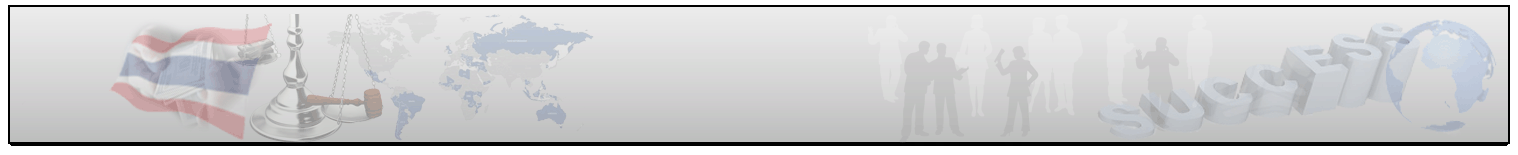 หลักเกณฑ์การรับทรัพย์สินหรือประโยชน์อื่นใดโดยธรรมจรรยาของเจ้าหน้าที่ของรัฐ พ.ศ. ๒๕๔๓
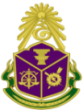 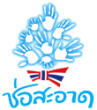 ข้อ ๕ เจ้าหน้าที่ของรัฐจะรับทรัพย์สินหรือประโยชน์อื่นใดโดย
      ธรรมจรรยาได้ ดังต่อไปนี้
(๑) รับทรัพย์สินหรือประโยชน์อื่นใดจากญาติซึ่งให้โดยเสน่หาตาม
      จำนวนที่เหมาะสมตามฐานานุรูป
(๒) รับทรัพย์สินหรือประโยชน์อื่นใดจากบุคคลอื่นซึ่งมิใช่ญาติ
       มีราคาหรือมูลค่าในการรับจากแต่ละบุคคล แต่ละโอกาสไม่เกิน       สามพันบาท
(๓) รับทรัพย์สินหรือประโยชน์อื่นใดที่การให้นั้นเป็นการให้ในลักษณะ     
       ให้กับบุคคลทั่วไป
45
[Speaker Notes: ด่านศุลกากรที่มีมูลค่าสินค้าผ่านแดนสูงสุด 2 อันดับแรก คือด่านฯสะเดาและด่านฯปาดังเบซาร์ ที่จังหวัดสงขลา ซึ่งเป็นด่านชายแดนระหว่างไทย-มาเลเซีย 
สินค้าส่งออกที่สำคัญได้แก่ ยางพารา เครื่องคอมพิวเตอร์ อุปกรณ์และส่วนประกอบ โดยเฉพาะยางพารามีมูลค่าการส่งออกสูงสุด
ส่วนสินค้านำเข้าที่สำคัญ ได้แก่ สื่อบันทึกข้อมูลภาพและเสียง เครื่องคอมพิวเตอร์และอุปกรณ์ และส่วนประกอบคอมพิวเตอร์อื่น ๆ 

ด่านศุลกากรบริเวณชายแดนไทย-พม่าที่มีมูลค่าสินค้าสูงสุด คือ ด่านฯสังขละบุรี จังหวัดกาญจนบุรี  สินค้าส่งออกที่สำคัญได้แก่ เครื่องดื่มที่ไม่มีแอลกอฮอลล์ โพรพิลีน และน้ำมันปาล์ม
สินค้านำเข้าที่สำคัญ คือ ก๊าซธรรมชาติ (99.9%ของสินค้านำเข้าของด่านทั้งหมด) รองลงมาคือ สินแร่ โลหะอื่น ๆ เศษโลหะอื่น ๆ และผลิตภัณฑ์ และโค กระบือ สุกร แพะ แกะ
อย่างไรก็ตาม ตั้งแต่ปลายปี 2554 เป็นต้นมา ด่านฯแม่สอด จังหวัดตาก ได้มีอัตราการขยายตัวของมูลค่าการค้าชายแดนเพิ่มขึ้นมากอย่างมีนัยยะสำคัญ เนื่องมาจากการเปิดด่านฯเมียวดีของพม่า ซึ่งอยู่บริเวณตรงข้าม ทำให้ด่านฯแม่สอด เป็นด่านชายแดนไทย-พม่าอีกแห่งที่มีความสำคัญในขณะนี้

ด่านศุลกากรบริเวณชายแดนไทย-ลาวที่มีมูลค่าสินค้าสูงสุดคือด่านฯหนองคาย สินค้าส่งออกที่สำคัญคือ น้ำมันดีเซล รถยนต์ อุปกรณ์และส่วนประกอบ และน้ำมันเบนซิน
สินค้านำเข้าที่สำคัญ คือ ผลิตภัณฑ์โลหะทำด้วยเหล็ก เครื่องจักรที่ใช้ในอุตสาหกรรมและส่วนประกอบ และลวดและสายเคเบิลที่หุ้มฉนวน

ด่านศุลกากรบริเวณชายแดนไทย-กัมพูชาที่มีมูลค่าสินค้าสูงสุด คือ ด่านฯอรัญประเทศ จ.สระแก้ว โดยมีสินค้าส่งออกที่สำคัญคือ เครื่องยนต์สันดาปภายในแบบลูกสูบและส่วนประกอบ ผ้าผืนและด้าย และเครื่องสำอาง เครื่องหอมและสบู่
สินค้านำเข้าที่สำคัญ คือ เหล็ก อะลูมิเนียมและผลิตภัณฑ์ และผักและของปรุงแต่งจากผัก]
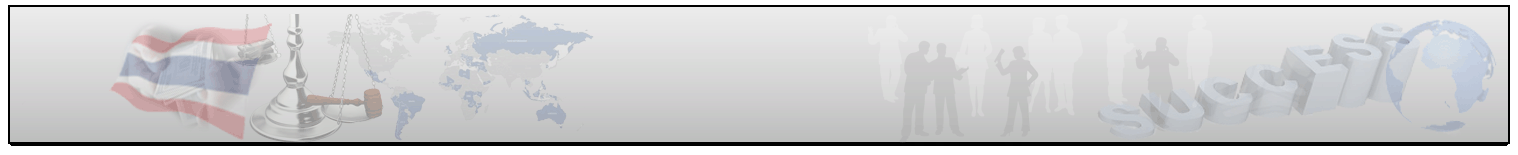 หลักเกณฑ์การรับทรัพย์สินหรือประโยชน์อื่นใดโดยธรรมจรรยาของเจ้าหน้าที่ของรัฐ พ.ศ. ๒๕๔๓
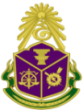 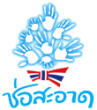 ข้อ ๖ การรับทรัพย์สินหรือประโยชน์อื่นใดจากต่างประเทศ ซึ่งผู้ให้มิได้ระบุให้เป็นของส่วนตัวหรือมีราคาหรือมูลค่าเกินกว่าสามพันบาทไม่ว่าจะระบุเป็นของส่วนตัวหรือไม่ แต่มีเหตุผลความจำเป็นที่จะต้องรับไว้เพื่อรักษาไมตรี มิตรภาพ หรือความสัมพันธ์อันดีระหว่างบุคคลให้เจ้าหน้าที่ของรัฐผู้นั้นรายงานรายละเอียดข้อเท็จจริงเกี่ยวกับการรับทรัพย์สินหรือประโยชน์ดังกล่าวให้ผู้บังคับบัญชาทราบโดยเร็ว หากผู้บังคับบัญชาเห็นว่าไม่มีเหตุที่จะอนุญาตให้เจ้าหน้าที่ผู้นั้นยึดถือทรัพย์สินหรือประโยชน์ดังกล่าวนั้นไว้เป็นประโยชน์ส่วนบุคคล ให้เจ้าหน้าที่ของรัฐผู้นั้นส่งมอบทรัพย์สินให้หน่วยงานของรัฐที่เจ้าหน้าที่ของรัฐผู้นั้นสังกัดโดยทันที
46
[Speaker Notes: ด่านศุลกากรที่มีมูลค่าสินค้าผ่านแดนสูงสุด 2 อันดับแรก คือด่านฯสะเดาและด่านฯปาดังเบซาร์ ที่จังหวัดสงขลา ซึ่งเป็นด่านชายแดนระหว่างไทย-มาเลเซีย 
สินค้าส่งออกที่สำคัญได้แก่ ยางพารา เครื่องคอมพิวเตอร์ อุปกรณ์และส่วนประกอบ โดยเฉพาะยางพารามีมูลค่าการส่งออกสูงสุด
ส่วนสินค้านำเข้าที่สำคัญ ได้แก่ สื่อบันทึกข้อมูลภาพและเสียง เครื่องคอมพิวเตอร์และอุปกรณ์ และส่วนประกอบคอมพิวเตอร์อื่น ๆ 

ด่านศุลกากรบริเวณชายแดนไทย-พม่าที่มีมูลค่าสินค้าสูงสุด คือ ด่านฯสังขละบุรี จังหวัดกาญจนบุรี  สินค้าส่งออกที่สำคัญได้แก่ เครื่องดื่มที่ไม่มีแอลกอฮอลล์ โพรพิลีน และน้ำมันปาล์ม
สินค้านำเข้าที่สำคัญ คือ ก๊าซธรรมชาติ (99.9%ของสินค้านำเข้าของด่านทั้งหมด) รองลงมาคือ สินแร่ โลหะอื่น ๆ เศษโลหะอื่น ๆ และผลิตภัณฑ์ และโค กระบือ สุกร แพะ แกะ
อย่างไรก็ตาม ตั้งแต่ปลายปี 2554 เป็นต้นมา ด่านฯแม่สอด จังหวัดตาก ได้มีอัตราการขยายตัวของมูลค่าการค้าชายแดนเพิ่มขึ้นมากอย่างมีนัยยะสำคัญ เนื่องมาจากการเปิดด่านฯเมียวดีของพม่า ซึ่งอยู่บริเวณตรงข้าม ทำให้ด่านฯแม่สอด เป็นด่านชายแดนไทย-พม่าอีกแห่งที่มีความสำคัญในขณะนี้

ด่านศุลกากรบริเวณชายแดนไทย-ลาวที่มีมูลค่าสินค้าสูงสุดคือด่านฯหนองคาย สินค้าส่งออกที่สำคัญคือ น้ำมันดีเซล รถยนต์ อุปกรณ์และส่วนประกอบ และน้ำมันเบนซิน
สินค้านำเข้าที่สำคัญ คือ ผลิตภัณฑ์โลหะทำด้วยเหล็ก เครื่องจักรที่ใช้ในอุตสาหกรรมและส่วนประกอบ และลวดและสายเคเบิลที่หุ้มฉนวน

ด่านศุลกากรบริเวณชายแดนไทย-กัมพูชาที่มีมูลค่าสินค้าสูงสุด คือ ด่านฯอรัญประเทศ จ.สระแก้ว โดยมีสินค้าส่งออกที่สำคัญคือ เครื่องยนต์สันดาปภายในแบบลูกสูบและส่วนประกอบ ผ้าผืนและด้าย และเครื่องสำอาง เครื่องหอมและสบู่
สินค้านำเข้าที่สำคัญ คือ เหล็ก อะลูมิเนียมและผลิตภัณฑ์ และผักและของปรุงแต่งจากผัก]
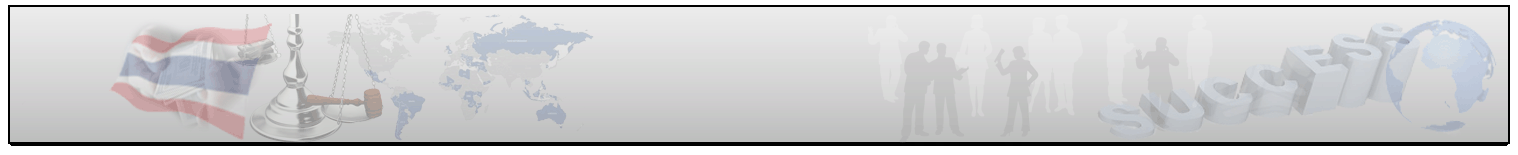 หลักเกณฑ์การรับทรัพย์สินหรือประโยชน์อื่นใดโดยธรรมจรรยาของเจ้าหน้าที่ของรัฐ พ.ศ. ๒๕๔๓
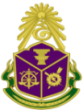 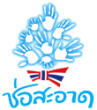 ข้อ ๗ การรับทรัพย์สินหรือประโยชน์อื่นใดที่ไม่เป็นไปตามหลักเกณฑ์ หรือมีราคาหรือมีมูลค่ามากกว่าที่กำหนดไว้ในข้อ ๕ ซึ่งเจ้าหน้าที่ของรัฐได้รับมาแล้วโดยมีความจำเป็นอย่างยิ่งที่ต้องรับไว้เพื่อรักษาไมตรีมิตรภาพ หรือความสัมพันธ์อันดีระหว่างบุคคล เจ้าหน้าที่ของรัฐผู้นั้นต้องแจ้งรายละเอียดข้อเท็จจริงเกี่ยวกับการรับทรัพย์สินหรือประโยชน์นั้นต่อผู้บังคับบัญชา ซึ่งเป็นหัวหน้าส่วนราชการ ผู้บริหารสูงสุดของรัฐวิสาหกิจหรือผู้บริหารสูงสุดของหน่วยงาน สถาบัน หรือองค์กรที่เจ้าหน้าที่ของรัฐผู้นั้นสังกัด โดยทันทีที่สามารถกระทำได้ เพื่อให้วินิจฉัยว่ามีเหตุผลความจำเป็น ความเหมาะสม และสมควรที่จะให้เจ้าหน้าที่ของรัฐผู้นั้นรับทรัพย์สินหรือประโยชน์นั้นไว้เป็นสิทธิของตนหรือไม่
47
[Speaker Notes: ด่านศุลกากรที่มีมูลค่าสินค้าผ่านแดนสูงสุด 2 อันดับแรก คือด่านฯสะเดาและด่านฯปาดังเบซาร์ ที่จังหวัดสงขลา ซึ่งเป็นด่านชายแดนระหว่างไทย-มาเลเซีย 
สินค้าส่งออกที่สำคัญได้แก่ ยางพารา เครื่องคอมพิวเตอร์ อุปกรณ์และส่วนประกอบ โดยเฉพาะยางพารามีมูลค่าการส่งออกสูงสุด
ส่วนสินค้านำเข้าที่สำคัญ ได้แก่ สื่อบันทึกข้อมูลภาพและเสียง เครื่องคอมพิวเตอร์และอุปกรณ์ และส่วนประกอบคอมพิวเตอร์อื่น ๆ 

ด่านศุลกากรบริเวณชายแดนไทย-พม่าที่มีมูลค่าสินค้าสูงสุด คือ ด่านฯสังขละบุรี จังหวัดกาญจนบุรี  สินค้าส่งออกที่สำคัญได้แก่ เครื่องดื่มที่ไม่มีแอลกอฮอลล์ โพรพิลีน และน้ำมันปาล์ม
สินค้านำเข้าที่สำคัญ คือ ก๊าซธรรมชาติ (99.9%ของสินค้านำเข้าของด่านทั้งหมด) รองลงมาคือ สินแร่ โลหะอื่น ๆ เศษโลหะอื่น ๆ และผลิตภัณฑ์ และโค กระบือ สุกร แพะ แกะ
อย่างไรก็ตาม ตั้งแต่ปลายปี 2554 เป็นต้นมา ด่านฯแม่สอด จังหวัดตาก ได้มีอัตราการขยายตัวของมูลค่าการค้าชายแดนเพิ่มขึ้นมากอย่างมีนัยยะสำคัญ เนื่องมาจากการเปิดด่านฯเมียวดีของพม่า ซึ่งอยู่บริเวณตรงข้าม ทำให้ด่านฯแม่สอด เป็นด่านชายแดนไทย-พม่าอีกแห่งที่มีความสำคัญในขณะนี้

ด่านศุลกากรบริเวณชายแดนไทย-ลาวที่มีมูลค่าสินค้าสูงสุดคือด่านฯหนองคาย สินค้าส่งออกที่สำคัญคือ น้ำมันดีเซล รถยนต์ อุปกรณ์และส่วนประกอบ และน้ำมันเบนซิน
สินค้านำเข้าที่สำคัญ คือ ผลิตภัณฑ์โลหะทำด้วยเหล็ก เครื่องจักรที่ใช้ในอุตสาหกรรมและส่วนประกอบ และลวดและสายเคเบิลที่หุ้มฉนวน

ด่านศุลกากรบริเวณชายแดนไทย-กัมพูชาที่มีมูลค่าสินค้าสูงสุด คือ ด่านฯอรัญประเทศ จ.สระแก้ว โดยมีสินค้าส่งออกที่สำคัญคือ เครื่องยนต์สันดาปภายในแบบลูกสูบและส่วนประกอบ ผ้าผืนและด้าย และเครื่องสำอาง เครื่องหอมและสบู่
สินค้านำเข้าที่สำคัญ คือ เหล็ก อะลูมิเนียมและผลิตภัณฑ์ และผักและของปรุงแต่งจากผัก]
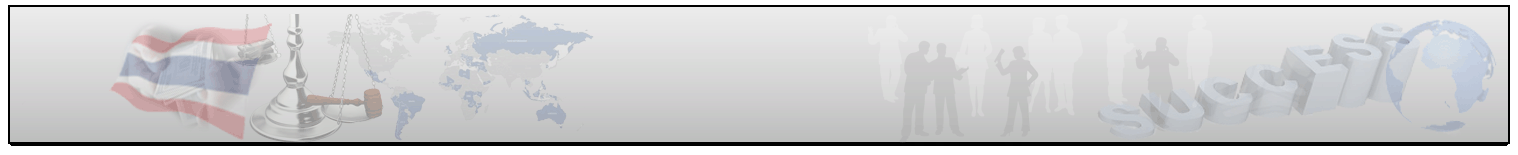 หลักเกณฑ์การรับทรัพย์สินหรือประโยชน์อื่นใดโดยธรรมจรรยาของเจ้าหน้าที่ของรัฐ พ.ศ. ๒๕๔๓
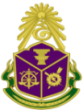 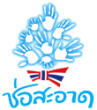 (ต่อ)  ในกรณีที่ผู้บังคับบัญชาหรือผู้บริหารสูงสุดของรัฐวิสาหกิจ หน่วยงานหรือสถาบันหรือองค์กรที่เจ้าหน้าที่ของรัฐผู้นั้นสังกัด มีคำสั่งว่าไม่สมควรรับทรัพย์สินหรือประโยชน์ดังกล่าว ก็ให้คืนทรัพย์สินหรือประโยชน์นั้นแก่ผู้ให้โดยทันที ในกรณีที่ไม่สามารถคืนให้ได้ ให้เจ้าหน้าที่ของรัฐผู้นั้นส่งมอบทรัพย์สินหรือประโยชน์ดังกล่าวให้เป็นสิทธิของหน่วยงานที่เจ้าหน้าที่ของรัฐผู้นั้นสังกัดโดยเร็ว
     เมื่อได้ดำเนินการตามความในวรรคสองแล้ว ให้ถือว่าเจ้าหน้าที่ของรัฐผู้นั้นไม่เคยได้รับทรัพย์สินหรือประโยชน์ดังกล่าวเลย
48
[Speaker Notes: ด่านศุลกากรที่มีมูลค่าสินค้าผ่านแดนสูงสุด 2 อันดับแรก คือด่านฯสะเดาและด่านฯปาดังเบซาร์ ที่จังหวัดสงขลา ซึ่งเป็นด่านชายแดนระหว่างไทย-มาเลเซีย 
สินค้าส่งออกที่สำคัญได้แก่ ยางพารา เครื่องคอมพิวเตอร์ อุปกรณ์และส่วนประกอบ โดยเฉพาะยางพารามีมูลค่าการส่งออกสูงสุด
ส่วนสินค้านำเข้าที่สำคัญ ได้แก่ สื่อบันทึกข้อมูลภาพและเสียง เครื่องคอมพิวเตอร์และอุปกรณ์ และส่วนประกอบคอมพิวเตอร์อื่น ๆ 

ด่านศุลกากรบริเวณชายแดนไทย-พม่าที่มีมูลค่าสินค้าสูงสุด คือ ด่านฯสังขละบุรี จังหวัดกาญจนบุรี  สินค้าส่งออกที่สำคัญได้แก่ เครื่องดื่มที่ไม่มีแอลกอฮอลล์ โพรพิลีน และน้ำมันปาล์ม
สินค้านำเข้าที่สำคัญ คือ ก๊าซธรรมชาติ (99.9%ของสินค้านำเข้าของด่านทั้งหมด) รองลงมาคือ สินแร่ โลหะอื่น ๆ เศษโลหะอื่น ๆ และผลิตภัณฑ์ และโค กระบือ สุกร แพะ แกะ
อย่างไรก็ตาม ตั้งแต่ปลายปี 2554 เป็นต้นมา ด่านฯแม่สอด จังหวัดตาก ได้มีอัตราการขยายตัวของมูลค่าการค้าชายแดนเพิ่มขึ้นมากอย่างมีนัยยะสำคัญ เนื่องมาจากการเปิดด่านฯเมียวดีของพม่า ซึ่งอยู่บริเวณตรงข้าม ทำให้ด่านฯแม่สอด เป็นด่านชายแดนไทย-พม่าอีกแห่งที่มีความสำคัญในขณะนี้

ด่านศุลกากรบริเวณชายแดนไทย-ลาวที่มีมูลค่าสินค้าสูงสุดคือด่านฯหนองคาย สินค้าส่งออกที่สำคัญคือ น้ำมันดีเซล รถยนต์ อุปกรณ์และส่วนประกอบ และน้ำมันเบนซิน
สินค้านำเข้าที่สำคัญ คือ ผลิตภัณฑ์โลหะทำด้วยเหล็ก เครื่องจักรที่ใช้ในอุตสาหกรรมและส่วนประกอบ และลวดและสายเคเบิลที่หุ้มฉนวน

ด่านศุลกากรบริเวณชายแดนไทย-กัมพูชาที่มีมูลค่าสินค้าสูงสุด คือ ด่านฯอรัญประเทศ จ.สระแก้ว โดยมีสินค้าส่งออกที่สำคัญคือ เครื่องยนต์สันดาปภายในแบบลูกสูบและส่วนประกอบ ผ้าผืนและด้าย และเครื่องสำอาง เครื่องหอมและสบู่
สินค้านำเข้าที่สำคัญ คือ เหล็ก อะลูมิเนียมและผลิตภัณฑ์ และผักและของปรุงแต่งจากผัก]
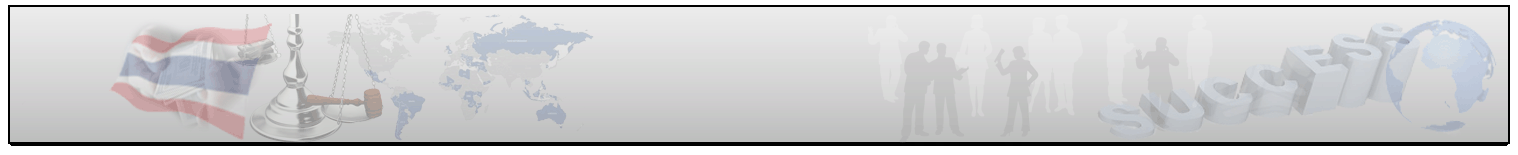 หลักเกณฑ์การรับทรัพย์สินหรือประโยชน์อื่นใดโดยธรรมจรรยาของเจ้าหน้าที่ของรัฐ พ.ศ. ๒๕๔๓
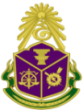 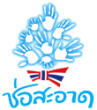 (ต่อ)  ในกรณีที่เจ้าหน้าที่ของรัฐผู้ได้รับทรัพย์สินไว้ตามวรรคหนึ่งเป็นผู้ดำรงตำแหน่งผู้บังคับบัญชา ซึ่งเป็นหัวหน้าส่วนราชการระดับกระทรวงหรือเทียบเท่า หรือเป็นกรรมการหรือผู้บริหารสูงสุดของรัฐวิสาหกิจ หรือเป็นกรรมการ หรือผู้บริหารสูงสุดของหน่วยงานของรัฐ ให้แจ้งรายละเอียดข้อเท็จจริงเกี่ยวกับการรับทรัพย์สินหรือประโยชน์นั้นต่อผู้มีอำนาจแต่งตั้งถอดถอน ส่วนผู้ที่ดำรงตำแหน่งประธานกรรมการและกรรมการในองค์กรอิสระตามรัฐธรรมนูญหรือผู้ดำรงตำแหน่งที่ไม่มีผู้บังคับบัญชาที่มีอำนาจถอดถอนให้แจ้งต่อคณะกรรมการ ป.ป.ช. ทั้งนี้ เพื่อดำเนินการตามความในวรรคหนึ่งและวรรคสอง
49
[Speaker Notes: ด่านศุลกากรที่มีมูลค่าสินค้าผ่านแดนสูงสุด 2 อันดับแรก คือด่านฯสะเดาและด่านฯปาดังเบซาร์ ที่จังหวัดสงขลา ซึ่งเป็นด่านชายแดนระหว่างไทย-มาเลเซีย 
สินค้าส่งออกที่สำคัญได้แก่ ยางพารา เครื่องคอมพิวเตอร์ อุปกรณ์และส่วนประกอบ โดยเฉพาะยางพารามีมูลค่าการส่งออกสูงสุด
ส่วนสินค้านำเข้าที่สำคัญ ได้แก่ สื่อบันทึกข้อมูลภาพและเสียง เครื่องคอมพิวเตอร์และอุปกรณ์ และส่วนประกอบคอมพิวเตอร์อื่น ๆ 

ด่านศุลกากรบริเวณชายแดนไทย-พม่าที่มีมูลค่าสินค้าสูงสุด คือ ด่านฯสังขละบุรี จังหวัดกาญจนบุรี  สินค้าส่งออกที่สำคัญได้แก่ เครื่องดื่มที่ไม่มีแอลกอฮอลล์ โพรพิลีน และน้ำมันปาล์ม
สินค้านำเข้าที่สำคัญ คือ ก๊าซธรรมชาติ (99.9%ของสินค้านำเข้าของด่านทั้งหมด) รองลงมาคือ สินแร่ โลหะอื่น ๆ เศษโลหะอื่น ๆ และผลิตภัณฑ์ และโค กระบือ สุกร แพะ แกะ
อย่างไรก็ตาม ตั้งแต่ปลายปี 2554 เป็นต้นมา ด่านฯแม่สอด จังหวัดตาก ได้มีอัตราการขยายตัวของมูลค่าการค้าชายแดนเพิ่มขึ้นมากอย่างมีนัยยะสำคัญ เนื่องมาจากการเปิดด่านฯเมียวดีของพม่า ซึ่งอยู่บริเวณตรงข้าม ทำให้ด่านฯแม่สอด เป็นด่านชายแดนไทย-พม่าอีกแห่งที่มีความสำคัญในขณะนี้

ด่านศุลกากรบริเวณชายแดนไทย-ลาวที่มีมูลค่าสินค้าสูงสุดคือด่านฯหนองคาย สินค้าส่งออกที่สำคัญคือ น้ำมันดีเซล รถยนต์ อุปกรณ์และส่วนประกอบ และน้ำมันเบนซิน
สินค้านำเข้าที่สำคัญ คือ ผลิตภัณฑ์โลหะทำด้วยเหล็ก เครื่องจักรที่ใช้ในอุตสาหกรรมและส่วนประกอบ และลวดและสายเคเบิลที่หุ้มฉนวน

ด่านศุลกากรบริเวณชายแดนไทย-กัมพูชาที่มีมูลค่าสินค้าสูงสุด คือ ด่านฯอรัญประเทศ จ.สระแก้ว โดยมีสินค้าส่งออกที่สำคัญคือ เครื่องยนต์สันดาปภายในแบบลูกสูบและส่วนประกอบ ผ้าผืนและด้าย และเครื่องสำอาง เครื่องหอมและสบู่
สินค้านำเข้าที่สำคัญ คือ เหล็ก อะลูมิเนียมและผลิตภัณฑ์ และผักและของปรุงแต่งจากผัก]
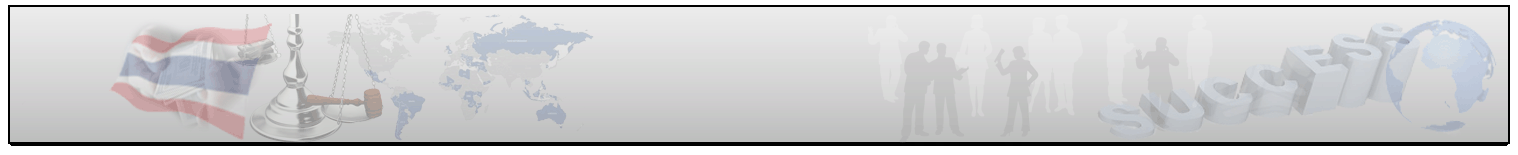 หลักเกณฑ์การรับทรัพย์สินหรือประโยชน์อื่นใดโดยธรรมจรรยาของเจ้าหน้าที่ของรัฐ พ.ศ. ๒๕๔๓
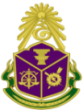 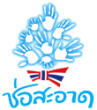 ข้อ ๘ หลักเกณฑ์การรับทรัพย์สินหรือประโยชน์อื่นใดของเจ้าหน้าที่ของรัฐ ตามประกาศฉบับนี้ให้ใช้บังคับแก่ผู้ซึ่งพ้นจากการเป็นเจ้าหน้าที่ของรัฐมาแล้วไม่ถึงสองปีด้วย
50
[Speaker Notes: ด่านศุลกากรที่มีมูลค่าสินค้าผ่านแดนสูงสุด 2 อันดับแรก คือด่านฯสะเดาและด่านฯปาดังเบซาร์ ที่จังหวัดสงขลา ซึ่งเป็นด่านชายแดนระหว่างไทย-มาเลเซีย 
สินค้าส่งออกที่สำคัญได้แก่ ยางพารา เครื่องคอมพิวเตอร์ อุปกรณ์และส่วนประกอบ โดยเฉพาะยางพารามีมูลค่าการส่งออกสูงสุด
ส่วนสินค้านำเข้าที่สำคัญ ได้แก่ สื่อบันทึกข้อมูลภาพและเสียง เครื่องคอมพิวเตอร์และอุปกรณ์ และส่วนประกอบคอมพิวเตอร์อื่น ๆ 

ด่านศุลกากรบริเวณชายแดนไทย-พม่าที่มีมูลค่าสินค้าสูงสุด คือ ด่านฯสังขละบุรี จังหวัดกาญจนบุรี  สินค้าส่งออกที่สำคัญได้แก่ เครื่องดื่มที่ไม่มีแอลกอฮอลล์ โพรพิลีน และน้ำมันปาล์ม
สินค้านำเข้าที่สำคัญ คือ ก๊าซธรรมชาติ (99.9%ของสินค้านำเข้าของด่านทั้งหมด) รองลงมาคือ สินแร่ โลหะอื่น ๆ เศษโลหะอื่น ๆ และผลิตภัณฑ์ และโค กระบือ สุกร แพะ แกะ
อย่างไรก็ตาม ตั้งแต่ปลายปี 2554 เป็นต้นมา ด่านฯแม่สอด จังหวัดตาก ได้มีอัตราการขยายตัวของมูลค่าการค้าชายแดนเพิ่มขึ้นมากอย่างมีนัยยะสำคัญ เนื่องมาจากการเปิดด่านฯเมียวดีของพม่า ซึ่งอยู่บริเวณตรงข้าม ทำให้ด่านฯแม่สอด เป็นด่านชายแดนไทย-พม่าอีกแห่งที่มีความสำคัญในขณะนี้

ด่านศุลกากรบริเวณชายแดนไทย-ลาวที่มีมูลค่าสินค้าสูงสุดคือด่านฯหนองคาย สินค้าส่งออกที่สำคัญคือ น้ำมันดีเซล รถยนต์ อุปกรณ์และส่วนประกอบ และน้ำมันเบนซิน
สินค้านำเข้าที่สำคัญ คือ ผลิตภัณฑ์โลหะทำด้วยเหล็ก เครื่องจักรที่ใช้ในอุตสาหกรรมและส่วนประกอบ และลวดและสายเคเบิลที่หุ้มฉนวน

ด่านศุลกากรบริเวณชายแดนไทย-กัมพูชาที่มีมูลค่าสินค้าสูงสุด คือ ด่านฯอรัญประเทศ จ.สระแก้ว โดยมีสินค้าส่งออกที่สำคัญคือ เครื่องยนต์สันดาปภายในแบบลูกสูบและส่วนประกอบ ผ้าผืนและด้าย และเครื่องสำอาง เครื่องหอมและสบู่
สินค้านำเข้าที่สำคัญ คือ เหล็ก อะลูมิเนียมและผลิตภัณฑ์ และผักและของปรุงแต่งจากผัก]
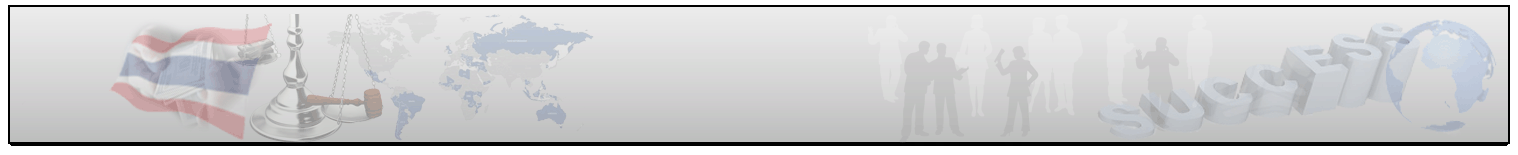 พระราชบัญญัติประกอบรัฐธรรมนูญว่าด้วยการป้องกันและปราบปรามการทุจริต พ.ศ. ๒ ๕๔๒
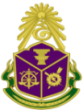 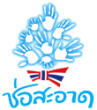 มาตรา ๑๒๒ เจ้าหน้าที่ของรัฐผู้ใดฝ่าฝืนบทบัญญัติมาตรา ๑๐๐
มาตรา ๑๐๑ หรือมาตรา ๑๐๓ ต้องระวางโทษจำคุกไม่เกินสามปี หรือปรับไม่เกินหกหมื่นบาท หรือทั้งจำทั้งปรับ
          กรณีความผิดตามมาตรา ๑๐๐ วรรคสาม หากเจ้าหน้าที่ของรัฐผู้ใดพิสูจน์ได้ว่า ตนมิได้รู้เห็นยินยอมด้วยในการที่คู่สมรสของตนดำเนินกิจการตามมาตรา ๑๐๐ วรรคหนึ่ง ให้ถือว่าผู้นั้นไม่มีความผิด
51
[Speaker Notes: ด่านศุลกากรที่มีมูลค่าสินค้าผ่านแดนสูงสุด 2 อันดับแรก คือด่านฯสะเดาและด่านฯปาดังเบซาร์ ที่จังหวัดสงขลา ซึ่งเป็นด่านชายแดนระหว่างไทย-มาเลเซีย 
สินค้าส่งออกที่สำคัญได้แก่ ยางพารา เครื่องคอมพิวเตอร์ อุปกรณ์และส่วนประกอบ โดยเฉพาะยางพารามีมูลค่าการส่งออกสูงสุด
ส่วนสินค้านำเข้าที่สำคัญ ได้แก่ สื่อบันทึกข้อมูลภาพและเสียง เครื่องคอมพิวเตอร์และอุปกรณ์ และส่วนประกอบคอมพิวเตอร์อื่น ๆ 

ด่านศุลกากรบริเวณชายแดนไทย-พม่าที่มีมูลค่าสินค้าสูงสุด คือ ด่านฯสังขละบุรี จังหวัดกาญจนบุรี  สินค้าส่งออกที่สำคัญได้แก่ เครื่องดื่มที่ไม่มีแอลกอฮอลล์ โพรพิลีน และน้ำมันปาล์ม
สินค้านำเข้าที่สำคัญ คือ ก๊าซธรรมชาติ (99.9%ของสินค้านำเข้าของด่านทั้งหมด) รองลงมาคือ สินแร่ โลหะอื่น ๆ เศษโลหะอื่น ๆ และผลิตภัณฑ์ และโค กระบือ สุกร แพะ แกะ
อย่างไรก็ตาม ตั้งแต่ปลายปี 2554 เป็นต้นมา ด่านฯแม่สอด จังหวัดตาก ได้มีอัตราการขยายตัวของมูลค่าการค้าชายแดนเพิ่มขึ้นมากอย่างมีนัยยะสำคัญ เนื่องมาจากการเปิดด่านฯเมียวดีของพม่า ซึ่งอยู่บริเวณตรงข้าม ทำให้ด่านฯแม่สอด เป็นด่านชายแดนไทย-พม่าอีกแห่งที่มีความสำคัญในขณะนี้

ด่านศุลกากรบริเวณชายแดนไทย-ลาวที่มีมูลค่าสินค้าสูงสุดคือด่านฯหนองคาย สินค้าส่งออกที่สำคัญคือ น้ำมันดีเซล รถยนต์ อุปกรณ์และส่วนประกอบ และน้ำมันเบนซิน
สินค้านำเข้าที่สำคัญ คือ ผลิตภัณฑ์โลหะทำด้วยเหล็ก เครื่องจักรที่ใช้ในอุตสาหกรรมและส่วนประกอบ และลวดและสายเคเบิลที่หุ้มฉนวน

ด่านศุลกากรบริเวณชายแดนไทย-กัมพูชาที่มีมูลค่าสินค้าสูงสุด คือ ด่านฯอรัญประเทศ จ.สระแก้ว โดยมีสินค้าส่งออกที่สำคัญคือ เครื่องยนต์สันดาปภายในแบบลูกสูบและส่วนประกอบ ผ้าผืนและด้าย และเครื่องสำอาง เครื่องหอมและสบู่
สินค้านำเข้าที่สำคัญ คือ เหล็ก อะลูมิเนียมและผลิตภัณฑ์ และผักและของปรุงแต่งจากผัก]
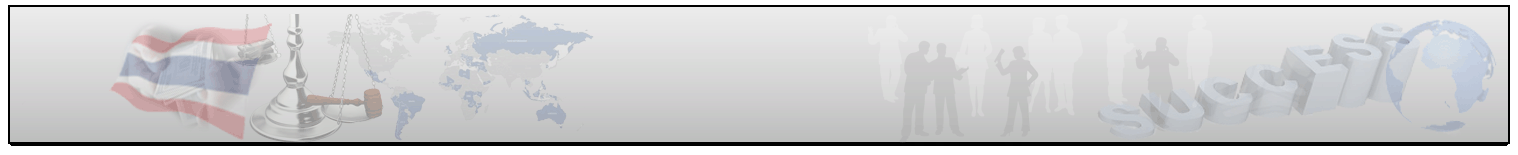 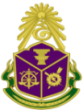 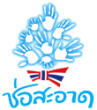 ระเบียบสำนักนายกรัฐมนตรี
ว่าด้วยการให้หรือรับของขวัญของเจ้าหน้าที่ของรัฐ พ.ศ. ๒๕๔๔
52
[Speaker Notes: ด่านศุลกากรที่มีมูลค่าสินค้าผ่านแดนสูงสุด 2 อันดับแรก คือด่านฯสะเดาและด่านฯปาดังเบซาร์ ที่จังหวัดสงขลา ซึ่งเป็นด่านชายแดนระหว่างไทย-มาเลเซีย 
สินค้าส่งออกที่สำคัญได้แก่ ยางพารา เครื่องคอมพิวเตอร์ อุปกรณ์และส่วนประกอบ โดยเฉพาะยางพารามีมูลค่าการส่งออกสูงสุด
ส่วนสินค้านำเข้าที่สำคัญ ได้แก่ สื่อบันทึกข้อมูลภาพและเสียง เครื่องคอมพิวเตอร์และอุปกรณ์ และส่วนประกอบคอมพิวเตอร์อื่น ๆ 

ด่านศุลกากรบริเวณชายแดนไทย-พม่าที่มีมูลค่าสินค้าสูงสุด คือ ด่านฯสังขละบุรี จังหวัดกาญจนบุรี  สินค้าส่งออกที่สำคัญได้แก่ เครื่องดื่มที่ไม่มีแอลกอฮอลล์ โพรพิลีน และน้ำมันปาล์ม
สินค้านำเข้าที่สำคัญ คือ ก๊าซธรรมชาติ (99.9%ของสินค้านำเข้าของด่านทั้งหมด) รองลงมาคือ สินแร่ โลหะอื่น ๆ เศษโลหะอื่น ๆ และผลิตภัณฑ์ และโค กระบือ สุกร แพะ แกะ
อย่างไรก็ตาม ตั้งแต่ปลายปี 2554 เป็นต้นมา ด่านฯแม่สอด จังหวัดตาก ได้มีอัตราการขยายตัวของมูลค่าการค้าชายแดนเพิ่มขึ้นมากอย่างมีนัยยะสำคัญ เนื่องมาจากการเปิดด่านฯเมียวดีของพม่า ซึ่งอยู่บริเวณตรงข้าม ทำให้ด่านฯแม่สอด เป็นด่านชายแดนไทย-พม่าอีกแห่งที่มีความสำคัญในขณะนี้

ด่านศุลกากรบริเวณชายแดนไทย-ลาวที่มีมูลค่าสินค้าสูงสุดคือด่านฯหนองคาย สินค้าส่งออกที่สำคัญคือ น้ำมันดีเซล รถยนต์ อุปกรณ์และส่วนประกอบ และน้ำมันเบนซิน
สินค้านำเข้าที่สำคัญ คือ ผลิตภัณฑ์โลหะทำด้วยเหล็ก เครื่องจักรที่ใช้ในอุตสาหกรรมและส่วนประกอบ และลวดและสายเคเบิลที่หุ้มฉนวน

ด่านศุลกากรบริเวณชายแดนไทย-กัมพูชาที่มีมูลค่าสินค้าสูงสุด คือ ด่านฯอรัญประเทศ จ.สระแก้ว โดยมีสินค้าส่งออกที่สำคัญคือ เครื่องยนต์สันดาปภายในแบบลูกสูบและส่วนประกอบ ผ้าผืนและด้าย และเครื่องสำอาง เครื่องหอมและสบู่
สินค้านำเข้าที่สำคัญ คือ เหล็ก อะลูมิเนียมและผลิตภัณฑ์ และผักและของปรุงแต่งจากผัก]
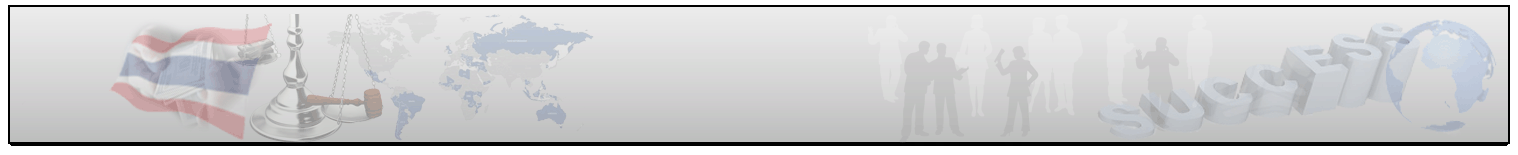 ระเบียบสำนักนายกรัฐมนตรีว่าด้วยการให้หรือรับของขวัญของเจ้าหน้าที่ของรัฐ พ.ศ. ๒๕๔๔
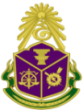 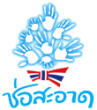 ของขวัญ หมายความว่า เงิน ทรัพย์สิน หรือประโยชน์อื่นใดที่ให้แก่กันเพื่ออัธยาศัยไมตรี และให้หมายความรวมถึง เงิน ทรัพย์สิน หรือประโยชน์อื่นใดที่ให้เป็นรางวัล ให้โดยเสน่หาหรือเพื่อการสงเคราะห์ หรือให้เป็นสินน้ำใจ การให้สิทธิพิเศษซึ่งมิใช่เป็นสิทธิที่จัดไว้สำหรับบุคคลทั่วไปในการได้รับการลดราคาทรัพย์สินหรือการให้สิทธิพิเศษในการได้รับบริการหรือความบันเทิงตลอดจนการออกค่าใช้จ่ายในการเดินทางหรือท่องเที่ยว ค่าที่พัก ค่าอาหาร หรือสิ่งอื่นใดในลักษณะเดียวกัน และไม่ว่าจะให้เป็นบัตร ตั๋ว หรือหลักฐานอื่นใดการชำระเงินให้ล่วงหน้า หรือการคืนเงินให้ในภายหลัง
53
[Speaker Notes: ด่านศุลกากรที่มีมูลค่าสินค้าผ่านแดนสูงสุด 2 อันดับแรก คือด่านฯสะเดาและด่านฯปาดังเบซาร์ ที่จังหวัดสงขลา ซึ่งเป็นด่านชายแดนระหว่างไทย-มาเลเซีย 
สินค้าส่งออกที่สำคัญได้แก่ ยางพารา เครื่องคอมพิวเตอร์ อุปกรณ์และส่วนประกอบ โดยเฉพาะยางพารามีมูลค่าการส่งออกสูงสุด
ส่วนสินค้านำเข้าที่สำคัญ ได้แก่ สื่อบันทึกข้อมูลภาพและเสียง เครื่องคอมพิวเตอร์และอุปกรณ์ และส่วนประกอบคอมพิวเตอร์อื่น ๆ 

ด่านศุลกากรบริเวณชายแดนไทย-พม่าที่มีมูลค่าสินค้าสูงสุด คือ ด่านฯสังขละบุรี จังหวัดกาญจนบุรี  สินค้าส่งออกที่สำคัญได้แก่ เครื่องดื่มที่ไม่มีแอลกอฮอลล์ โพรพิลีน และน้ำมันปาล์ม
สินค้านำเข้าที่สำคัญ คือ ก๊าซธรรมชาติ (99.9%ของสินค้านำเข้าของด่านทั้งหมด) รองลงมาคือ สินแร่ โลหะอื่น ๆ เศษโลหะอื่น ๆ และผลิตภัณฑ์ และโค กระบือ สุกร แพะ แกะ
อย่างไรก็ตาม ตั้งแต่ปลายปี 2554 เป็นต้นมา ด่านฯแม่สอด จังหวัดตาก ได้มีอัตราการขยายตัวของมูลค่าการค้าชายแดนเพิ่มขึ้นมากอย่างมีนัยยะสำคัญ เนื่องมาจากการเปิดด่านฯเมียวดีของพม่า ซึ่งอยู่บริเวณตรงข้าม ทำให้ด่านฯแม่สอด เป็นด่านชายแดนไทย-พม่าอีกแห่งที่มีความสำคัญในขณะนี้

ด่านศุลกากรบริเวณชายแดนไทย-ลาวที่มีมูลค่าสินค้าสูงสุดคือด่านฯหนองคาย สินค้าส่งออกที่สำคัญคือ น้ำมันดีเซล รถยนต์ อุปกรณ์และส่วนประกอบ และน้ำมันเบนซิน
สินค้านำเข้าที่สำคัญ คือ ผลิตภัณฑ์โลหะทำด้วยเหล็ก เครื่องจักรที่ใช้ในอุตสาหกรรมและส่วนประกอบ และลวดและสายเคเบิลที่หุ้มฉนวน

ด่านศุลกากรบริเวณชายแดนไทย-กัมพูชาที่มีมูลค่าสินค้าสูงสุด คือ ด่านฯอรัญประเทศ จ.สระแก้ว โดยมีสินค้าส่งออกที่สำคัญคือ เครื่องยนต์สันดาปภายในแบบลูกสูบและส่วนประกอบ ผ้าผืนและด้าย และเครื่องสำอาง เครื่องหอมและสบู่
สินค้านำเข้าที่สำคัญ คือ เหล็ก อะลูมิเนียมและผลิตภัณฑ์ และผักและของปรุงแต่งจากผัก]
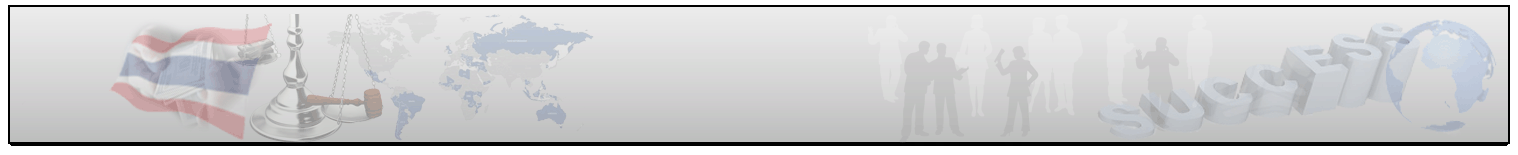 ระเบียบสำนักนายกรัฐมนตรีว่าด้วยการให้หรือรับของขวัญของเจ้าหน้าที่ของรัฐ พ.ศ. ๒๕๔๔
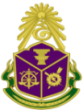 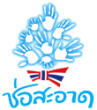 ปกติประเพณีนิยม หมายความว่า เทศกาลหรือวันสำคัญซึ่งอาจมีการให้ของขวัญกัน และให้หมายความรวมถึงโอกาสในการแสดงความยินดีการแสดงความขอบคุณ การต้อนรับ การแสดงความเสียใจหรือการให้ความช่วยเหลือตามมารยาทที่ถือปฏิบัติกันในสังคมด้วย
    หน่วยงานของรัฐ หมายความว่า ส่วนราชการหรือหน่วยงานที่อยู่ในกำกับดูแลของรัฐทุกระดับทั้งในราชการส่วนกลาง ราชการส่วนภูมิภาคราชการส่วนท้องถิ่น และรัฐวิสาหกิจ
54
[Speaker Notes: ด่านศุลกากรที่มีมูลค่าสินค้าผ่านแดนสูงสุด 2 อันดับแรก คือด่านฯสะเดาและด่านฯปาดังเบซาร์ ที่จังหวัดสงขลา ซึ่งเป็นด่านชายแดนระหว่างไทย-มาเลเซีย 
สินค้าส่งออกที่สำคัญได้แก่ ยางพารา เครื่องคอมพิวเตอร์ อุปกรณ์และส่วนประกอบ โดยเฉพาะยางพารามีมูลค่าการส่งออกสูงสุด
ส่วนสินค้านำเข้าที่สำคัญ ได้แก่ สื่อบันทึกข้อมูลภาพและเสียง เครื่องคอมพิวเตอร์และอุปกรณ์ และส่วนประกอบคอมพิวเตอร์อื่น ๆ 

ด่านศุลกากรบริเวณชายแดนไทย-พม่าที่มีมูลค่าสินค้าสูงสุด คือ ด่านฯสังขละบุรี จังหวัดกาญจนบุรี  สินค้าส่งออกที่สำคัญได้แก่ เครื่องดื่มที่ไม่มีแอลกอฮอลล์ โพรพิลีน และน้ำมันปาล์ม
สินค้านำเข้าที่สำคัญ คือ ก๊าซธรรมชาติ (99.9%ของสินค้านำเข้าของด่านทั้งหมด) รองลงมาคือ สินแร่ โลหะอื่น ๆ เศษโลหะอื่น ๆ และผลิตภัณฑ์ และโค กระบือ สุกร แพะ แกะ
อย่างไรก็ตาม ตั้งแต่ปลายปี 2554 เป็นต้นมา ด่านฯแม่สอด จังหวัดตาก ได้มีอัตราการขยายตัวของมูลค่าการค้าชายแดนเพิ่มขึ้นมากอย่างมีนัยยะสำคัญ เนื่องมาจากการเปิดด่านฯเมียวดีของพม่า ซึ่งอยู่บริเวณตรงข้าม ทำให้ด่านฯแม่สอด เป็นด่านชายแดนไทย-พม่าอีกแห่งที่มีความสำคัญในขณะนี้

ด่านศุลกากรบริเวณชายแดนไทย-ลาวที่มีมูลค่าสินค้าสูงสุดคือด่านฯหนองคาย สินค้าส่งออกที่สำคัญคือ น้ำมันดีเซล รถยนต์ อุปกรณ์และส่วนประกอบ และน้ำมันเบนซิน
สินค้านำเข้าที่สำคัญ คือ ผลิตภัณฑ์โลหะทำด้วยเหล็ก เครื่องจักรที่ใช้ในอุตสาหกรรมและส่วนประกอบ และลวดและสายเคเบิลที่หุ้มฉนวน

ด่านศุลกากรบริเวณชายแดนไทย-กัมพูชาที่มีมูลค่าสินค้าสูงสุด คือ ด่านฯอรัญประเทศ จ.สระแก้ว โดยมีสินค้าส่งออกที่สำคัญคือ เครื่องยนต์สันดาปภายในแบบลูกสูบและส่วนประกอบ ผ้าผืนและด้าย และเครื่องสำอาง เครื่องหอมและสบู่
สินค้านำเข้าที่สำคัญ คือ เหล็ก อะลูมิเนียมและผลิตภัณฑ์ และผักและของปรุงแต่งจากผัก]
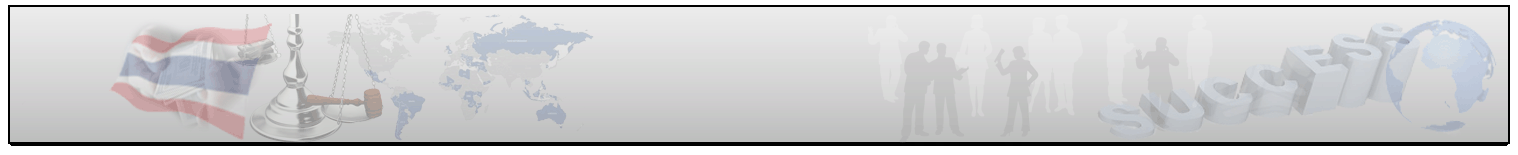 ระเบียบสำนักนายกรัฐมนตรีว่าด้วยการให้หรือรับของขวัญของเจ้าหน้าที่ของรัฐ พ.ศ. ๒๕๔๔
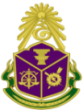 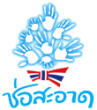 เจ้าหน้าที่ของรัฐ หมายความว่าข้าราชการ พนักงานและลูกจ้างของหน่วยงานของรัฐ
   ผู้บังคับบัญชา ให้หมายความรวมถึง ผู้ซึ่งปฏิบัติหน้าที่หัวหน้าหน่วยงานที่แบ่งเป็นการภายในของหน่วยงานของรัฐ และผู้ซึ่งดำรงตำแหน่งในระดับที่สูงกว่าและได้รับมอบหมายให้มีอำนาจบังคับบัญชาหรือกำกับดูแลด้วย
   บุคคลในครอบครัว หมายความว่า คู่สมรส บุตร บิดา มารดาพี่น้องร่วมบิดา มารดาหรือร่วมบิดาหรือมารดาเดียวกัน
55
[Speaker Notes: ด่านศุลกากรที่มีมูลค่าสินค้าผ่านแดนสูงสุด 2 อันดับแรก คือด่านฯสะเดาและด่านฯปาดังเบซาร์ ที่จังหวัดสงขลา ซึ่งเป็นด่านชายแดนระหว่างไทย-มาเลเซีย 
สินค้าส่งออกที่สำคัญได้แก่ ยางพารา เครื่องคอมพิวเตอร์ อุปกรณ์และส่วนประกอบ โดยเฉพาะยางพารามีมูลค่าการส่งออกสูงสุด
ส่วนสินค้านำเข้าที่สำคัญ ได้แก่ สื่อบันทึกข้อมูลภาพและเสียง เครื่องคอมพิวเตอร์และอุปกรณ์ และส่วนประกอบคอมพิวเตอร์อื่น ๆ 

ด่านศุลกากรบริเวณชายแดนไทย-พม่าที่มีมูลค่าสินค้าสูงสุด คือ ด่านฯสังขละบุรี จังหวัดกาญจนบุรี  สินค้าส่งออกที่สำคัญได้แก่ เครื่องดื่มที่ไม่มีแอลกอฮอลล์ โพรพิลีน และน้ำมันปาล์ม
สินค้านำเข้าที่สำคัญ คือ ก๊าซธรรมชาติ (99.9%ของสินค้านำเข้าของด่านทั้งหมด) รองลงมาคือ สินแร่ โลหะอื่น ๆ เศษโลหะอื่น ๆ และผลิตภัณฑ์ และโค กระบือ สุกร แพะ แกะ
อย่างไรก็ตาม ตั้งแต่ปลายปี 2554 เป็นต้นมา ด่านฯแม่สอด จังหวัดตาก ได้มีอัตราการขยายตัวของมูลค่าการค้าชายแดนเพิ่มขึ้นมากอย่างมีนัยยะสำคัญ เนื่องมาจากการเปิดด่านฯเมียวดีของพม่า ซึ่งอยู่บริเวณตรงข้าม ทำให้ด่านฯแม่สอด เป็นด่านชายแดนไทย-พม่าอีกแห่งที่มีความสำคัญในขณะนี้

ด่านศุลกากรบริเวณชายแดนไทย-ลาวที่มีมูลค่าสินค้าสูงสุดคือด่านฯหนองคาย สินค้าส่งออกที่สำคัญคือ น้ำมันดีเซล รถยนต์ อุปกรณ์และส่วนประกอบ และน้ำมันเบนซิน
สินค้านำเข้าที่สำคัญ คือ ผลิตภัณฑ์โลหะทำด้วยเหล็ก เครื่องจักรที่ใช้ในอุตสาหกรรมและส่วนประกอบ และลวดและสายเคเบิลที่หุ้มฉนวน

ด่านศุลกากรบริเวณชายแดนไทย-กัมพูชาที่มีมูลค่าสินค้าสูงสุด คือ ด่านฯอรัญประเทศ จ.สระแก้ว โดยมีสินค้าส่งออกที่สำคัญคือ เครื่องยนต์สันดาปภายในแบบลูกสูบและส่วนประกอบ ผ้าผืนและด้าย และเครื่องสำอาง เครื่องหอมและสบู่
สินค้านำเข้าที่สำคัญ คือ เหล็ก อะลูมิเนียมและผลิตภัณฑ์ และผักและของปรุงแต่งจากผัก]
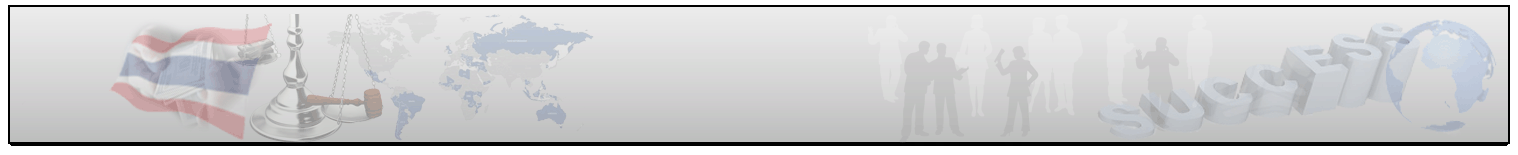 ระเบียบสำนักนายกรัฐมนตรีว่าด้วยการให้หรือรับของขวัญของเจ้าหน้าที่ของรัฐ พ.ศ. ๒๕๔๔
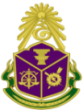 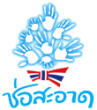 ข้อ ๔ ระเบียบนี้ไม่ใช้บังคับกับกรณีการรับทรัพย์สินหรือประโยชน์อื่นใดของเจ้าหน้าที่ของรัฐซึ่งอยู่ภายใต้บังคับกฎหมายประกอบรัฐธรรมนูญว่าด้วยการป้องกันและปราบปรามการทุจริต

      ข้อ ๕ เจ้าหน้าที่ของรัฐจะให้ของขวัญแก่ผู้บังคับบัญชาหรือบุคคลในครอบครัวของผู้บังคับบัญชานอกเหนือจากกรณีปกติประเพณีนิยมที่มีการให้ของขวัญแก่กันมิได้
56
[Speaker Notes: ด่านศุลกากรที่มีมูลค่าสินค้าผ่านแดนสูงสุด 2 อันดับแรก คือด่านฯสะเดาและด่านฯปาดังเบซาร์ ที่จังหวัดสงขลา ซึ่งเป็นด่านชายแดนระหว่างไทย-มาเลเซีย 
สินค้าส่งออกที่สำคัญได้แก่ ยางพารา เครื่องคอมพิวเตอร์ อุปกรณ์และส่วนประกอบ โดยเฉพาะยางพารามีมูลค่าการส่งออกสูงสุด
ส่วนสินค้านำเข้าที่สำคัญ ได้แก่ สื่อบันทึกข้อมูลภาพและเสียง เครื่องคอมพิวเตอร์และอุปกรณ์ และส่วนประกอบคอมพิวเตอร์อื่น ๆ 

ด่านศุลกากรบริเวณชายแดนไทย-พม่าที่มีมูลค่าสินค้าสูงสุด คือ ด่านฯสังขละบุรี จังหวัดกาญจนบุรี  สินค้าส่งออกที่สำคัญได้แก่ เครื่องดื่มที่ไม่มีแอลกอฮอลล์ โพรพิลีน และน้ำมันปาล์ม
สินค้านำเข้าที่สำคัญ คือ ก๊าซธรรมชาติ (99.9%ของสินค้านำเข้าของด่านทั้งหมด) รองลงมาคือ สินแร่ โลหะอื่น ๆ เศษโลหะอื่น ๆ และผลิตภัณฑ์ และโค กระบือ สุกร แพะ แกะ
อย่างไรก็ตาม ตั้งแต่ปลายปี 2554 เป็นต้นมา ด่านฯแม่สอด จังหวัดตาก ได้มีอัตราการขยายตัวของมูลค่าการค้าชายแดนเพิ่มขึ้นมากอย่างมีนัยยะสำคัญ เนื่องมาจากการเปิดด่านฯเมียวดีของพม่า ซึ่งอยู่บริเวณตรงข้าม ทำให้ด่านฯแม่สอด เป็นด่านชายแดนไทย-พม่าอีกแห่งที่มีความสำคัญในขณะนี้

ด่านศุลกากรบริเวณชายแดนไทย-ลาวที่มีมูลค่าสินค้าสูงสุดคือด่านฯหนองคาย สินค้าส่งออกที่สำคัญคือ น้ำมันดีเซล รถยนต์ อุปกรณ์และส่วนประกอบ และน้ำมันเบนซิน
สินค้านำเข้าที่สำคัญ คือ ผลิตภัณฑ์โลหะทำด้วยเหล็ก เครื่องจักรที่ใช้ในอุตสาหกรรมและส่วนประกอบ และลวดและสายเคเบิลที่หุ้มฉนวน

ด่านศุลกากรบริเวณชายแดนไทย-กัมพูชาที่มีมูลค่าสินค้าสูงสุด คือ ด่านฯอรัญประเทศ จ.สระแก้ว โดยมีสินค้าส่งออกที่สำคัญคือ เครื่องยนต์สันดาปภายในแบบลูกสูบและส่วนประกอบ ผ้าผืนและด้าย และเครื่องสำอาง เครื่องหอมและสบู่
สินค้านำเข้าที่สำคัญ คือ เหล็ก อะลูมิเนียมและผลิตภัณฑ์ และผักและของปรุงแต่งจากผัก]
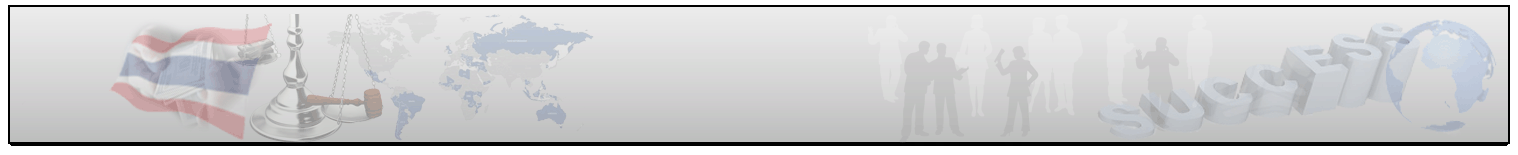 ระเบียบสำนักนายกรัฐมนตรีว่าด้วยการให้หรือรับของขวัญของเจ้าหน้าที่ของรัฐ พ.ศ. ๒๕๔๔
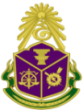 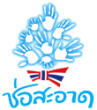 ข้อ ๕ (ต่อ)การให้ของขวัญตามปกติประเพณีตามวรรคหนึ่ง เจ้าหน้าที่ของรัฐจะให้ของขวัญที่มีราคาหรือมูลค่าเกินจำนวนที่คณะกรรมการป้องกันและปราบปรามการทุจริตแห่งชาติกำหนดไว้สำหรับการรับทรัพย์สินหรือประโยชน์อื่นใดโดยธรรมจรรยาของเจ้าหน้าที่ของรัฐตามกฎหมายประกอบรัฐธรรมนูญว่าด้วยการป้องกันและปราบปรามการทุจริตมิได้
      เจ้าหน้าที่ของรัฐจะทำการเรี่ยไรเงินหรือทรัพย์สินอื่นใดหรือใช้เงินสวัสดิการใดๆ เพื่อมอบให้หรือจัดหาของขวัญให้ผู้บังคับบัญชาหรือบุคคลในครอบครัวของผู้บังคับบัญชาไม่ว่ากรณีใดๆ มิได้
57
[Speaker Notes: ด่านศุลกากรที่มีมูลค่าสินค้าผ่านแดนสูงสุด 2 อันดับแรก คือด่านฯสะเดาและด่านฯปาดังเบซาร์ ที่จังหวัดสงขลา ซึ่งเป็นด่านชายแดนระหว่างไทย-มาเลเซีย 
สินค้าส่งออกที่สำคัญได้แก่ ยางพารา เครื่องคอมพิวเตอร์ อุปกรณ์และส่วนประกอบ โดยเฉพาะยางพารามีมูลค่าการส่งออกสูงสุด
ส่วนสินค้านำเข้าที่สำคัญ ได้แก่ สื่อบันทึกข้อมูลภาพและเสียง เครื่องคอมพิวเตอร์และอุปกรณ์ และส่วนประกอบคอมพิวเตอร์อื่น ๆ 

ด่านศุลกากรบริเวณชายแดนไทย-พม่าที่มีมูลค่าสินค้าสูงสุด คือ ด่านฯสังขละบุรี จังหวัดกาญจนบุรี  สินค้าส่งออกที่สำคัญได้แก่ เครื่องดื่มที่ไม่มีแอลกอฮอลล์ โพรพิลีน และน้ำมันปาล์ม
สินค้านำเข้าที่สำคัญ คือ ก๊าซธรรมชาติ (99.9%ของสินค้านำเข้าของด่านทั้งหมด) รองลงมาคือ สินแร่ โลหะอื่น ๆ เศษโลหะอื่น ๆ และผลิตภัณฑ์ และโค กระบือ สุกร แพะ แกะ
อย่างไรก็ตาม ตั้งแต่ปลายปี 2554 เป็นต้นมา ด่านฯแม่สอด จังหวัดตาก ได้มีอัตราการขยายตัวของมูลค่าการค้าชายแดนเพิ่มขึ้นมากอย่างมีนัยยะสำคัญ เนื่องมาจากการเปิดด่านฯเมียวดีของพม่า ซึ่งอยู่บริเวณตรงข้าม ทำให้ด่านฯแม่สอด เป็นด่านชายแดนไทย-พม่าอีกแห่งที่มีความสำคัญในขณะนี้

ด่านศุลกากรบริเวณชายแดนไทย-ลาวที่มีมูลค่าสินค้าสูงสุดคือด่านฯหนองคาย สินค้าส่งออกที่สำคัญคือ น้ำมันดีเซล รถยนต์ อุปกรณ์และส่วนประกอบ และน้ำมันเบนซิน
สินค้านำเข้าที่สำคัญ คือ ผลิตภัณฑ์โลหะทำด้วยเหล็ก เครื่องจักรที่ใช้ในอุตสาหกรรมและส่วนประกอบ และลวดและสายเคเบิลที่หุ้มฉนวน

ด่านศุลกากรบริเวณชายแดนไทย-กัมพูชาที่มีมูลค่าสินค้าสูงสุด คือ ด่านฯอรัญประเทศ จ.สระแก้ว โดยมีสินค้าส่งออกที่สำคัญคือ เครื่องยนต์สันดาปภายในแบบลูกสูบและส่วนประกอบ ผ้าผืนและด้าย และเครื่องสำอาง เครื่องหอมและสบู่
สินค้านำเข้าที่สำคัญ คือ เหล็ก อะลูมิเนียมและผลิตภัณฑ์ และผักและของปรุงแต่งจากผัก]
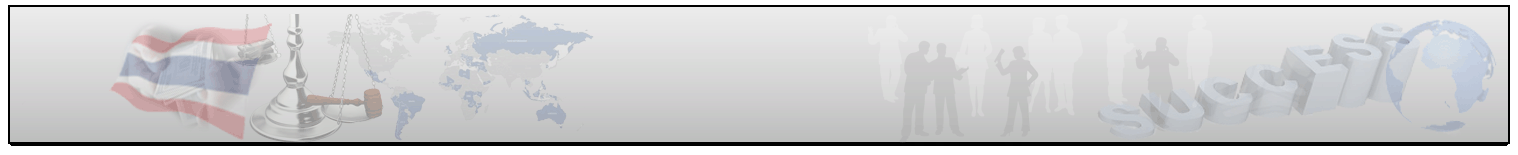 ระเบียบสำนักนายกรัฐมนตรีว่าด้วยการให้หรือรับของขวัญของเจ้าหน้าที่ของรัฐ พ.ศ. ๒๕๔๔
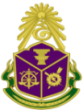 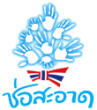 ข้อ ๖ ผู้บังคับบัญชาจะยินยอมหรือรู้เห็นเป็นใจให้บุคคลในครอบครัวของตนรับของขวัญจากเจ้าหน้าที่ของรัฐซึ่งเป็นผู้อยู่ในบังคับบัญชามิได้ เว้นแต่เป็นการรับของขวัญตามข้อ ๕
58
[Speaker Notes: ด่านศุลกากรที่มีมูลค่าสินค้าผ่านแดนสูงสุด 2 อันดับแรก คือด่านฯสะเดาและด่านฯปาดังเบซาร์ ที่จังหวัดสงขลา ซึ่งเป็นด่านชายแดนระหว่างไทย-มาเลเซีย 
สินค้าส่งออกที่สำคัญได้แก่ ยางพารา เครื่องคอมพิวเตอร์ อุปกรณ์และส่วนประกอบ โดยเฉพาะยางพารามีมูลค่าการส่งออกสูงสุด
ส่วนสินค้านำเข้าที่สำคัญ ได้แก่ สื่อบันทึกข้อมูลภาพและเสียง เครื่องคอมพิวเตอร์และอุปกรณ์ และส่วนประกอบคอมพิวเตอร์อื่น ๆ 

ด่านศุลกากรบริเวณชายแดนไทย-พม่าที่มีมูลค่าสินค้าสูงสุด คือ ด่านฯสังขละบุรี จังหวัดกาญจนบุรี  สินค้าส่งออกที่สำคัญได้แก่ เครื่องดื่มที่ไม่มีแอลกอฮอลล์ โพรพิลีน และน้ำมันปาล์ม
สินค้านำเข้าที่สำคัญ คือ ก๊าซธรรมชาติ (99.9%ของสินค้านำเข้าของด่านทั้งหมด) รองลงมาคือ สินแร่ โลหะอื่น ๆ เศษโลหะอื่น ๆ และผลิตภัณฑ์ และโค กระบือ สุกร แพะ แกะ
อย่างไรก็ตาม ตั้งแต่ปลายปี 2554 เป็นต้นมา ด่านฯแม่สอด จังหวัดตาก ได้มีอัตราการขยายตัวของมูลค่าการค้าชายแดนเพิ่มขึ้นมากอย่างมีนัยยะสำคัญ เนื่องมาจากการเปิดด่านฯเมียวดีของพม่า ซึ่งอยู่บริเวณตรงข้าม ทำให้ด่านฯแม่สอด เป็นด่านชายแดนไทย-พม่าอีกแห่งที่มีความสำคัญในขณะนี้

ด่านศุลกากรบริเวณชายแดนไทย-ลาวที่มีมูลค่าสินค้าสูงสุดคือด่านฯหนองคาย สินค้าส่งออกที่สำคัญคือ น้ำมันดีเซล รถยนต์ อุปกรณ์และส่วนประกอบ และน้ำมันเบนซิน
สินค้านำเข้าที่สำคัญ คือ ผลิตภัณฑ์โลหะทำด้วยเหล็ก เครื่องจักรที่ใช้ในอุตสาหกรรมและส่วนประกอบ และลวดและสายเคเบิลที่หุ้มฉนวน

ด่านศุลกากรบริเวณชายแดนไทย-กัมพูชาที่มีมูลค่าสินค้าสูงสุด คือ ด่านฯอรัญประเทศ จ.สระแก้ว โดยมีสินค้าส่งออกที่สำคัญคือ เครื่องยนต์สันดาปภายในแบบลูกสูบและส่วนประกอบ ผ้าผืนและด้าย และเครื่องสำอาง เครื่องหอมและสบู่
สินค้านำเข้าที่สำคัญ คือ เหล็ก อะลูมิเนียมและผลิตภัณฑ์ และผักและของปรุงแต่งจากผัก]
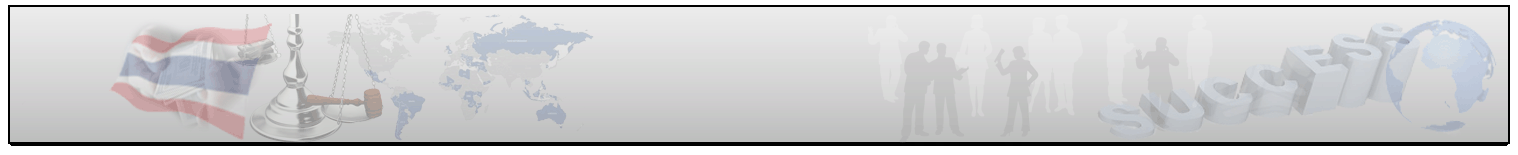 ระเบียบสำนักนายกรัฐมนตรีว่าด้วยการให้หรือรับของขวัญของเจ้าหน้าที่ของรัฐ พ.ศ. ๒๕๔๔
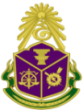 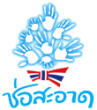 ข้อ ๗ เจ้าหน้าที่ของรัฐจะยินยอมหรือรู้เห็นเป็นใจให้บุคคลในครอบครัวของตนรับของขวัญจากผู้ที่เกี่ยวข้องในการปฏิบัติหน้าที่ของเจ้าหน้าที่ของรัฐมิได้ ถ้ามิใช่เป็นการรับของขวัญตามกรณีที่กำหนดไว้ในระเบียบนี้ ผู้ที่เกี่ยวข้องในการปฏิบัติหน้าที่ของเจ้าหน้าที่ของรัฐตามวรรคหนึ่ง ได้แก่ ผู้มาติดต่องานหรือผู้ซึ่งได้รับประโยชน์จากการปฏิบัติงานของเจ้าหน้าที่ของรัฐในลักษณะดังต่อไปนี้
(๑) ผู้ซึ่งมีคำขอให้หน่วยงานของรัฐดำเนินการอย่างหนึ่งอย่างใด เช่น การขอใบรับรอง การขอให้ออกคำสั่งทางปกครอง หรือการร้องเรียน เป็นต้น
59
[Speaker Notes: ด่านศุลกากรที่มีมูลค่าสินค้าผ่านแดนสูงสุด 2 อันดับแรก คือด่านฯสะเดาและด่านฯปาดังเบซาร์ ที่จังหวัดสงขลา ซึ่งเป็นด่านชายแดนระหว่างไทย-มาเลเซีย 
สินค้าส่งออกที่สำคัญได้แก่ ยางพารา เครื่องคอมพิวเตอร์ อุปกรณ์และส่วนประกอบ โดยเฉพาะยางพารามีมูลค่าการส่งออกสูงสุด
ส่วนสินค้านำเข้าที่สำคัญ ได้แก่ สื่อบันทึกข้อมูลภาพและเสียง เครื่องคอมพิวเตอร์และอุปกรณ์ และส่วนประกอบคอมพิวเตอร์อื่น ๆ 

ด่านศุลกากรบริเวณชายแดนไทย-พม่าที่มีมูลค่าสินค้าสูงสุด คือ ด่านฯสังขละบุรี จังหวัดกาญจนบุรี  สินค้าส่งออกที่สำคัญได้แก่ เครื่องดื่มที่ไม่มีแอลกอฮอลล์ โพรพิลีน และน้ำมันปาล์ม
สินค้านำเข้าที่สำคัญ คือ ก๊าซธรรมชาติ (99.9%ของสินค้านำเข้าของด่านทั้งหมด) รองลงมาคือ สินแร่ โลหะอื่น ๆ เศษโลหะอื่น ๆ และผลิตภัณฑ์ และโค กระบือ สุกร แพะ แกะ
อย่างไรก็ตาม ตั้งแต่ปลายปี 2554 เป็นต้นมา ด่านฯแม่สอด จังหวัดตาก ได้มีอัตราการขยายตัวของมูลค่าการค้าชายแดนเพิ่มขึ้นมากอย่างมีนัยยะสำคัญ เนื่องมาจากการเปิดด่านฯเมียวดีของพม่า ซึ่งอยู่บริเวณตรงข้าม ทำให้ด่านฯแม่สอด เป็นด่านชายแดนไทย-พม่าอีกแห่งที่มีความสำคัญในขณะนี้

ด่านศุลกากรบริเวณชายแดนไทย-ลาวที่มีมูลค่าสินค้าสูงสุดคือด่านฯหนองคาย สินค้าส่งออกที่สำคัญคือ น้ำมันดีเซล รถยนต์ อุปกรณ์และส่วนประกอบ และน้ำมันเบนซิน
สินค้านำเข้าที่สำคัญ คือ ผลิตภัณฑ์โลหะทำด้วยเหล็ก เครื่องจักรที่ใช้ในอุตสาหกรรมและส่วนประกอบ และลวดและสายเคเบิลที่หุ้มฉนวน

ด่านศุลกากรบริเวณชายแดนไทย-กัมพูชาที่มีมูลค่าสินค้าสูงสุด คือ ด่านฯอรัญประเทศ จ.สระแก้ว โดยมีสินค้าส่งออกที่สำคัญคือ เครื่องยนต์สันดาปภายในแบบลูกสูบและส่วนประกอบ ผ้าผืนและด้าย และเครื่องสำอาง เครื่องหอมและสบู่
สินค้านำเข้าที่สำคัญ คือ เหล็ก อะลูมิเนียมและผลิตภัณฑ์ และผักและของปรุงแต่งจากผัก]
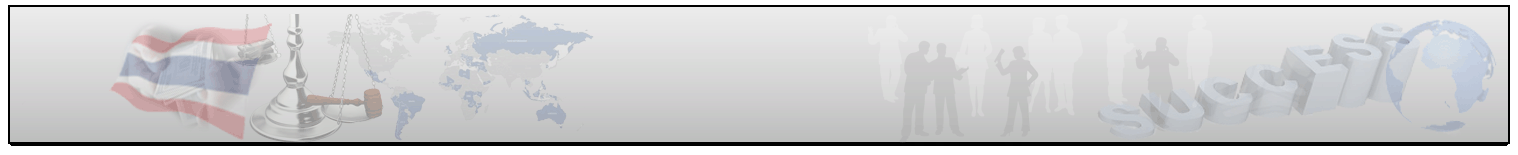 ระเบียบสำนักนายกรัฐมนตรีว่าด้วยการให้หรือรับของขวัญของเจ้าหน้าที่ของรัฐ พ.ศ. ๒๕๔๔
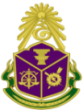 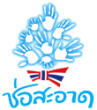 (๒) ผู้ซึ่งประกอบธุรกิจหรือมีส่วนได้เสียในธุรกิจที่ทำกับหน่วยงานของรัฐ เช่น การ จัดซื้อจัดจ้าง หรือการได้รับสัมปทาน เป็นต้น
      (๓) ผู้ซึ่งกำลังดำเนินกิจกรรมใดๆ ที่มีหน่วยงานของรัฐเป็นผู้ควบคุมหรือกำกับดูแล เช่น การประกอบกิจการโรงงาน หรือธุรกิจหลักทรัพย์ เป็นต้น
      (๔) ผู้ซึ่งอาจได้รับประโยชน์หรือผลกระทบจากการปฏิบัติหรือ
ละเว้นการปฏิบัติหน้าที่ของเจ้าหน้าที่ของรัฐ
60
[Speaker Notes: ด่านศุลกากรที่มีมูลค่าสินค้าผ่านแดนสูงสุด 2 อันดับแรก คือด่านฯสะเดาและด่านฯปาดังเบซาร์ ที่จังหวัดสงขลา ซึ่งเป็นด่านชายแดนระหว่างไทย-มาเลเซีย 
สินค้าส่งออกที่สำคัญได้แก่ ยางพารา เครื่องคอมพิวเตอร์ อุปกรณ์และส่วนประกอบ โดยเฉพาะยางพารามีมูลค่าการส่งออกสูงสุด
ส่วนสินค้านำเข้าที่สำคัญ ได้แก่ สื่อบันทึกข้อมูลภาพและเสียง เครื่องคอมพิวเตอร์และอุปกรณ์ และส่วนประกอบคอมพิวเตอร์อื่น ๆ 

ด่านศุลกากรบริเวณชายแดนไทย-พม่าที่มีมูลค่าสินค้าสูงสุด คือ ด่านฯสังขละบุรี จังหวัดกาญจนบุรี  สินค้าส่งออกที่สำคัญได้แก่ เครื่องดื่มที่ไม่มีแอลกอฮอลล์ โพรพิลีน และน้ำมันปาล์ม
สินค้านำเข้าที่สำคัญ คือ ก๊าซธรรมชาติ (99.9%ของสินค้านำเข้าของด่านทั้งหมด) รองลงมาคือ สินแร่ โลหะอื่น ๆ เศษโลหะอื่น ๆ และผลิตภัณฑ์ และโค กระบือ สุกร แพะ แกะ
อย่างไรก็ตาม ตั้งแต่ปลายปี 2554 เป็นต้นมา ด่านฯแม่สอด จังหวัดตาก ได้มีอัตราการขยายตัวของมูลค่าการค้าชายแดนเพิ่มขึ้นมากอย่างมีนัยยะสำคัญ เนื่องมาจากการเปิดด่านฯเมียวดีของพม่า ซึ่งอยู่บริเวณตรงข้าม ทำให้ด่านฯแม่สอด เป็นด่านชายแดนไทย-พม่าอีกแห่งที่มีความสำคัญในขณะนี้

ด่านศุลกากรบริเวณชายแดนไทย-ลาวที่มีมูลค่าสินค้าสูงสุดคือด่านฯหนองคาย สินค้าส่งออกที่สำคัญคือ น้ำมันดีเซล รถยนต์ อุปกรณ์และส่วนประกอบ และน้ำมันเบนซิน
สินค้านำเข้าที่สำคัญ คือ ผลิตภัณฑ์โลหะทำด้วยเหล็ก เครื่องจักรที่ใช้ในอุตสาหกรรมและส่วนประกอบ และลวดและสายเคเบิลที่หุ้มฉนวน

ด่านศุลกากรบริเวณชายแดนไทย-กัมพูชาที่มีมูลค่าสินค้าสูงสุด คือ ด่านฯอรัญประเทศ จ.สระแก้ว โดยมีสินค้าส่งออกที่สำคัญคือ เครื่องยนต์สันดาปภายในแบบลูกสูบและส่วนประกอบ ผ้าผืนและด้าย และเครื่องสำอาง เครื่องหอมและสบู่
สินค้านำเข้าที่สำคัญ คือ เหล็ก อะลูมิเนียมและผลิตภัณฑ์ และผักและของปรุงแต่งจากผัก]
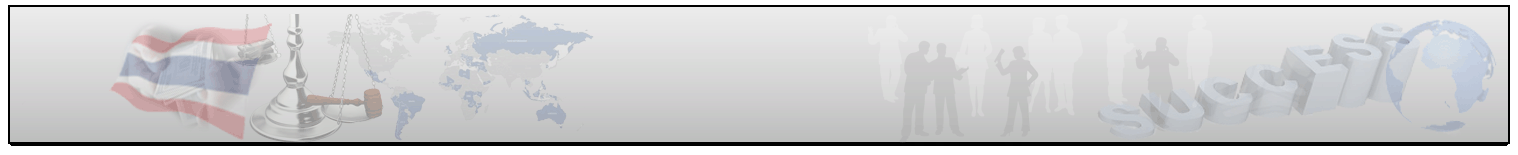 ระเบียบสำนักนายกรัฐมนตรีว่าด้วยการให้หรือรับของขวัญของเจ้าหน้าที่ของรัฐ พ.ศ. ๒๕๔๔
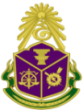 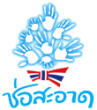 ข้อ ๘ เจ้าหน้าที่ของรัฐจะยินยอมหรือรู้เห็นเป็นใจให้บุคคลในครอบครัวของตนรับของขวัญจากผู้ที่เกี่ยวข้องในการปฏิบัติหน้าที่ของเจ้าหน้าที่ของรัฐได้เฉพาะกรณีการรับของขวัญที่ให้ตามปกติประเพณีนิยมและของขวัญนั้นมีราคาหรือมูลค่าไม่เกินจำนวนที่คณะกรรมการป้องกันและปราบปรามการทุจริตแห่งชาติกำหนดไว้สำหรับการรับทรัพย์สินหรือประโยชน์อื่นใดโดยธรรมจรรยาของเจ้าหน้าที่ของรัฐตามกฎหมายประกอบรัฐธรรมนูญว่าด้วยการป้องกันและปราบปรามการทุจริต
61
[Speaker Notes: ด่านศุลกากรที่มีมูลค่าสินค้าผ่านแดนสูงสุด 2 อันดับแรก คือด่านฯสะเดาและด่านฯปาดังเบซาร์ ที่จังหวัดสงขลา ซึ่งเป็นด่านชายแดนระหว่างไทย-มาเลเซีย 
สินค้าส่งออกที่สำคัญได้แก่ ยางพารา เครื่องคอมพิวเตอร์ อุปกรณ์และส่วนประกอบ โดยเฉพาะยางพารามีมูลค่าการส่งออกสูงสุด
ส่วนสินค้านำเข้าที่สำคัญ ได้แก่ สื่อบันทึกข้อมูลภาพและเสียง เครื่องคอมพิวเตอร์และอุปกรณ์ และส่วนประกอบคอมพิวเตอร์อื่น ๆ 

ด่านศุลกากรบริเวณชายแดนไทย-พม่าที่มีมูลค่าสินค้าสูงสุด คือ ด่านฯสังขละบุรี จังหวัดกาญจนบุรี  สินค้าส่งออกที่สำคัญได้แก่ เครื่องดื่มที่ไม่มีแอลกอฮอลล์ โพรพิลีน และน้ำมันปาล์ม
สินค้านำเข้าที่สำคัญ คือ ก๊าซธรรมชาติ (99.9%ของสินค้านำเข้าของด่านทั้งหมด) รองลงมาคือ สินแร่ โลหะอื่น ๆ เศษโลหะอื่น ๆ และผลิตภัณฑ์ และโค กระบือ สุกร แพะ แกะ
อย่างไรก็ตาม ตั้งแต่ปลายปี 2554 เป็นต้นมา ด่านฯแม่สอด จังหวัดตาก ได้มีอัตราการขยายตัวของมูลค่าการค้าชายแดนเพิ่มขึ้นมากอย่างมีนัยยะสำคัญ เนื่องมาจากการเปิดด่านฯเมียวดีของพม่า ซึ่งอยู่บริเวณตรงข้าม ทำให้ด่านฯแม่สอด เป็นด่านชายแดนไทย-พม่าอีกแห่งที่มีความสำคัญในขณะนี้

ด่านศุลกากรบริเวณชายแดนไทย-ลาวที่มีมูลค่าสินค้าสูงสุดคือด่านฯหนองคาย สินค้าส่งออกที่สำคัญคือ น้ำมันดีเซล รถยนต์ อุปกรณ์และส่วนประกอบ และน้ำมันเบนซิน
สินค้านำเข้าที่สำคัญ คือ ผลิตภัณฑ์โลหะทำด้วยเหล็ก เครื่องจักรที่ใช้ในอุตสาหกรรมและส่วนประกอบ และลวดและสายเคเบิลที่หุ้มฉนวน

ด่านศุลกากรบริเวณชายแดนไทย-กัมพูชาที่มีมูลค่าสินค้าสูงสุด คือ ด่านฯอรัญประเทศ จ.สระแก้ว โดยมีสินค้าส่งออกที่สำคัญคือ เครื่องยนต์สันดาปภายในแบบลูกสูบและส่วนประกอบ ผ้าผืนและด้าย และเครื่องสำอาง เครื่องหอมและสบู่
สินค้านำเข้าที่สำคัญ คือ เหล็ก อะลูมิเนียมและผลิตภัณฑ์ และผักและของปรุงแต่งจากผัก]
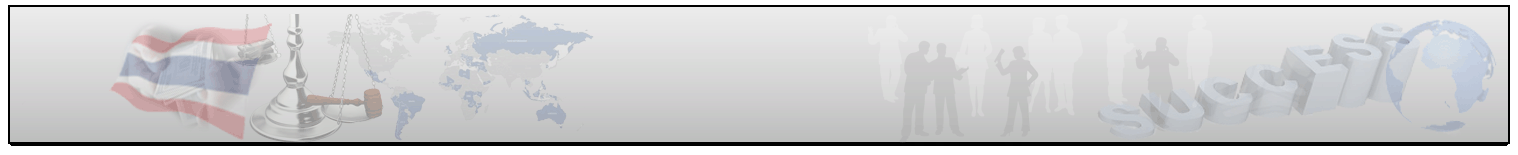 ระเบียบสำนักนายกรัฐมนตรีว่าด้วยการให้หรือรับของขวัญของเจ้าหน้าที่ของรัฐ พ.ศ. ๒๕๔๔
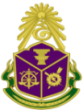 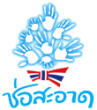 ข้อ ๙ ในกรณีที่บุคคลในครอบครัวของเจ้าหน้าที่ของรัฐรับของขวัญแล้ว เจ้าหน้าที่ของรัฐทราบในภายหลังว่าเป็นการรับของขวัญโดยฝ่าฝืนระเบียบนี้ ให้เจ้าหน้าที่ของรัฐปฏิบัติตามหลักเกณฑ์ที่คณะกรรมการป้องกันและปราบปรามการทุจริตแห่งชาติกำหนดไว้สำหรับการรับทรัพย์สินหรือประโยชน์อื่นใดโดยธรรมจรรยาของเจ้าหน้าที่ของรัฐที่มีราคาหรือมูลค่าเกินกว่าที่กำหนดไว้ตามกฎหมายประกอบรัฐธรรมนูญว่าด้วยการป้องกันและปราบปรามการทุจริต
62
[Speaker Notes: ด่านศุลกากรที่มีมูลค่าสินค้าผ่านแดนสูงสุด 2 อันดับแรก คือด่านฯสะเดาและด่านฯปาดังเบซาร์ ที่จังหวัดสงขลา ซึ่งเป็นด่านชายแดนระหว่างไทย-มาเลเซีย 
สินค้าส่งออกที่สำคัญได้แก่ ยางพารา เครื่องคอมพิวเตอร์ อุปกรณ์และส่วนประกอบ โดยเฉพาะยางพารามีมูลค่าการส่งออกสูงสุด
ส่วนสินค้านำเข้าที่สำคัญ ได้แก่ สื่อบันทึกข้อมูลภาพและเสียง เครื่องคอมพิวเตอร์และอุปกรณ์ และส่วนประกอบคอมพิวเตอร์อื่น ๆ 

ด่านศุลกากรบริเวณชายแดนไทย-พม่าที่มีมูลค่าสินค้าสูงสุด คือ ด่านฯสังขละบุรี จังหวัดกาญจนบุรี  สินค้าส่งออกที่สำคัญได้แก่ เครื่องดื่มที่ไม่มีแอลกอฮอลล์ โพรพิลีน และน้ำมันปาล์ม
สินค้านำเข้าที่สำคัญ คือ ก๊าซธรรมชาติ (99.9%ของสินค้านำเข้าของด่านทั้งหมด) รองลงมาคือ สินแร่ โลหะอื่น ๆ เศษโลหะอื่น ๆ และผลิตภัณฑ์ และโค กระบือ สุกร แพะ แกะ
อย่างไรก็ตาม ตั้งแต่ปลายปี 2554 เป็นต้นมา ด่านฯแม่สอด จังหวัดตาก ได้มีอัตราการขยายตัวของมูลค่าการค้าชายแดนเพิ่มขึ้นมากอย่างมีนัยยะสำคัญ เนื่องมาจากการเปิดด่านฯเมียวดีของพม่า ซึ่งอยู่บริเวณตรงข้าม ทำให้ด่านฯแม่สอด เป็นด่านชายแดนไทย-พม่าอีกแห่งที่มีความสำคัญในขณะนี้

ด่านศุลกากรบริเวณชายแดนไทย-ลาวที่มีมูลค่าสินค้าสูงสุดคือด่านฯหนองคาย สินค้าส่งออกที่สำคัญคือ น้ำมันดีเซล รถยนต์ อุปกรณ์และส่วนประกอบ และน้ำมันเบนซิน
สินค้านำเข้าที่สำคัญ คือ ผลิตภัณฑ์โลหะทำด้วยเหล็ก เครื่องจักรที่ใช้ในอุตสาหกรรมและส่วนประกอบ และลวดและสายเคเบิลที่หุ้มฉนวน

ด่านศุลกากรบริเวณชายแดนไทย-กัมพูชาที่มีมูลค่าสินค้าสูงสุด คือ ด่านฯอรัญประเทศ จ.สระแก้ว โดยมีสินค้าส่งออกที่สำคัญคือ เครื่องยนต์สันดาปภายในแบบลูกสูบและส่วนประกอบ ผ้าผืนและด้าย และเครื่องสำอาง เครื่องหอมและสบู่
สินค้านำเข้าที่สำคัญ คือ เหล็ก อะลูมิเนียมและผลิตภัณฑ์ และผักและของปรุงแต่งจากผัก]
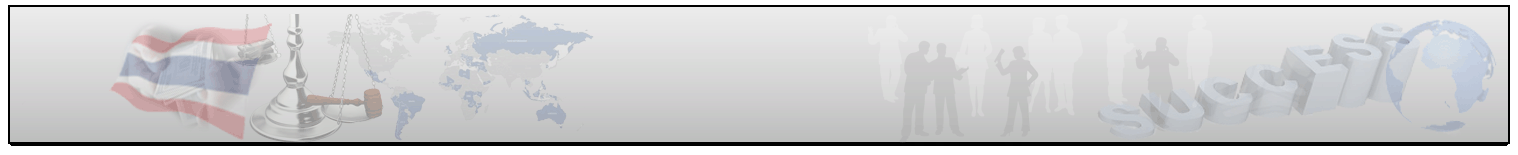 ระเบียบสำนักนายกรัฐมนตรีว่าด้วยการให้หรือรับของขวัญของเจ้าหน้าที่ของรัฐ พ.ศ. ๒๕๔๔
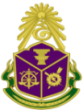 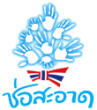 ข้อ ๑๐ ในกรณีที่เจ้าหน้าที่ของรัฐผู้ใดจงใจปฏิบัติเกี่ยวกับการให้ของขวัญหรือรับของขวัญโดยฝ่าฝืนระเบียบนี้ ให้ดำเนินการดังต่อไปนี้
   (๑) ในกรณีที่เจ้าหน้าที่ของรัฐเป็นข้าราชการการเมือง ให้ถือว่าเจ้าหน้าที่ของรัฐผู้นั้น ประพฤติปฏิบัติไม่เป็นไปตามคุณธรรมและจริยธรรมและให้ดำเนินการตามระเบียบที่นายกรัฐมนตรีกำหนดโดยความเห็นชอบของคณะรัฐมนตรีว่าด้วยมาตรฐานทางคุณธรรมและจริยธรรมของข้าราชการการเมือง
63
[Speaker Notes: ด่านศุลกากรที่มีมูลค่าสินค้าผ่านแดนสูงสุด 2 อันดับแรก คือด่านฯสะเดาและด่านฯปาดังเบซาร์ ที่จังหวัดสงขลา ซึ่งเป็นด่านชายแดนระหว่างไทย-มาเลเซีย 
สินค้าส่งออกที่สำคัญได้แก่ ยางพารา เครื่องคอมพิวเตอร์ อุปกรณ์และส่วนประกอบ โดยเฉพาะยางพารามีมูลค่าการส่งออกสูงสุด
ส่วนสินค้านำเข้าที่สำคัญ ได้แก่ สื่อบันทึกข้อมูลภาพและเสียง เครื่องคอมพิวเตอร์และอุปกรณ์ และส่วนประกอบคอมพิวเตอร์อื่น ๆ 

ด่านศุลกากรบริเวณชายแดนไทย-พม่าที่มีมูลค่าสินค้าสูงสุด คือ ด่านฯสังขละบุรี จังหวัดกาญจนบุรี  สินค้าส่งออกที่สำคัญได้แก่ เครื่องดื่มที่ไม่มีแอลกอฮอลล์ โพรพิลีน และน้ำมันปาล์ม
สินค้านำเข้าที่สำคัญ คือ ก๊าซธรรมชาติ (99.9%ของสินค้านำเข้าของด่านทั้งหมด) รองลงมาคือ สินแร่ โลหะอื่น ๆ เศษโลหะอื่น ๆ และผลิตภัณฑ์ และโค กระบือ สุกร แพะ แกะ
อย่างไรก็ตาม ตั้งแต่ปลายปี 2554 เป็นต้นมา ด่านฯแม่สอด จังหวัดตาก ได้มีอัตราการขยายตัวของมูลค่าการค้าชายแดนเพิ่มขึ้นมากอย่างมีนัยยะสำคัญ เนื่องมาจากการเปิดด่านฯเมียวดีของพม่า ซึ่งอยู่บริเวณตรงข้าม ทำให้ด่านฯแม่สอด เป็นด่านชายแดนไทย-พม่าอีกแห่งที่มีความสำคัญในขณะนี้

ด่านศุลกากรบริเวณชายแดนไทย-ลาวที่มีมูลค่าสินค้าสูงสุดคือด่านฯหนองคาย สินค้าส่งออกที่สำคัญคือ น้ำมันดีเซล รถยนต์ อุปกรณ์และส่วนประกอบ และน้ำมันเบนซิน
สินค้านำเข้าที่สำคัญ คือ ผลิตภัณฑ์โลหะทำด้วยเหล็ก เครื่องจักรที่ใช้ในอุตสาหกรรมและส่วนประกอบ และลวดและสายเคเบิลที่หุ้มฉนวน

ด่านศุลกากรบริเวณชายแดนไทย-กัมพูชาที่มีมูลค่าสินค้าสูงสุด คือ ด่านฯอรัญประเทศ จ.สระแก้ว โดยมีสินค้าส่งออกที่สำคัญคือ เครื่องยนต์สันดาปภายในแบบลูกสูบและส่วนประกอบ ผ้าผืนและด้าย และเครื่องสำอาง เครื่องหอมและสบู่
สินค้านำเข้าที่สำคัญ คือ เหล็ก อะลูมิเนียมและผลิตภัณฑ์ และผักและของปรุงแต่งจากผัก]
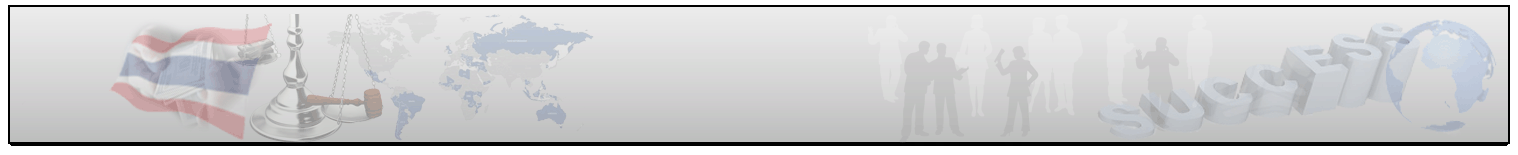 ระเบียบสำนักนายกรัฐมนตรีว่าด้วยการให้หรือรับของขวัญของเจ้าหน้าที่ของรัฐ พ.ศ. ๒๕๔๔
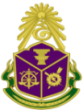 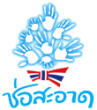 ข้อ ๑๐ ในกรณีที่เจ้าหน้าที่ของรัฐผู้ใดจงใจปฏิบัติเกี่ยวกับการให้ของขวัญหรือรับของขวัญโดยฝ่าฝืนระเบียบนี้ ให้ดำเนินการดังต่อไปนี้
   (๒) ในกรณีที่เจ้าหน้าที่ของรัฐเป็นข้าราชการประเภทอื่นนอกจาก (๑) หรือพนักงานขององค์กรปกครองส่วนท้องถิ่น หรือพนักงานของรัฐวิสาหกิจ ให้ถือว่าเจ้าหน้าที่ของรัฐผู้นั้นเป็นผู้กระทำความผิดทางวินัยและให้ผู้บังคับบัญชามีหน้าที่ดำเนินการให้มีการลงโทษทางวินัยเจ้าหน้าที่ของรัฐผู้นั้น
64
[Speaker Notes: ด่านศุลกากรที่มีมูลค่าสินค้าผ่านแดนสูงสุด 2 อันดับแรก คือด่านฯสะเดาและด่านฯปาดังเบซาร์ ที่จังหวัดสงขลา ซึ่งเป็นด่านชายแดนระหว่างไทย-มาเลเซีย 
สินค้าส่งออกที่สำคัญได้แก่ ยางพารา เครื่องคอมพิวเตอร์ อุปกรณ์และส่วนประกอบ โดยเฉพาะยางพารามีมูลค่าการส่งออกสูงสุด
ส่วนสินค้านำเข้าที่สำคัญ ได้แก่ สื่อบันทึกข้อมูลภาพและเสียง เครื่องคอมพิวเตอร์และอุปกรณ์ และส่วนประกอบคอมพิวเตอร์อื่น ๆ 

ด่านศุลกากรบริเวณชายแดนไทย-พม่าที่มีมูลค่าสินค้าสูงสุด คือ ด่านฯสังขละบุรี จังหวัดกาญจนบุรี  สินค้าส่งออกที่สำคัญได้แก่ เครื่องดื่มที่ไม่มีแอลกอฮอลล์ โพรพิลีน และน้ำมันปาล์ม
สินค้านำเข้าที่สำคัญ คือ ก๊าซธรรมชาติ (99.9%ของสินค้านำเข้าของด่านทั้งหมด) รองลงมาคือ สินแร่ โลหะอื่น ๆ เศษโลหะอื่น ๆ และผลิตภัณฑ์ และโค กระบือ สุกร แพะ แกะ
อย่างไรก็ตาม ตั้งแต่ปลายปี 2554 เป็นต้นมา ด่านฯแม่สอด จังหวัดตาก ได้มีอัตราการขยายตัวของมูลค่าการค้าชายแดนเพิ่มขึ้นมากอย่างมีนัยยะสำคัญ เนื่องมาจากการเปิดด่านฯเมียวดีของพม่า ซึ่งอยู่บริเวณตรงข้าม ทำให้ด่านฯแม่สอด เป็นด่านชายแดนไทย-พม่าอีกแห่งที่มีความสำคัญในขณะนี้

ด่านศุลกากรบริเวณชายแดนไทย-ลาวที่มีมูลค่าสินค้าสูงสุดคือด่านฯหนองคาย สินค้าส่งออกที่สำคัญคือ น้ำมันดีเซล รถยนต์ อุปกรณ์และส่วนประกอบ และน้ำมันเบนซิน
สินค้านำเข้าที่สำคัญ คือ ผลิตภัณฑ์โลหะทำด้วยเหล็ก เครื่องจักรที่ใช้ในอุตสาหกรรมและส่วนประกอบ และลวดและสายเคเบิลที่หุ้มฉนวน

ด่านศุลกากรบริเวณชายแดนไทย-กัมพูชาที่มีมูลค่าสินค้าสูงสุด คือ ด่านฯอรัญประเทศ จ.สระแก้ว โดยมีสินค้าส่งออกที่สำคัญคือ เครื่องยนต์สันดาปภายในแบบลูกสูบและส่วนประกอบ ผ้าผืนและด้าย และเครื่องสำอาง เครื่องหอมและสบู่
สินค้านำเข้าที่สำคัญ คือ เหล็ก อะลูมิเนียมและผลิตภัณฑ์ และผักและของปรุงแต่งจากผัก]
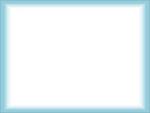 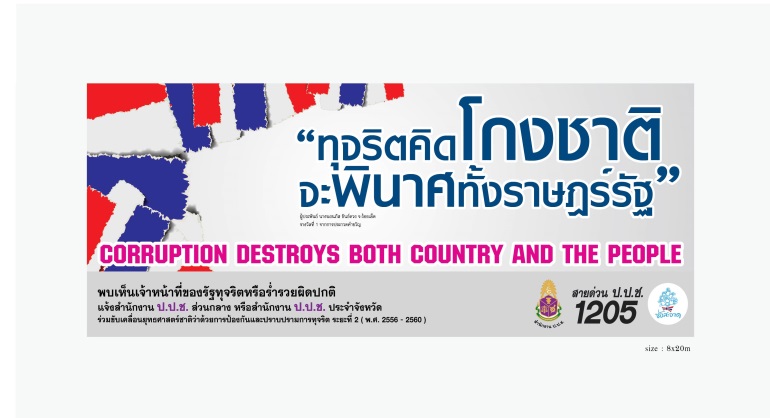 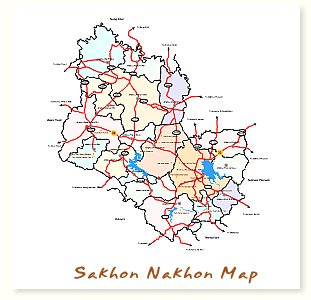 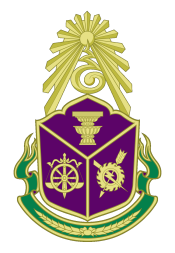 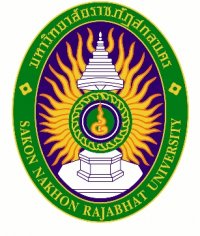 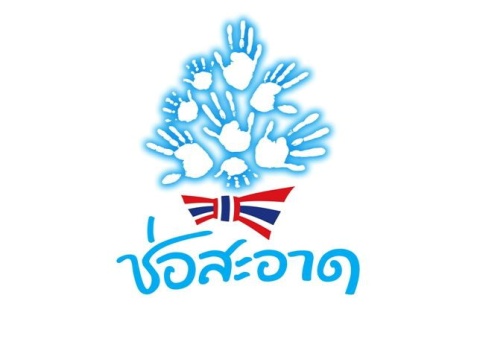 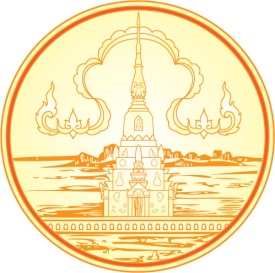 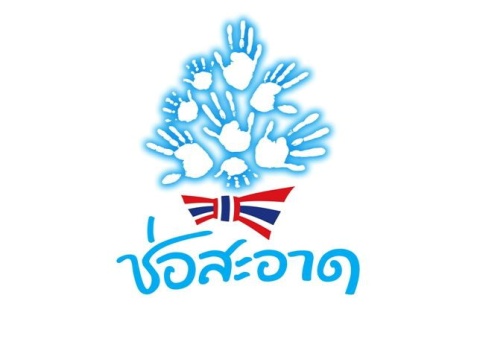 สำนักงาน ป.ป.ช. ประจำจังหวัดสกลนคร                                             ศูนย์ราชการจังหวัดสกลนคร  โทร :042-716-697-8